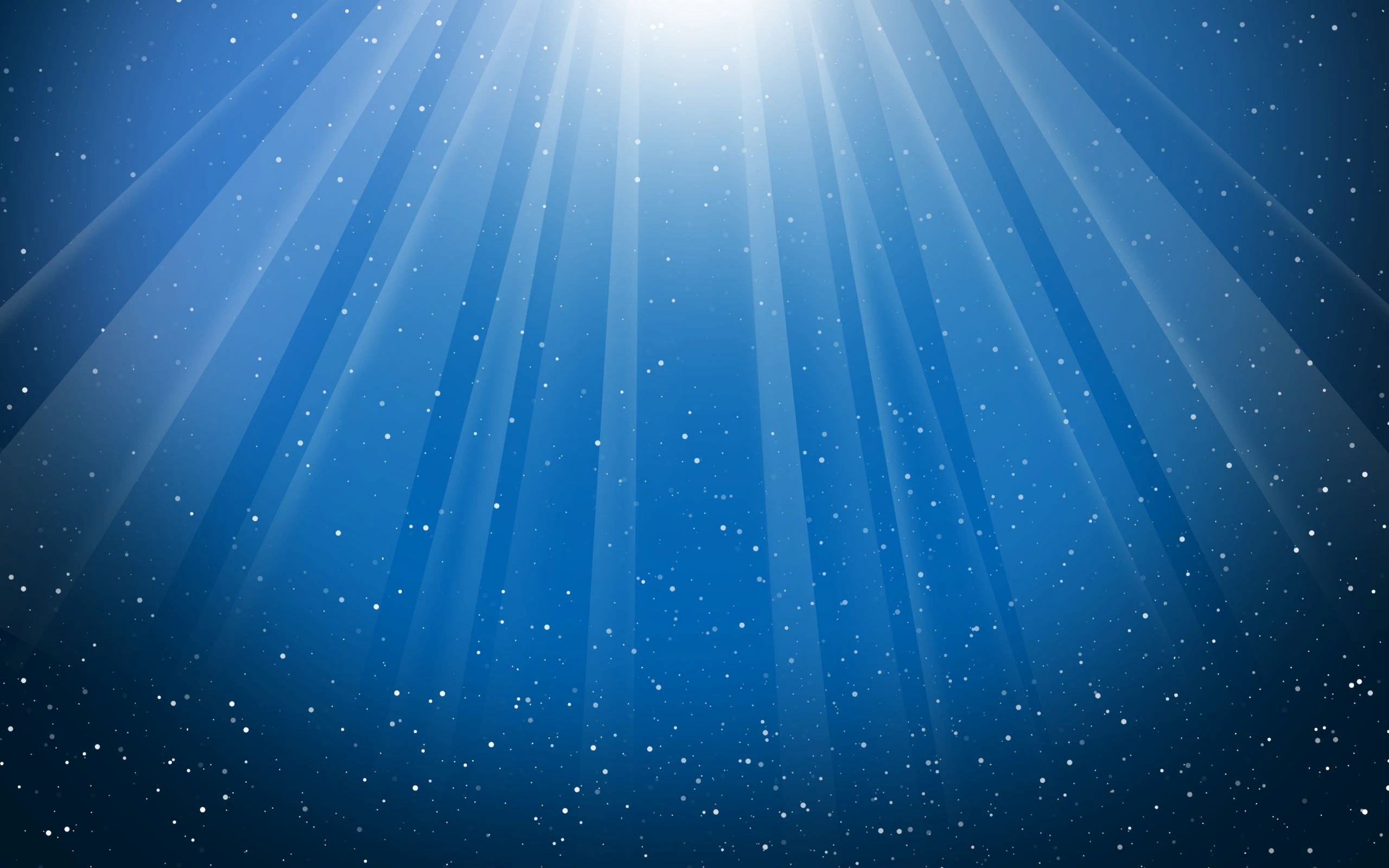 Министерство образования  РМ  Портфолио                              Лаптяйкиной  Ольги Владимировны        воспитателя структурного подразделения « Детский сад комбинированного вида «Звездочка»МБДОУ «Детский сад «Планета детства»комбинированного вида» Чамзинский муниципальный район РМ
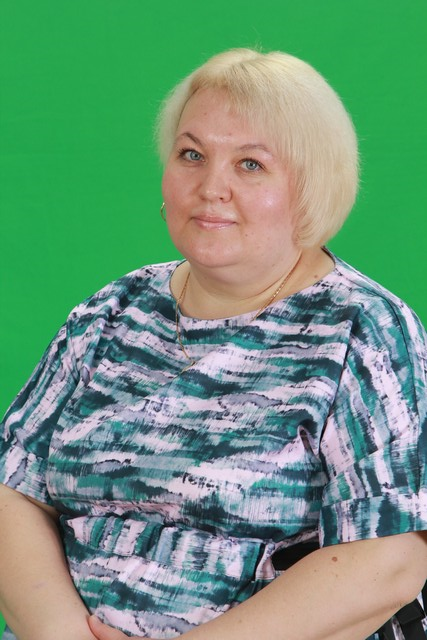 Дата рождения: 30. 05. 1983 год
Образование: высшее. Организатор - методист дошкольного воспитания, педагог – психолог. МГПИ им М.Е.Евсевьева, № ВСБ 0450523 от 22 июня 2005г.
Стаж работы:
а) общий трудовой – 16 лет
б) общий педагогический  – 16 лет
 Наличие квалификационной категории: первая квалификационная категория.
Дата последней аттестации: первая, приказ № 234 от 23.03.2017г.
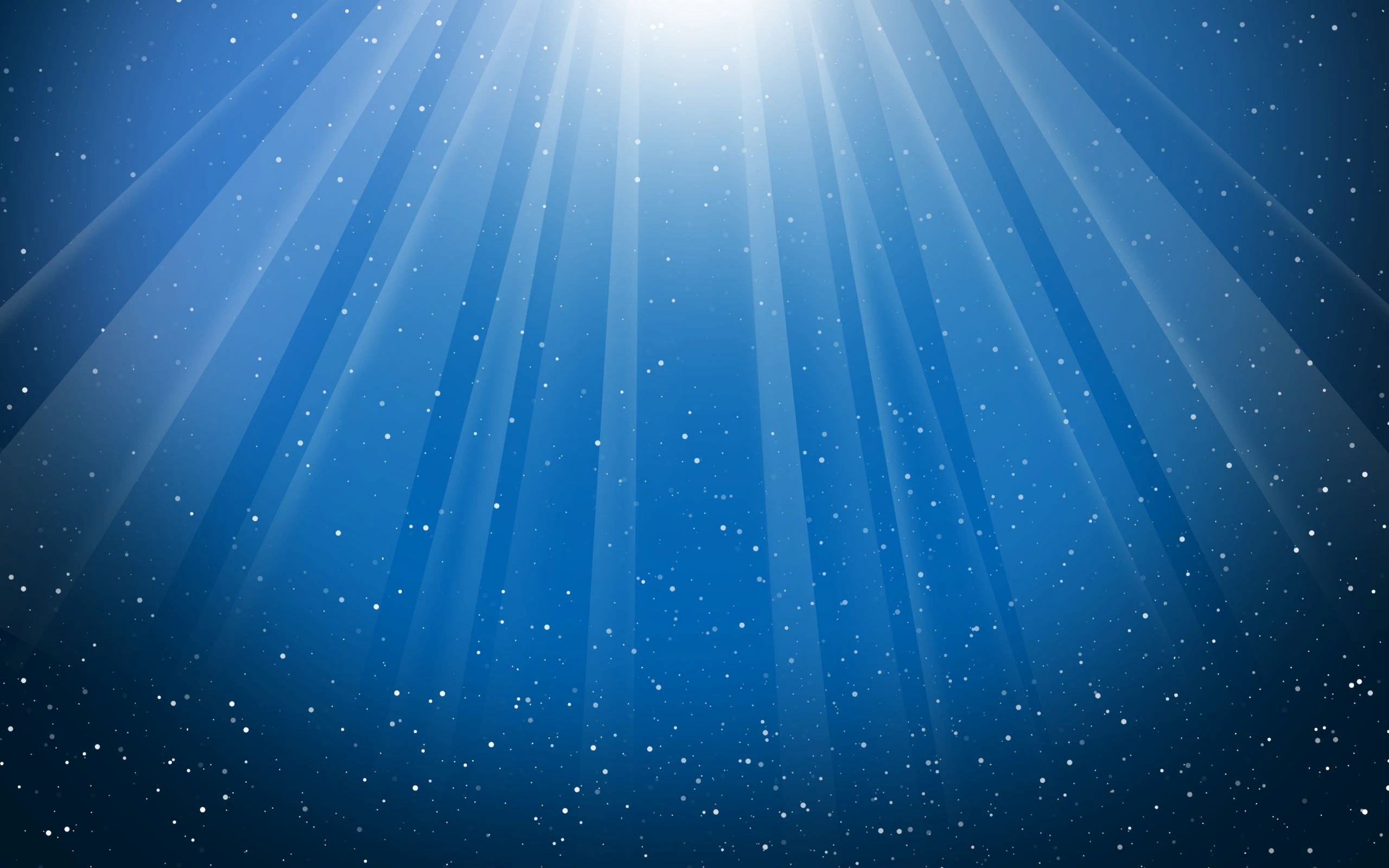 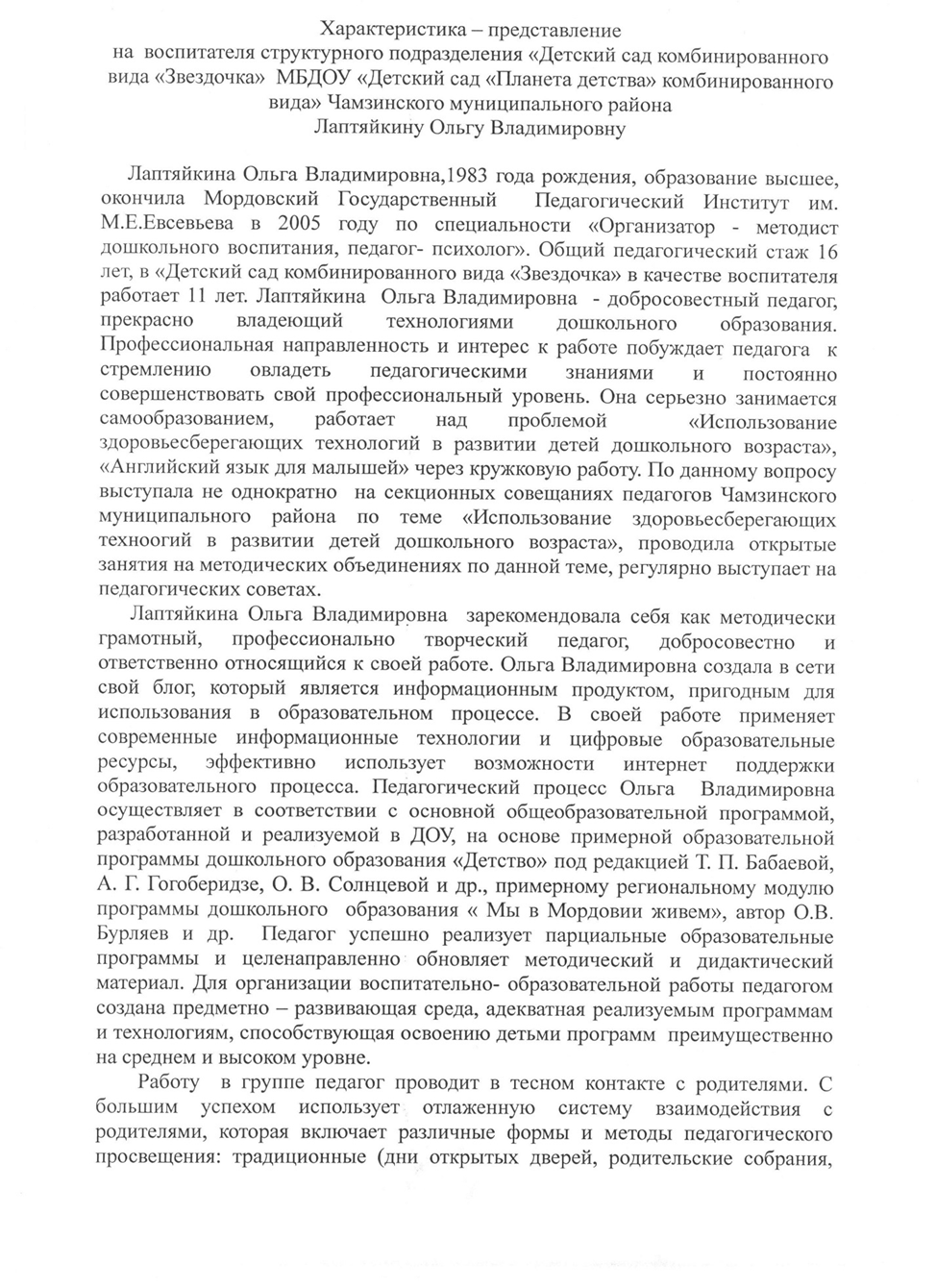 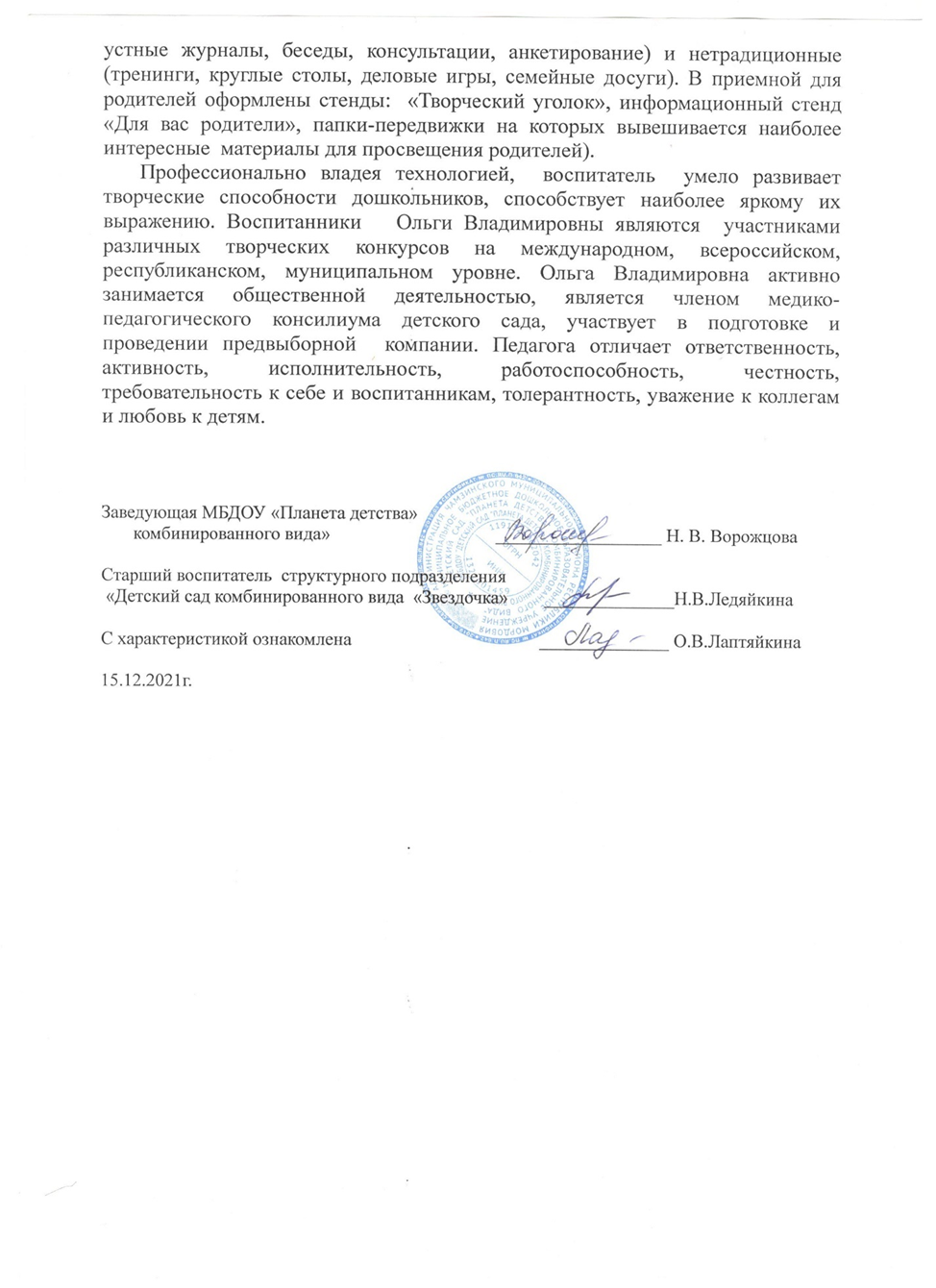 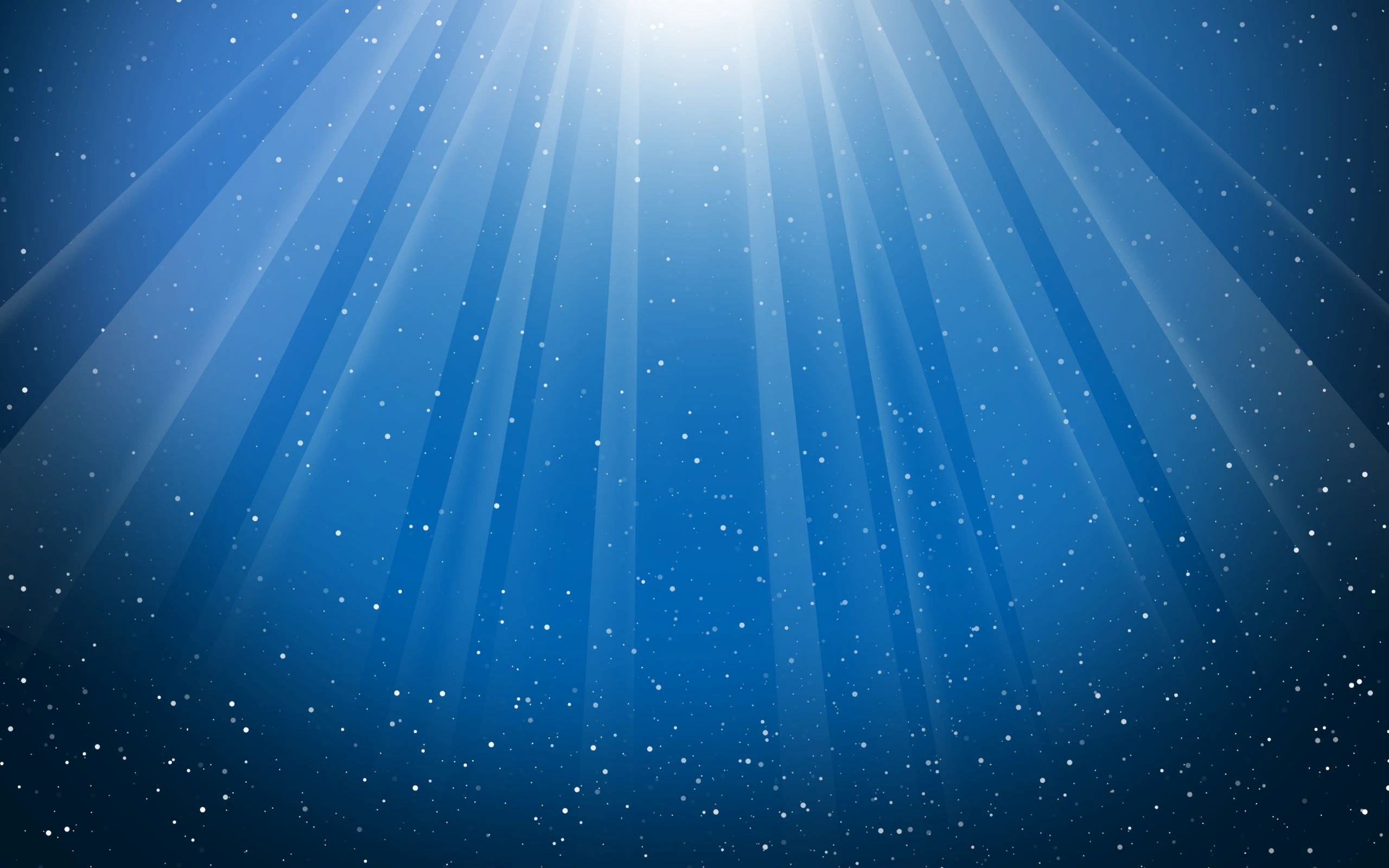 Представление собственного инновационного педагогического опыта «Использование здоровьесберегающих технологий в работе с детьми»
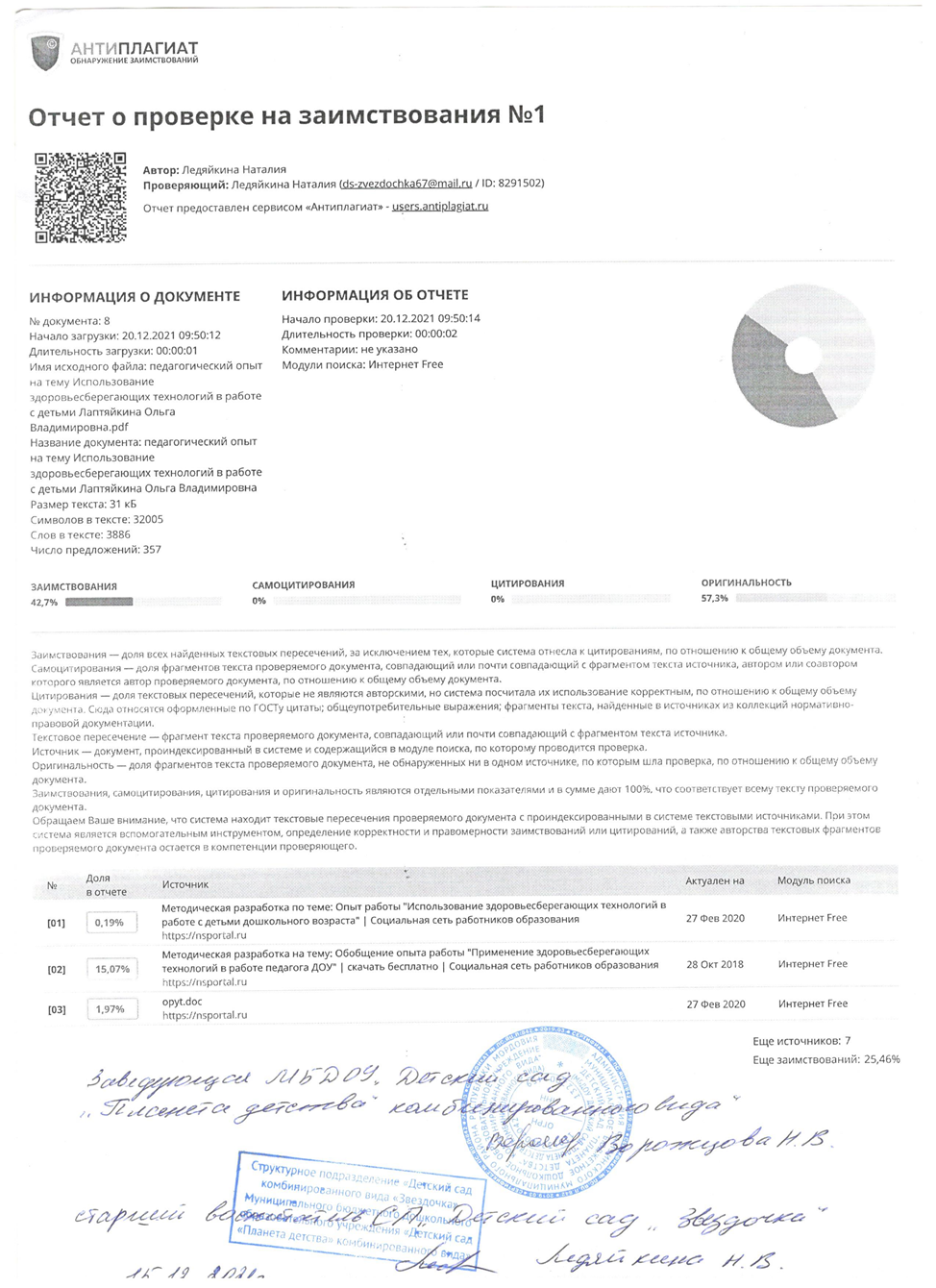 https://zvezdacham.schoolrm.ru/sveden/employees/18116/211958/
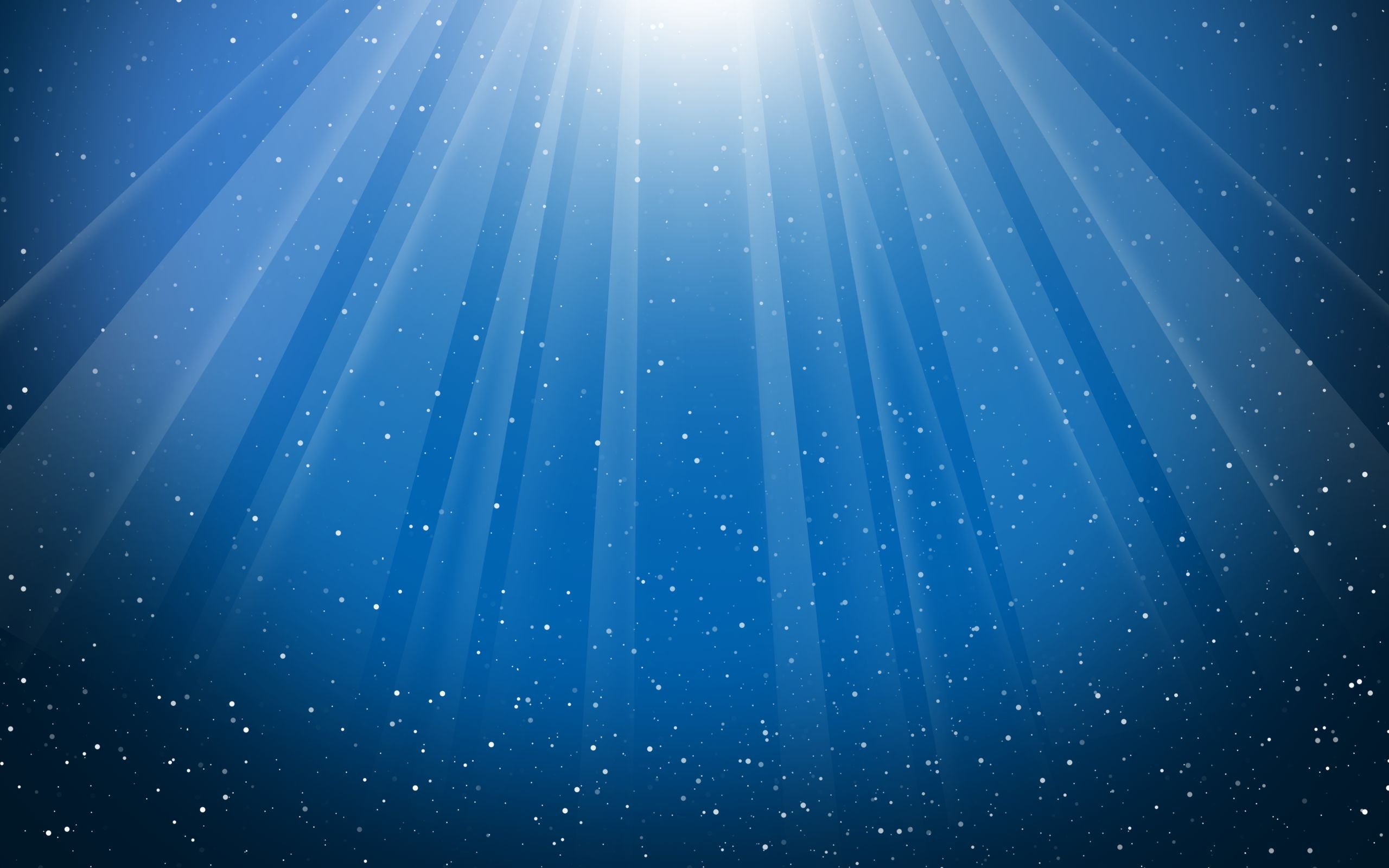 1. Участие в инновационной (экспериментальной) деятельности
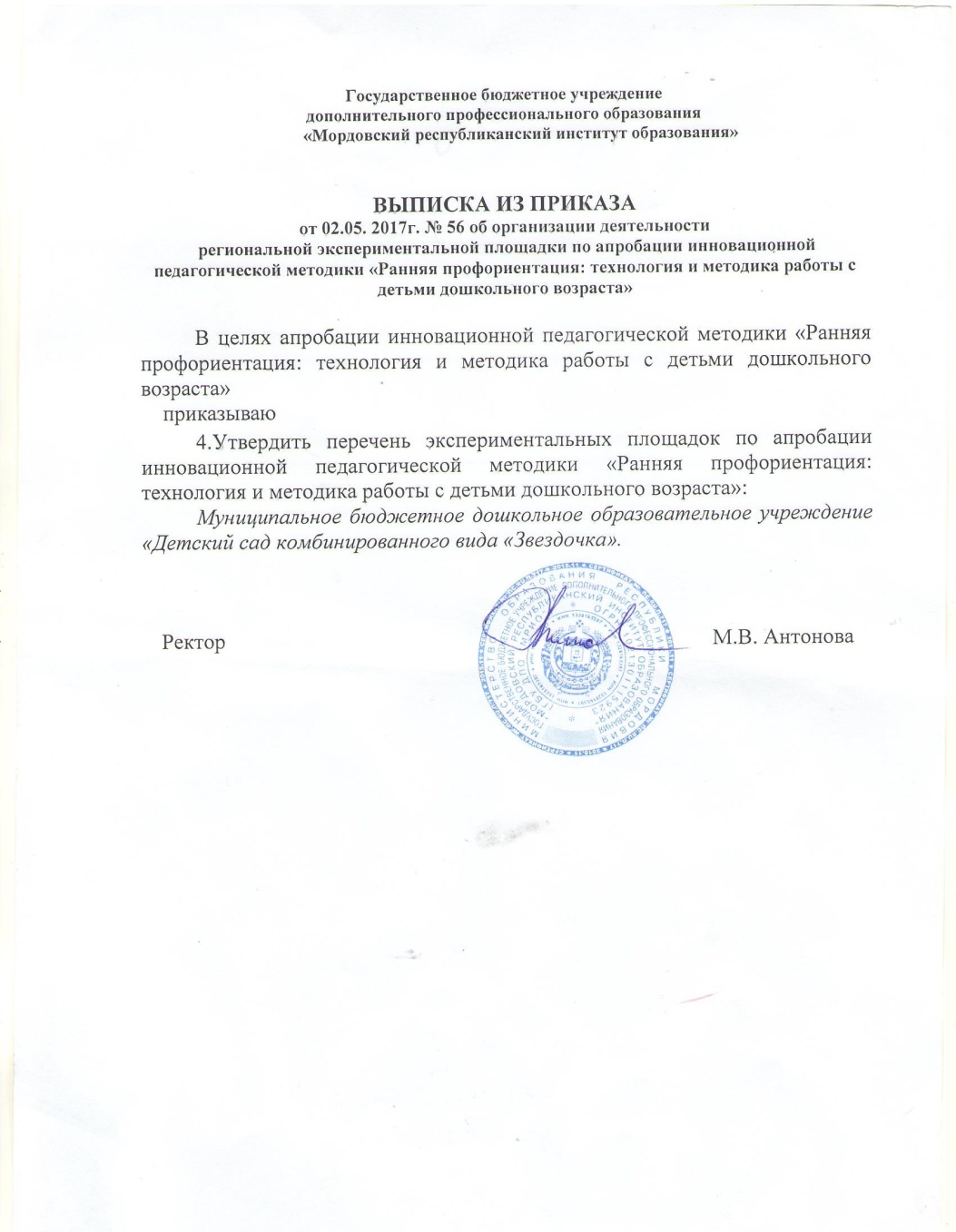 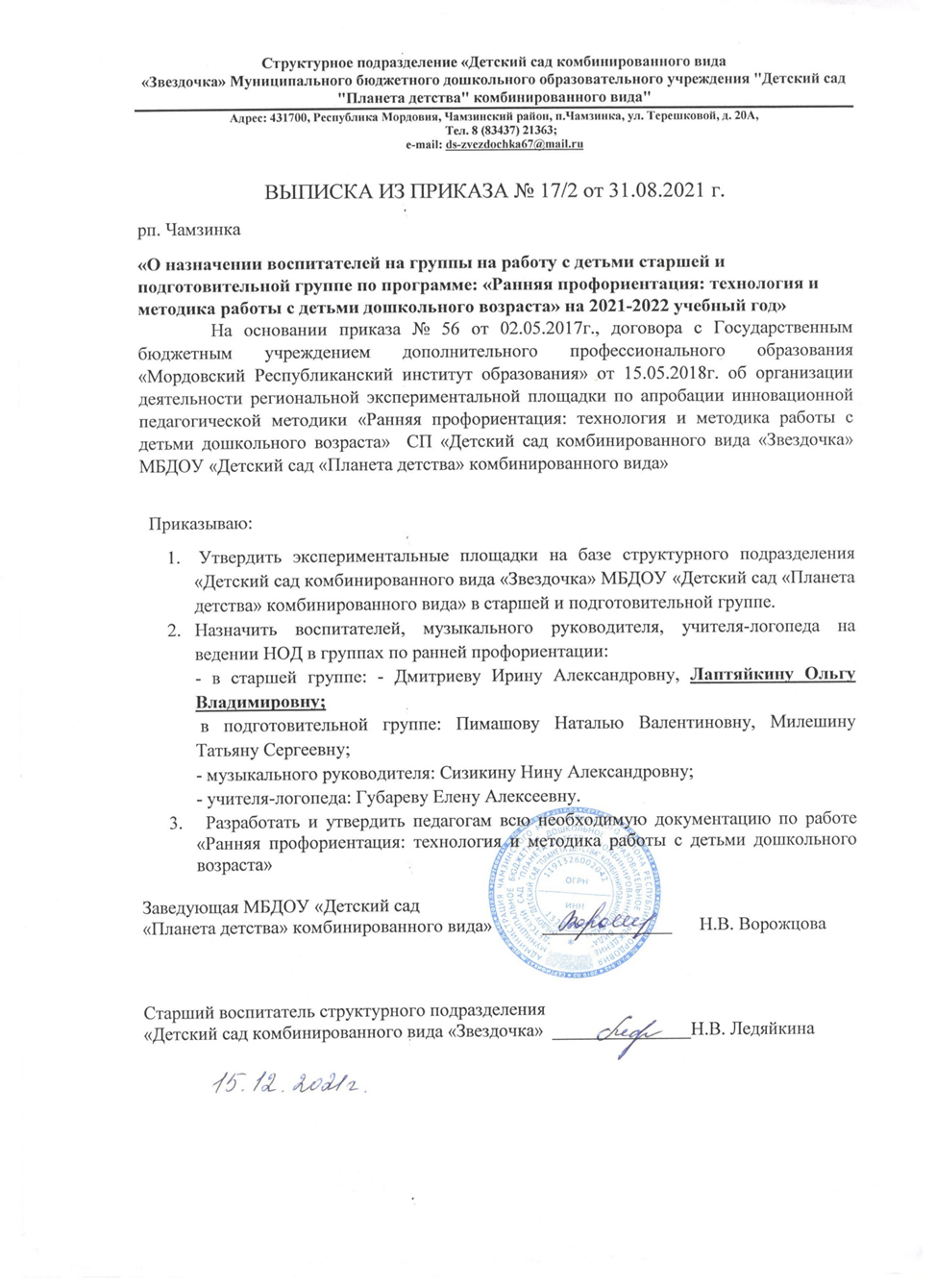 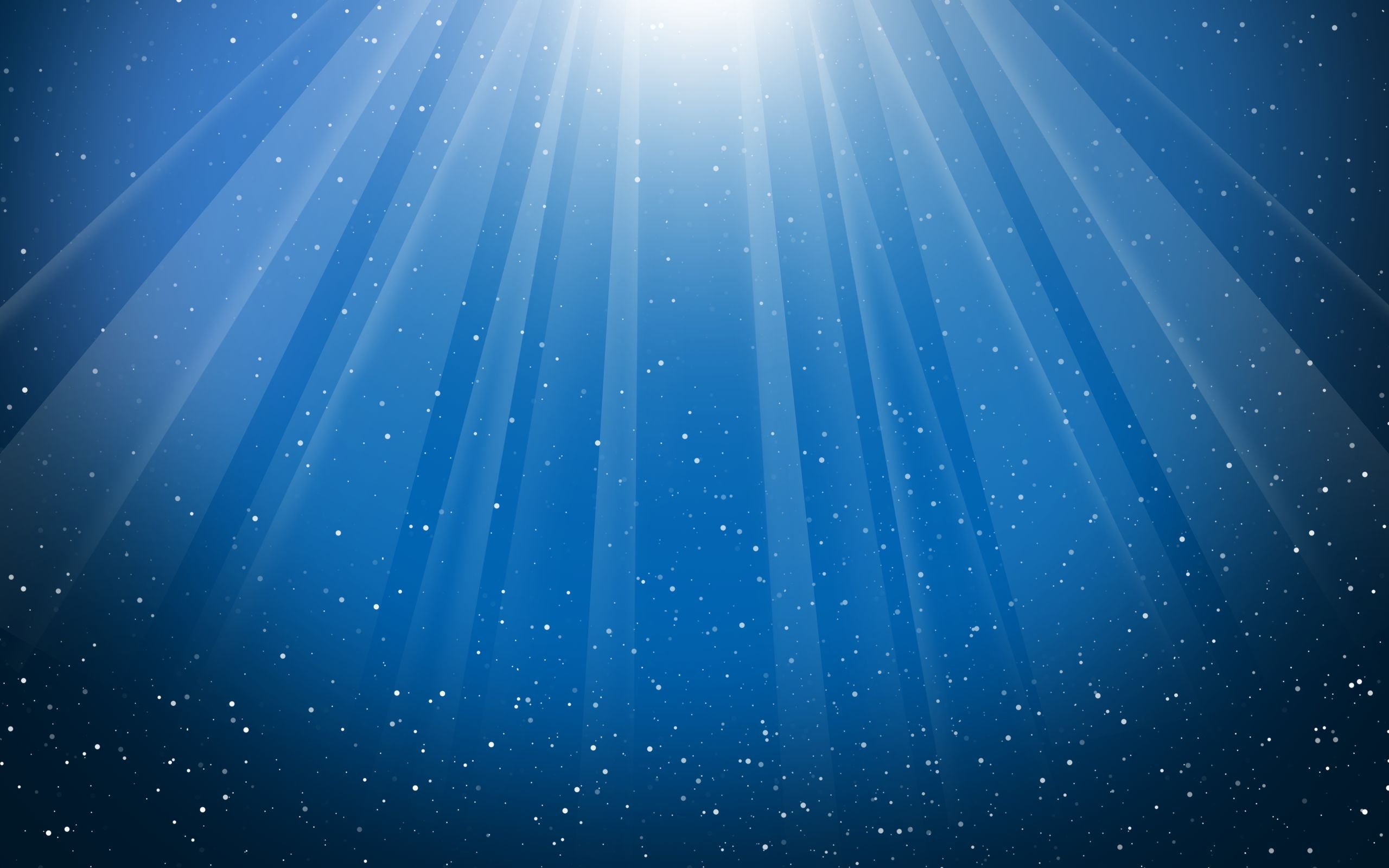 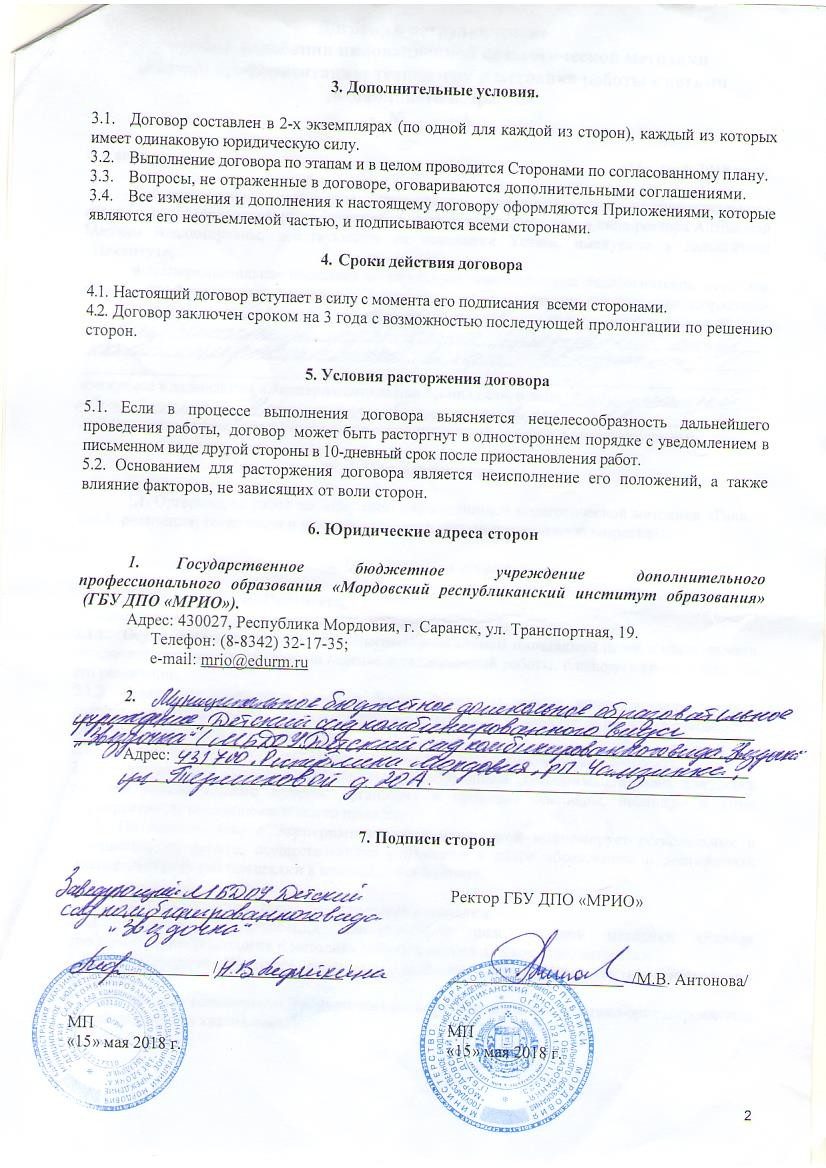 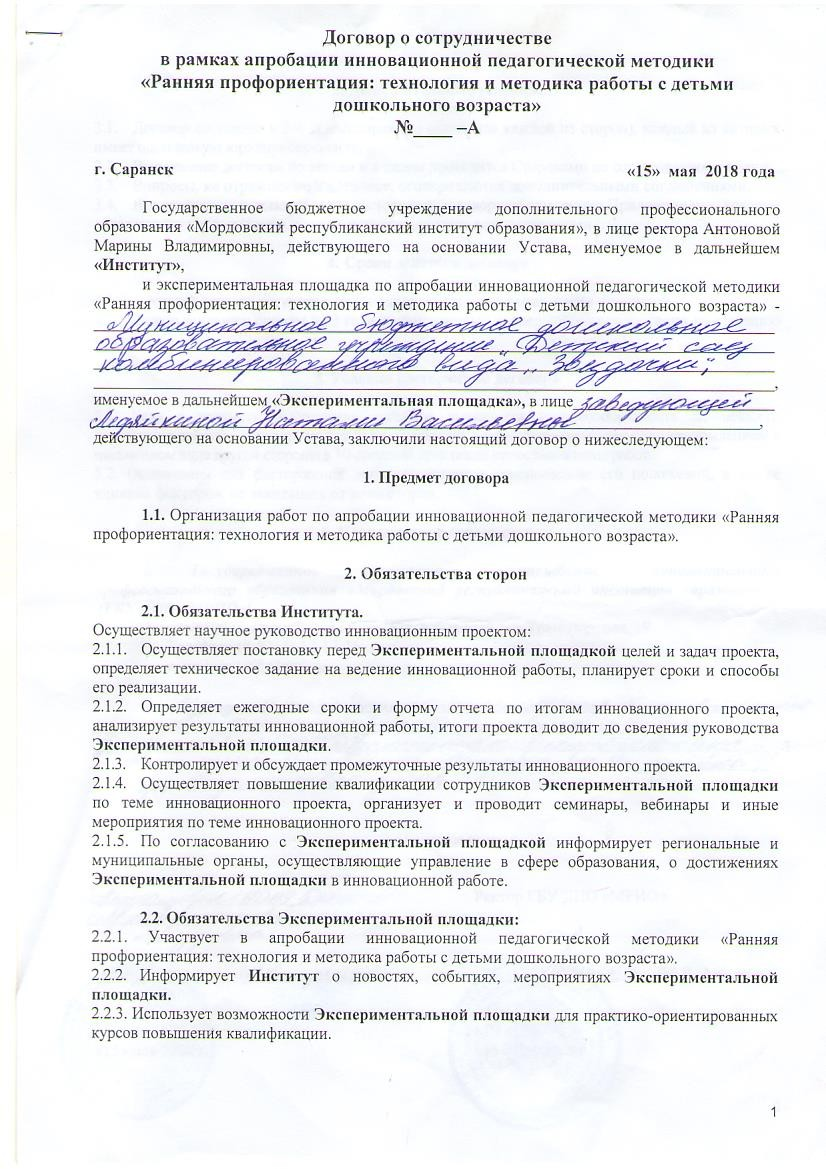 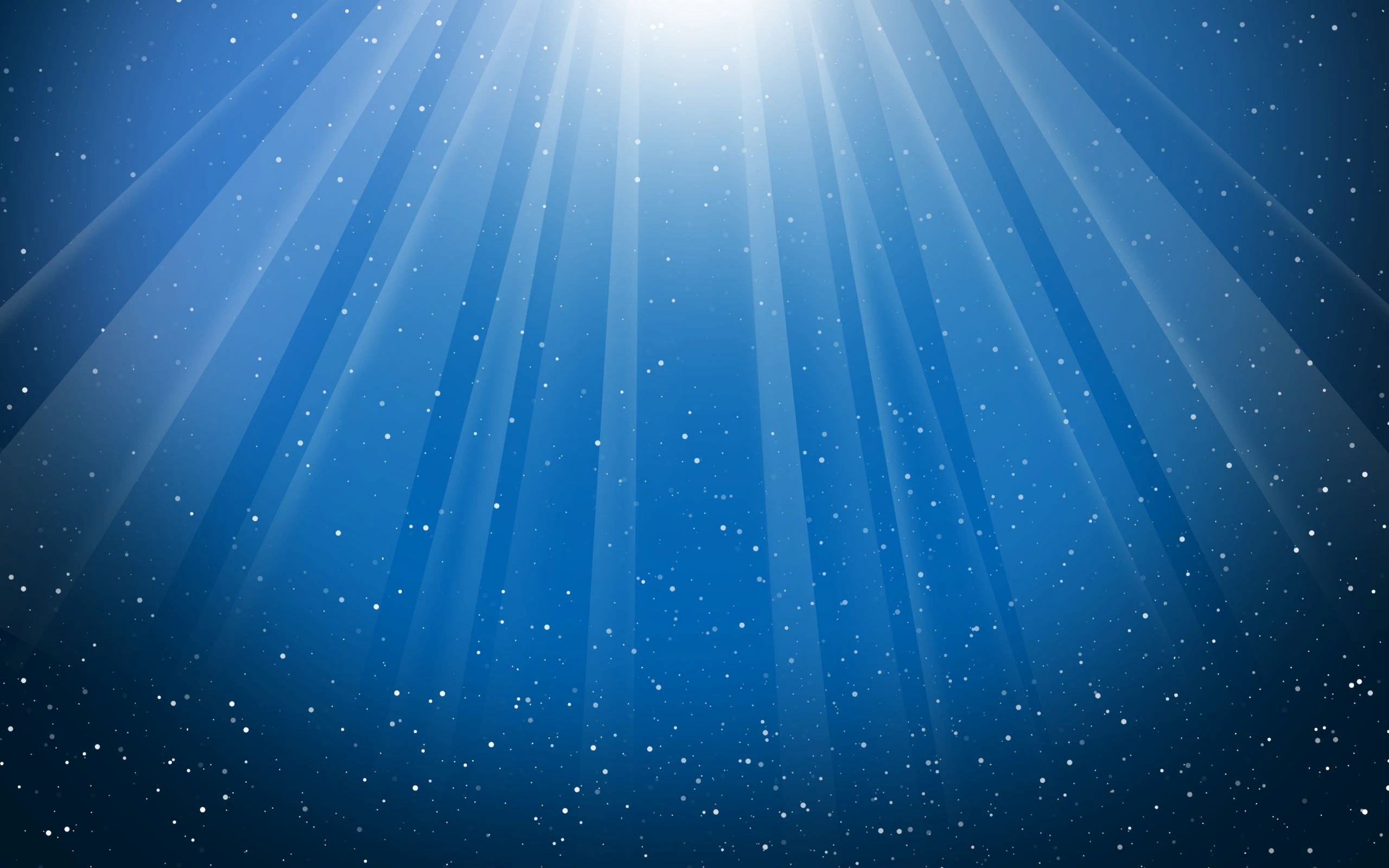 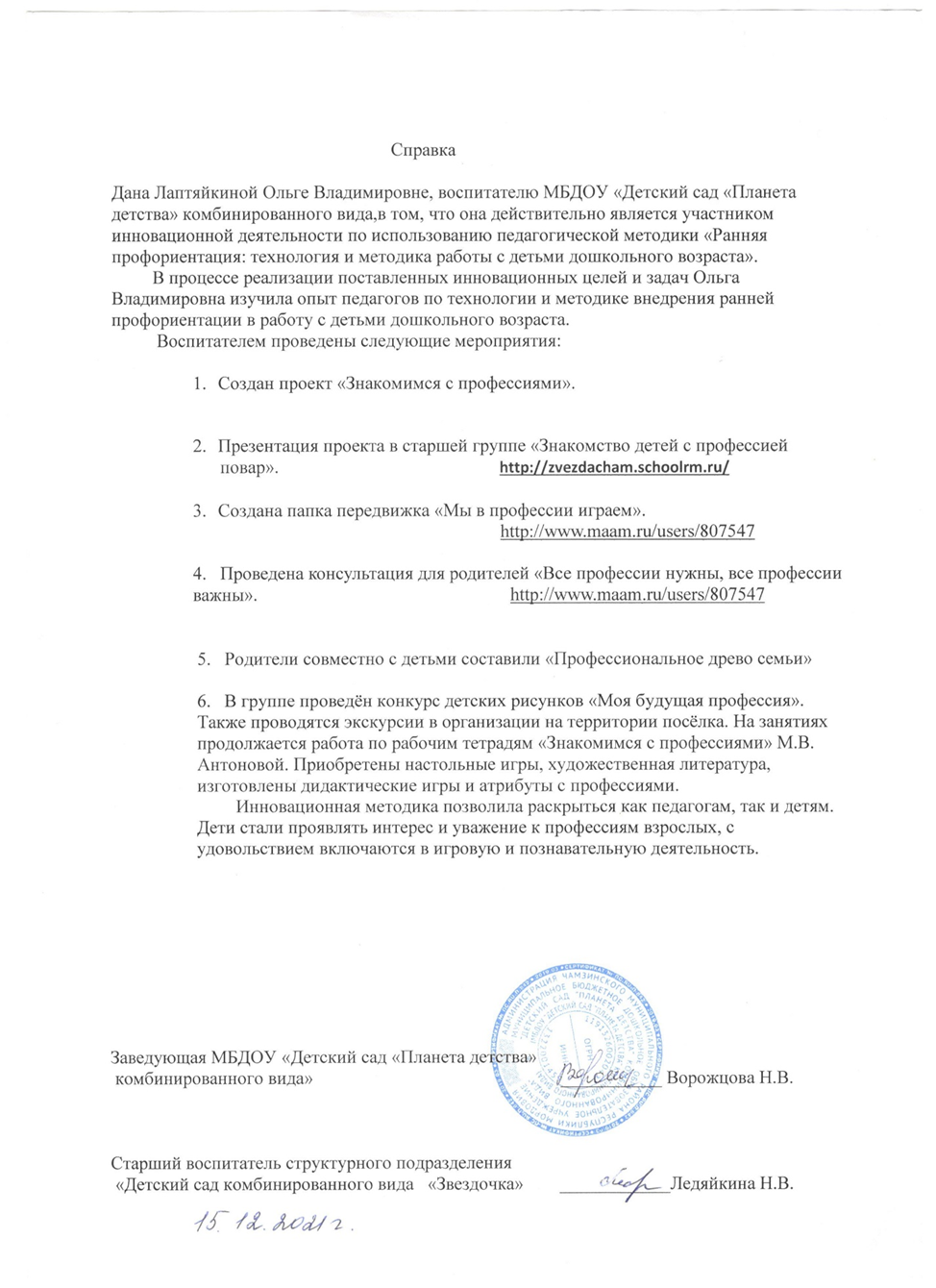 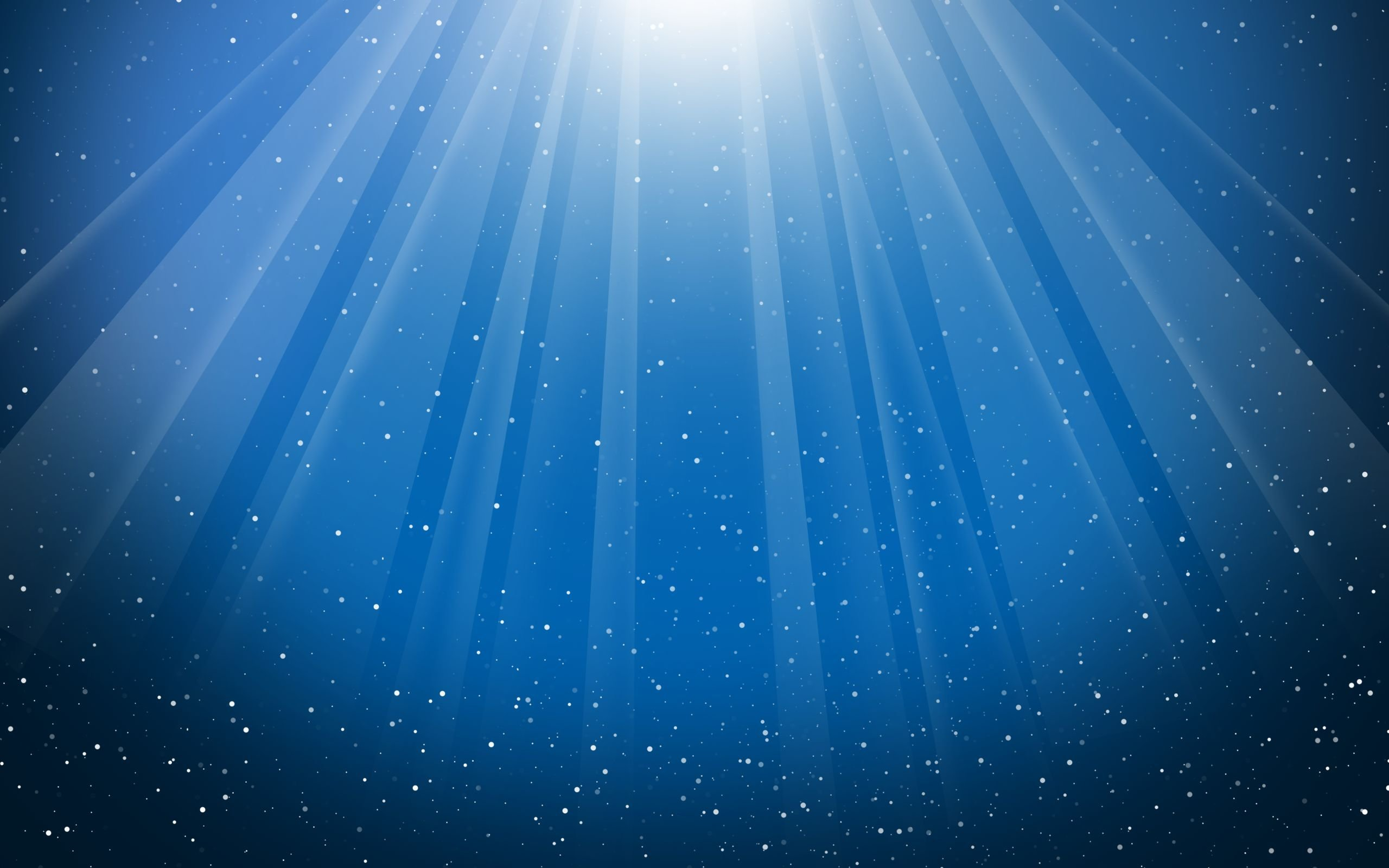 3. Наличие публикаций, включая интернет публикации
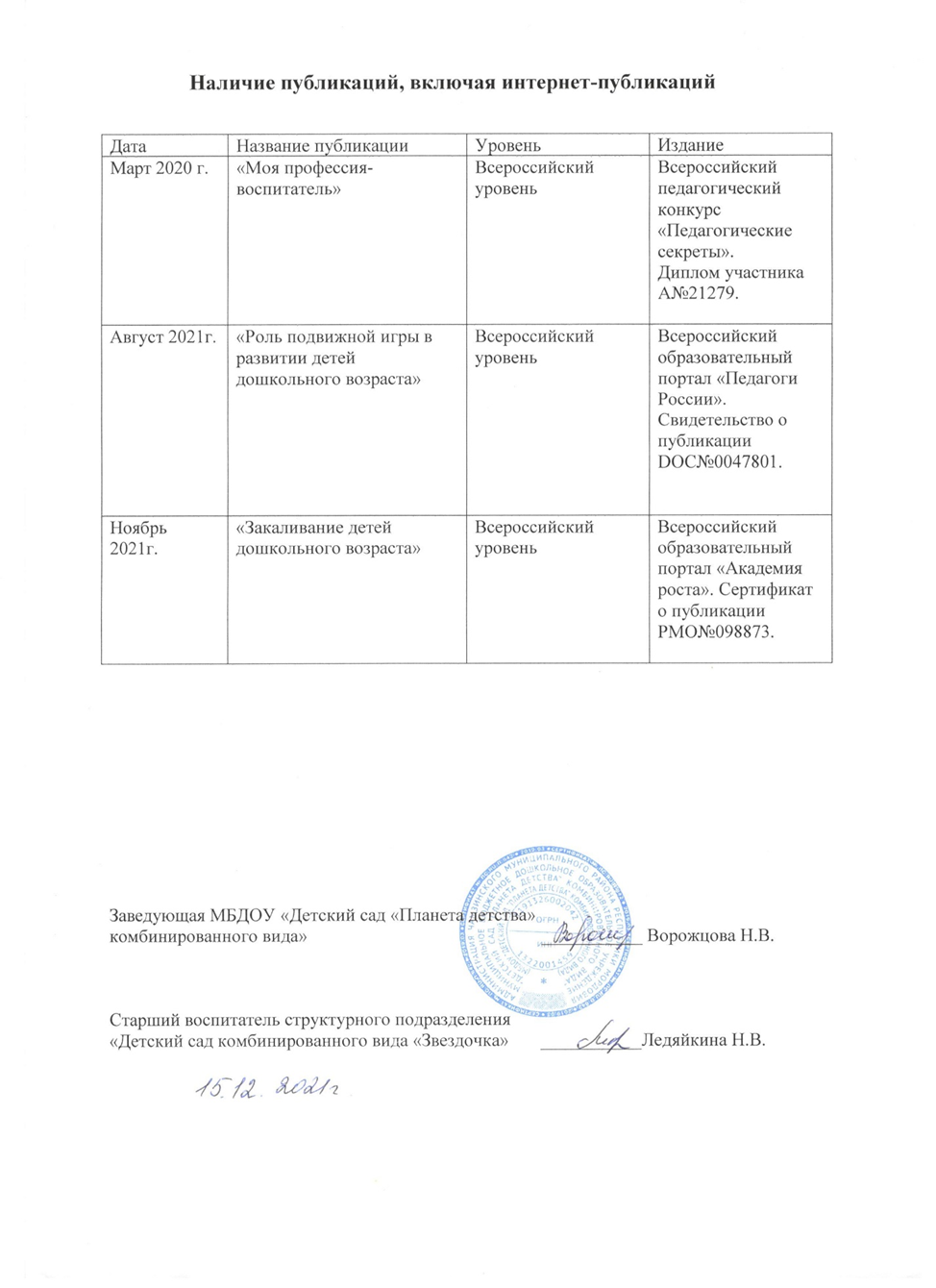 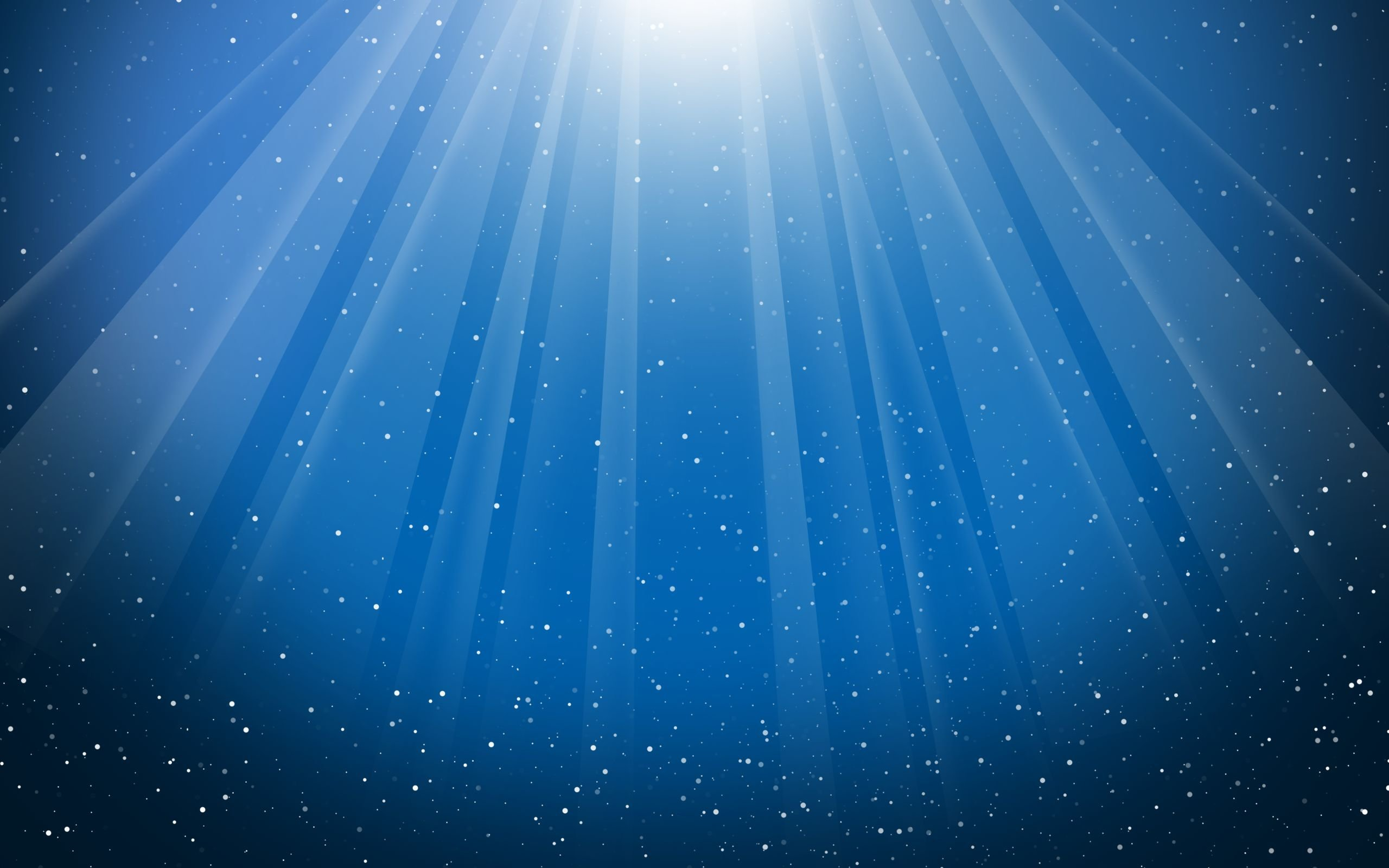 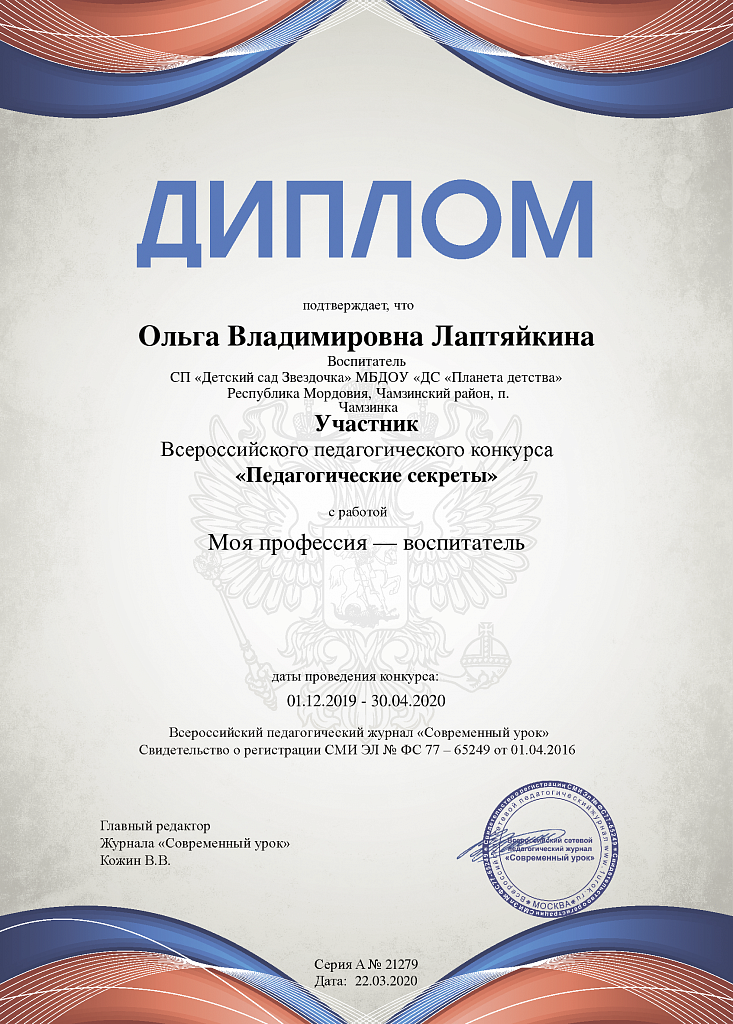 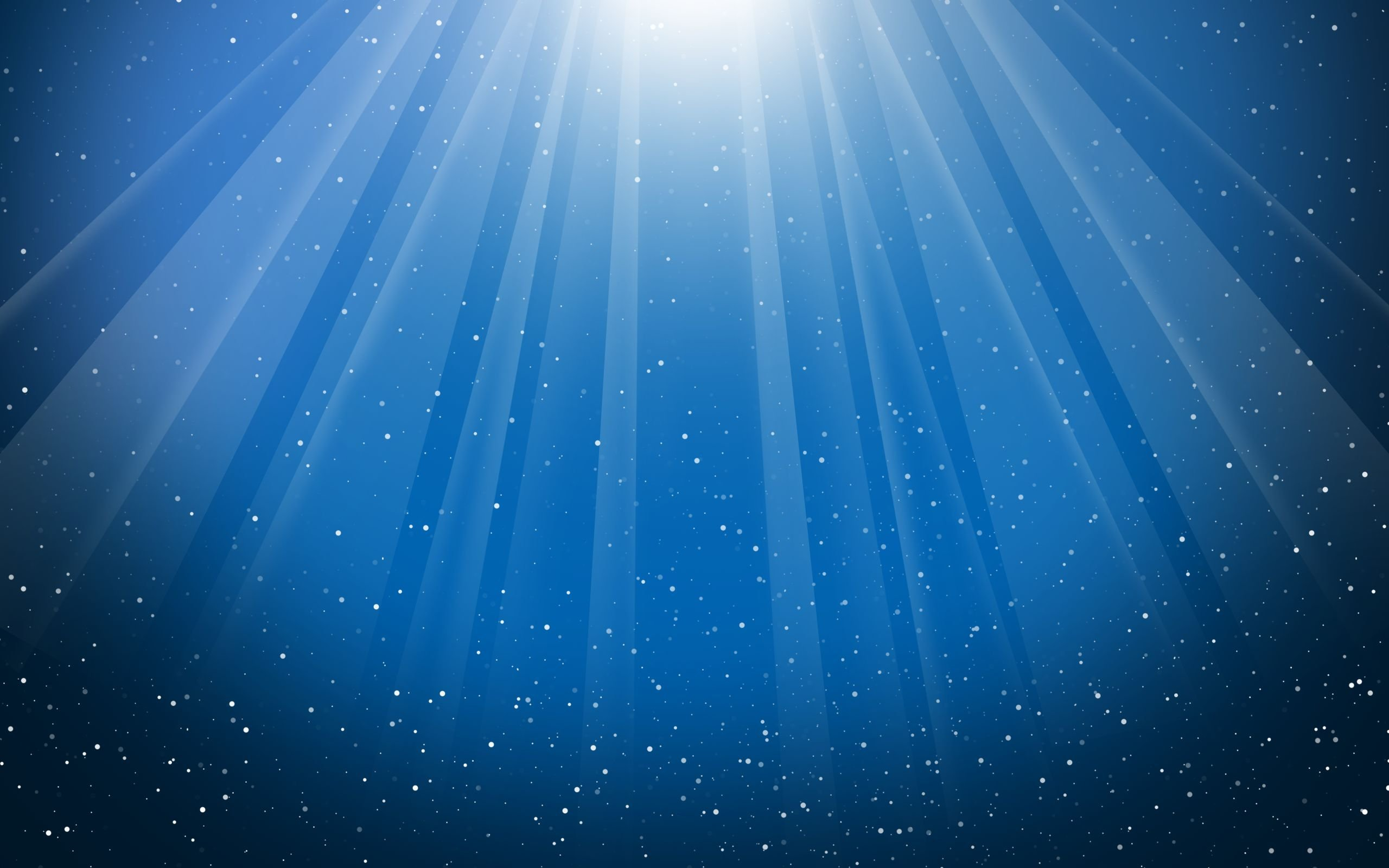 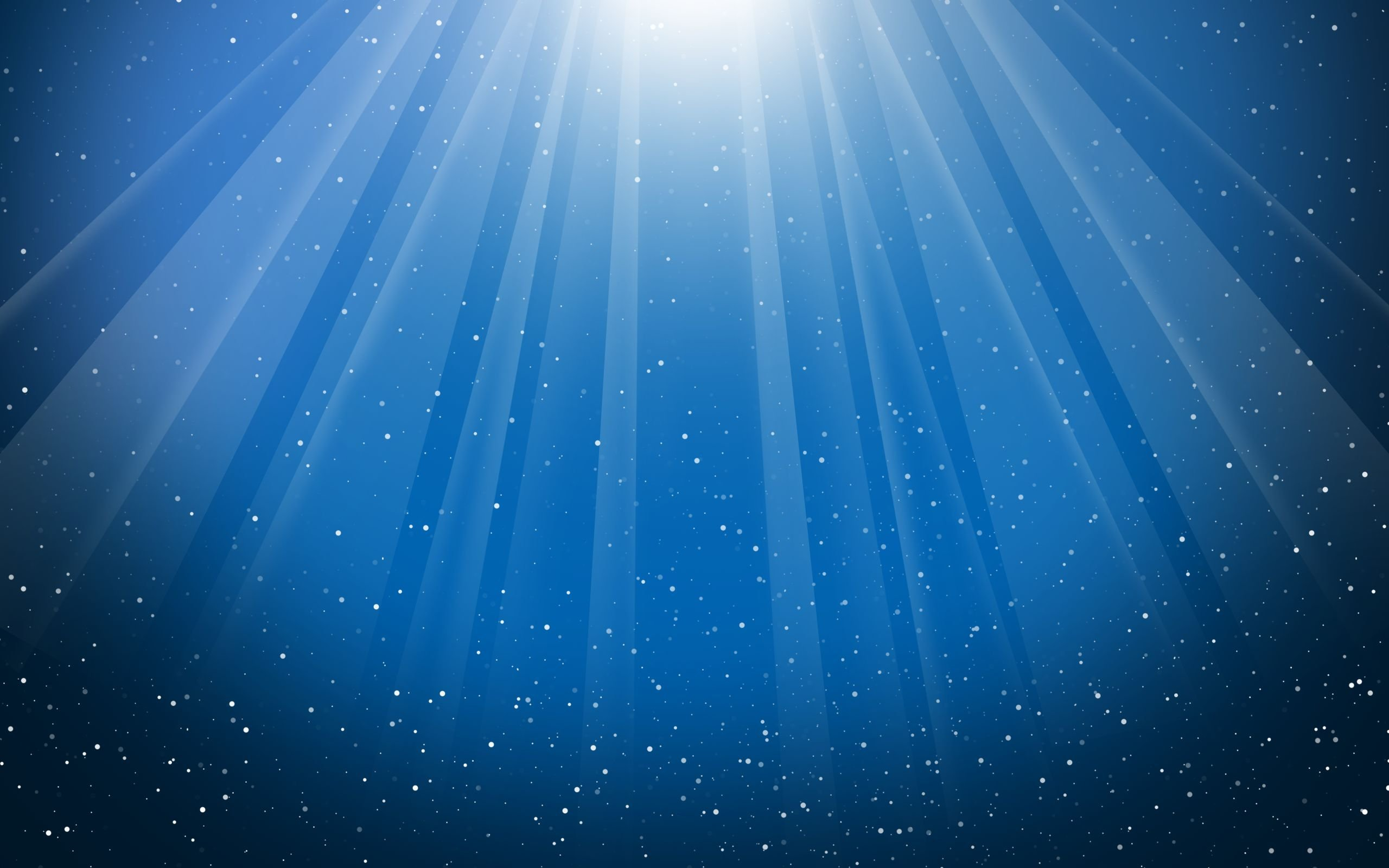 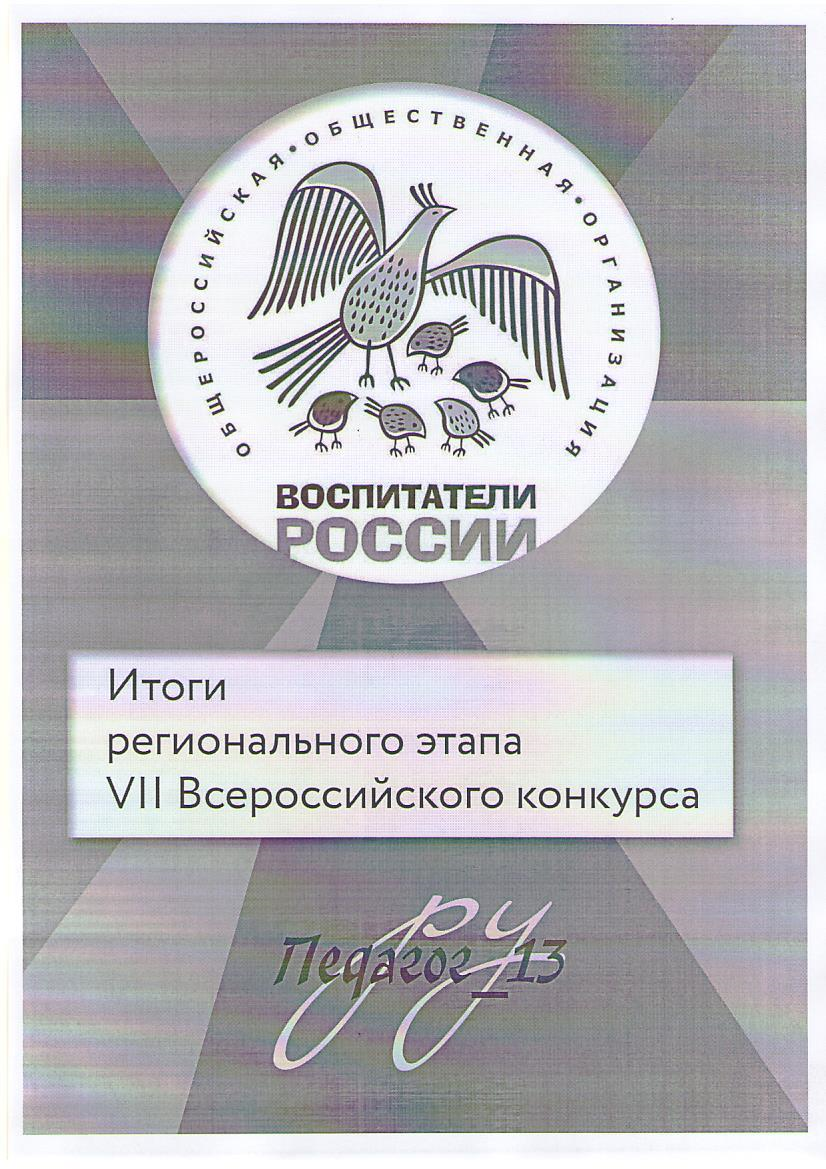 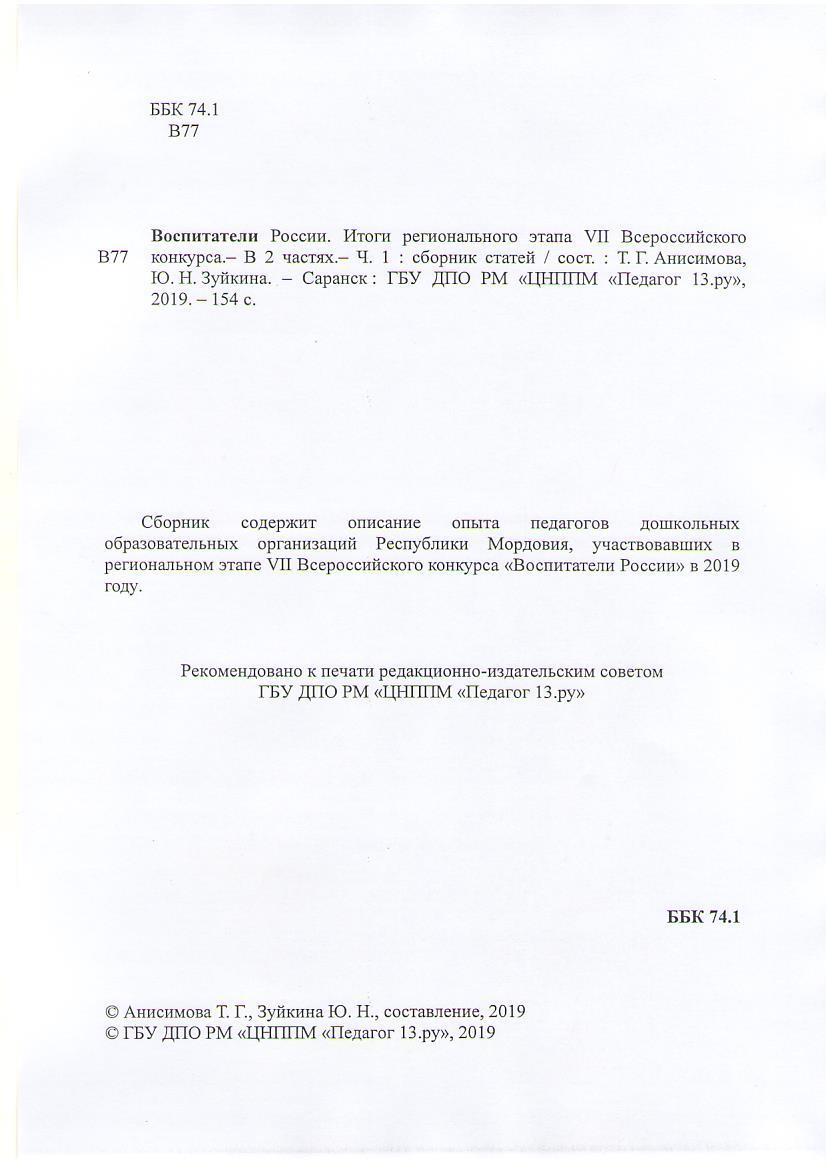 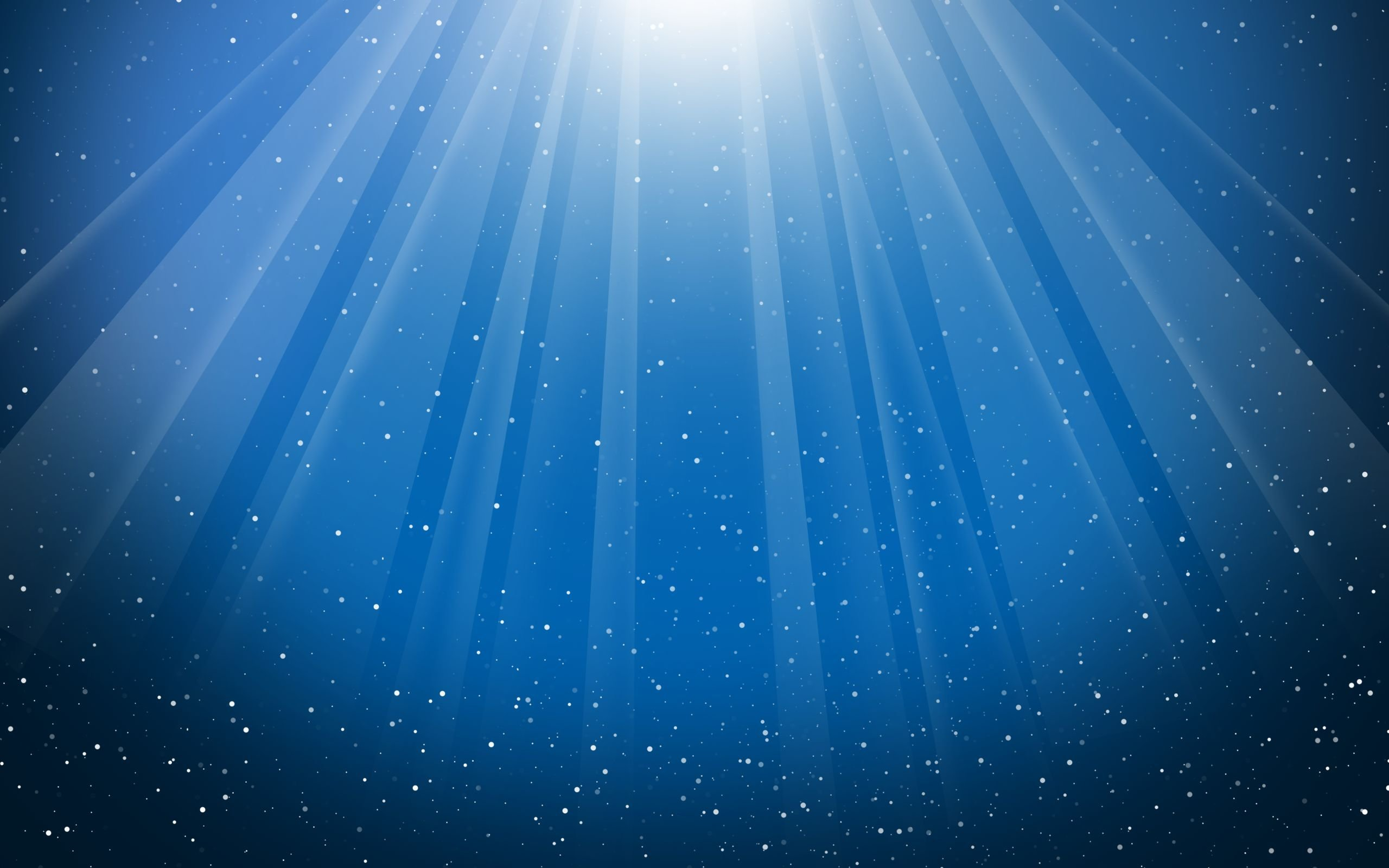 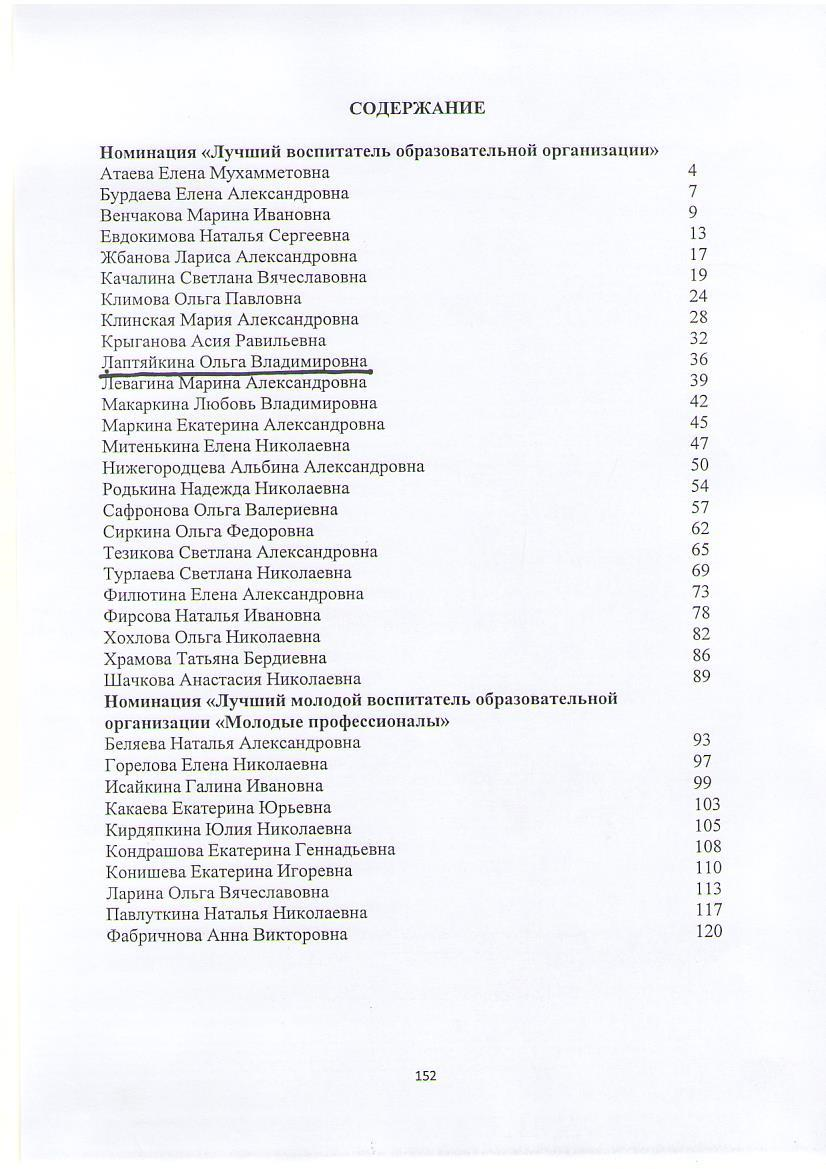 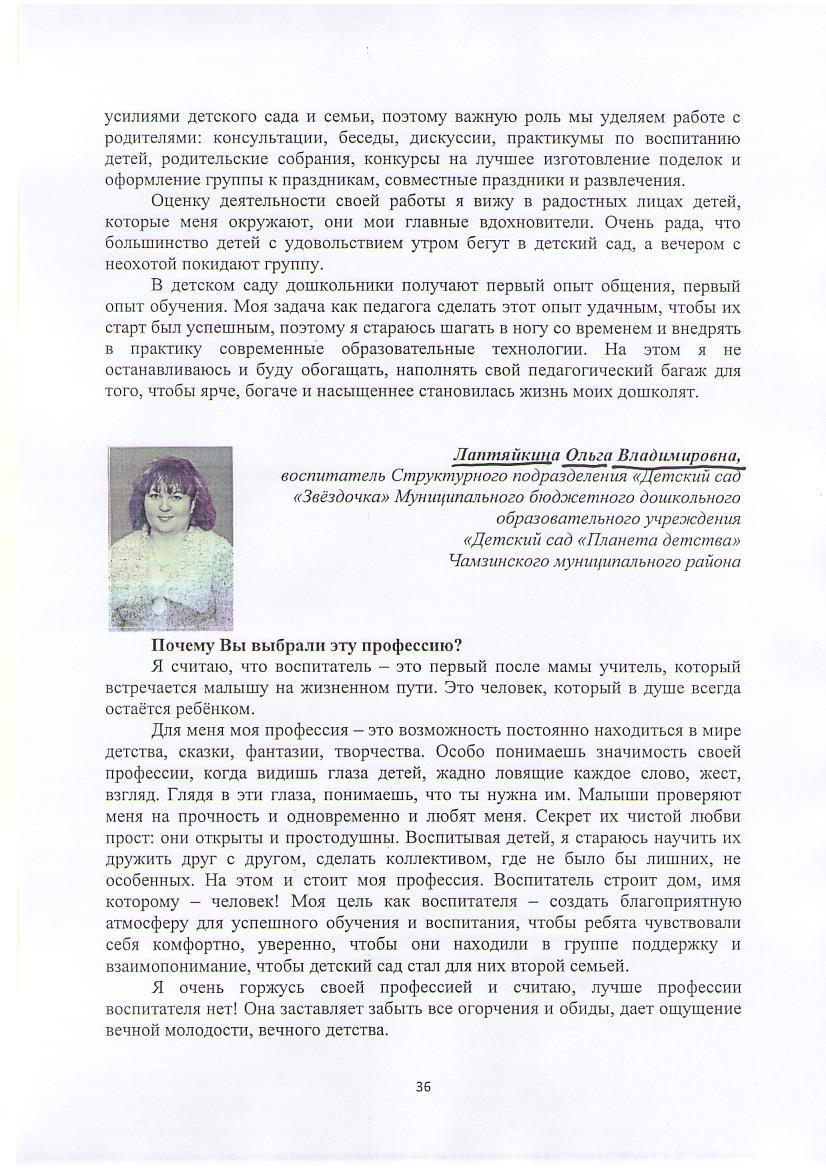 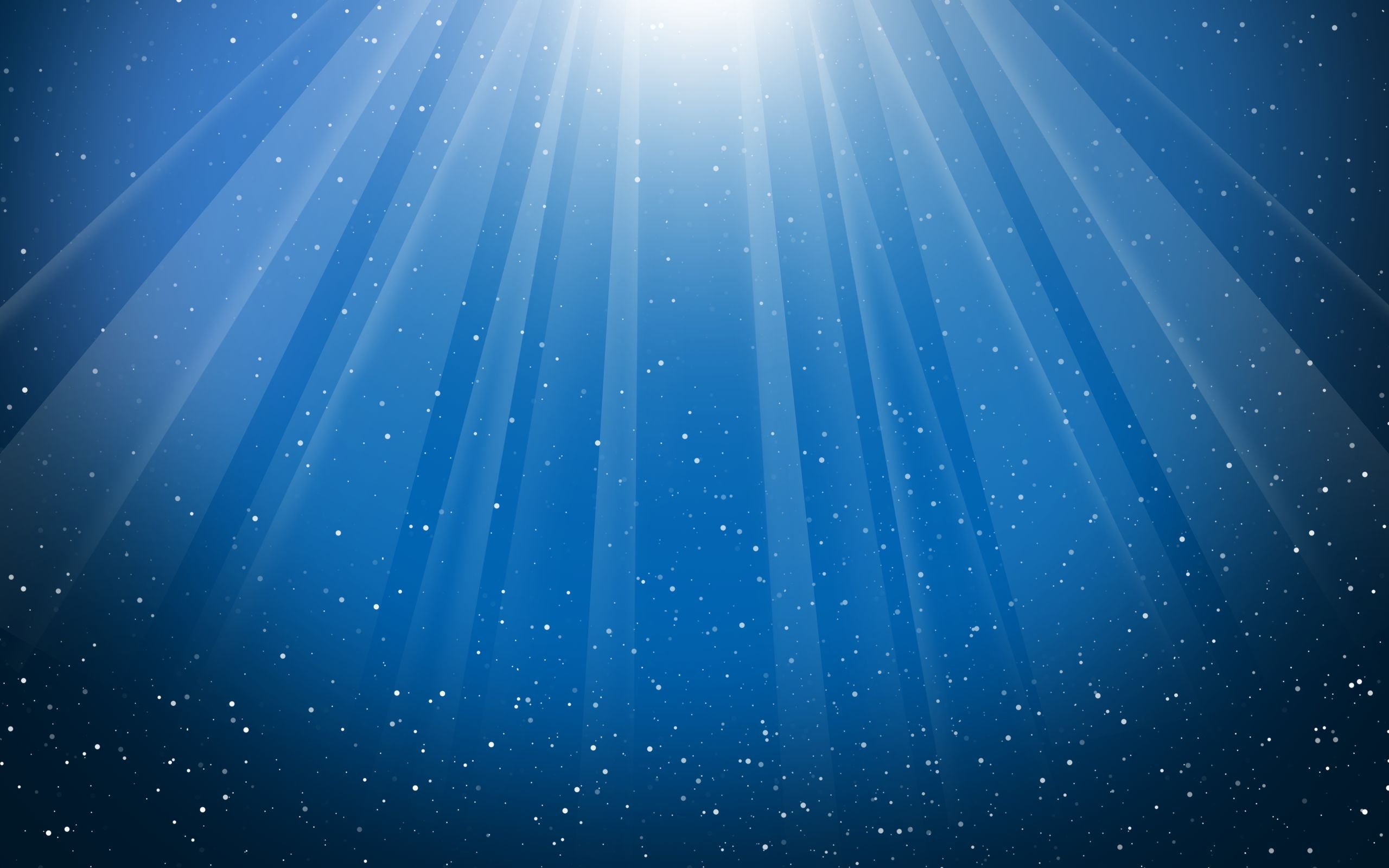 4.Результаты участия воспитанников в конкурсах, выставках,      турнирах, соревнованиях , акциях, фестивалях
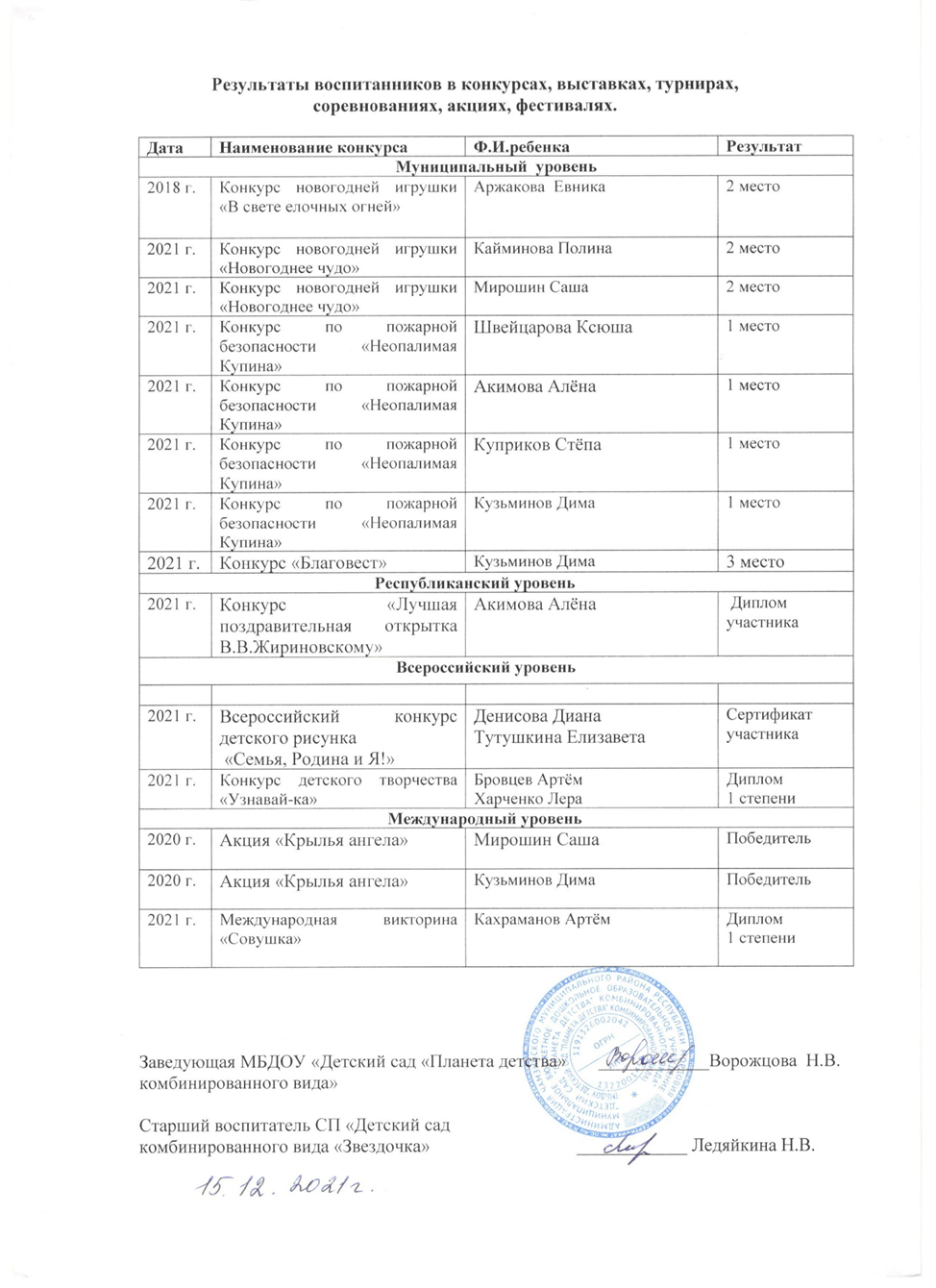 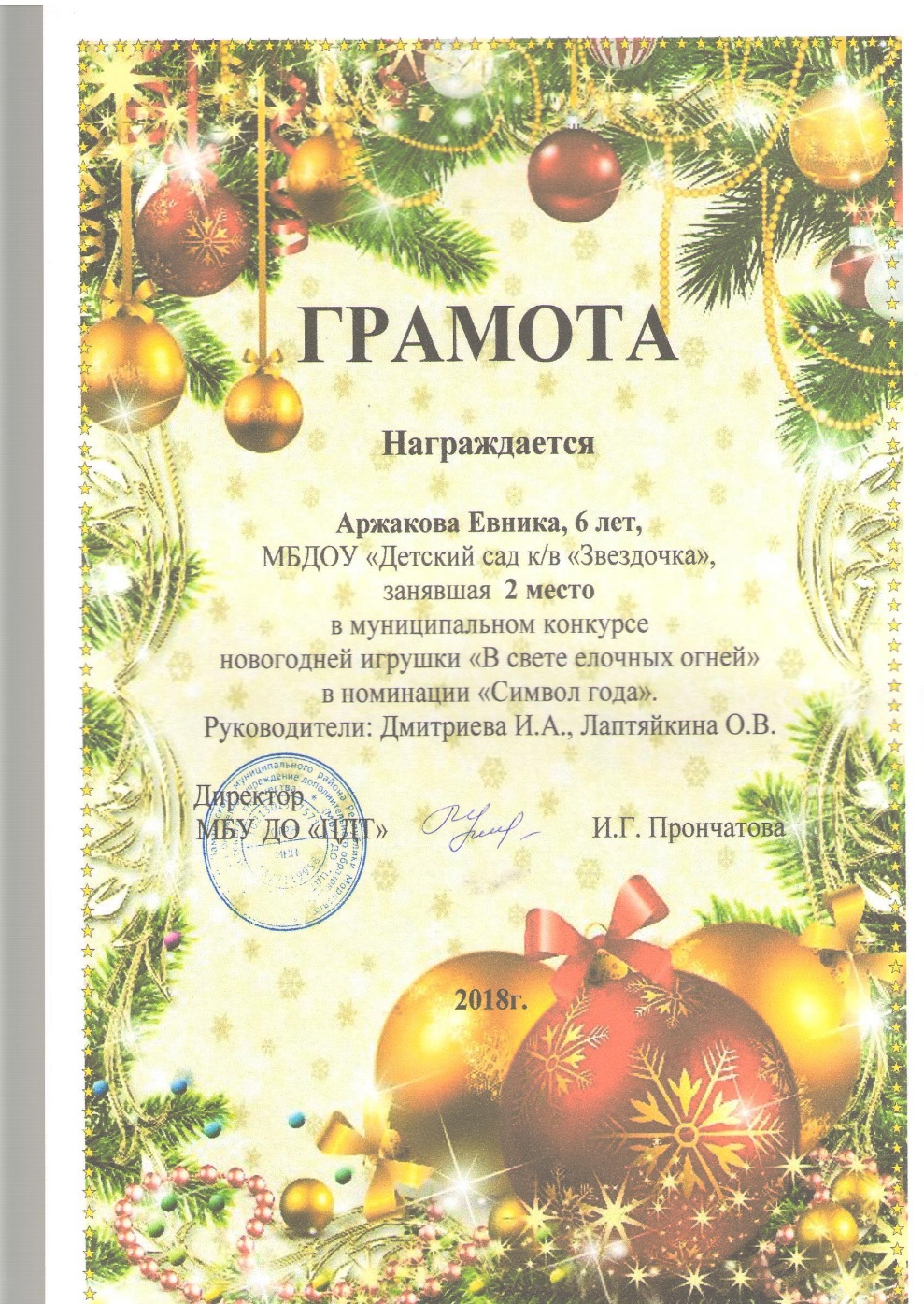 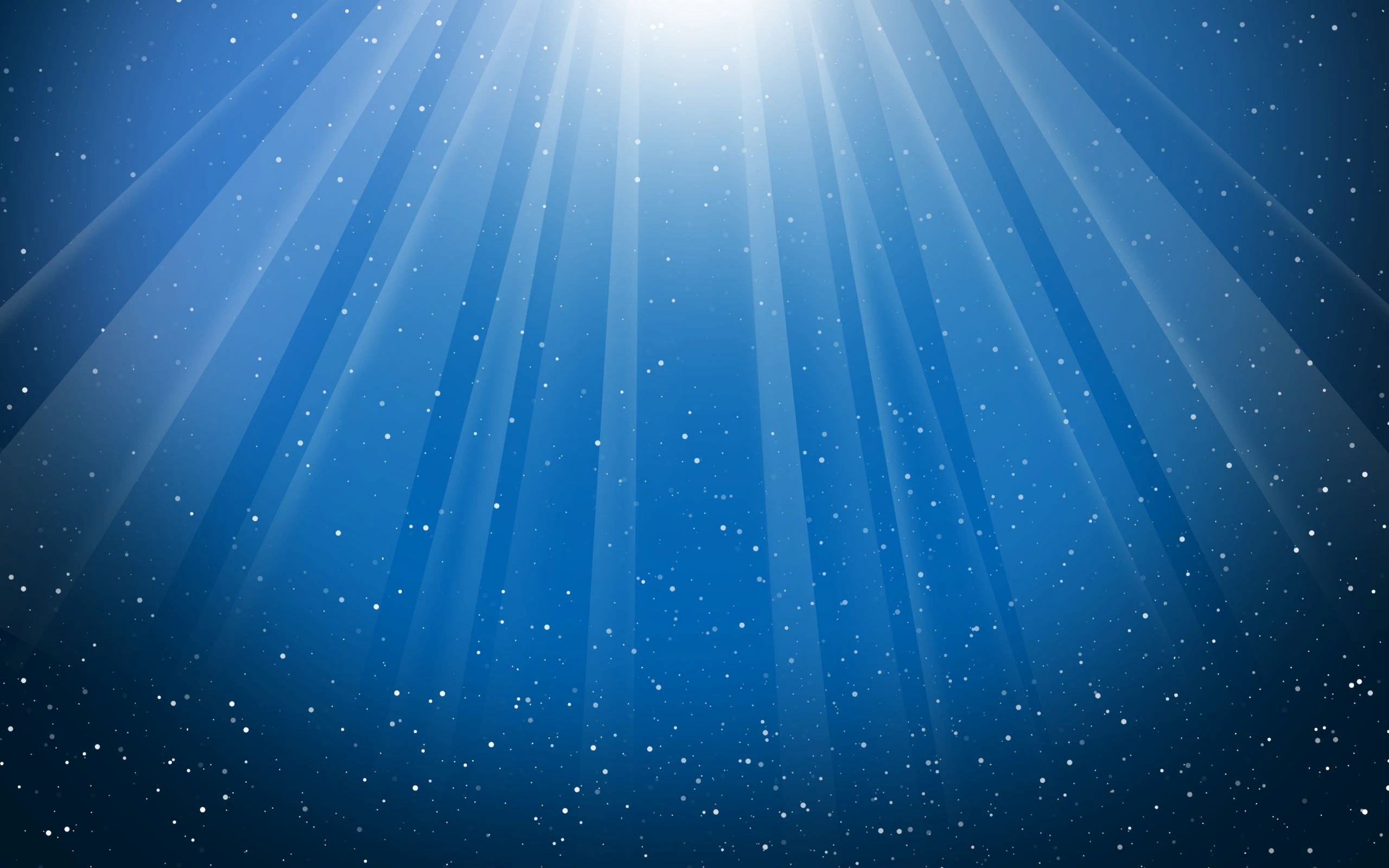 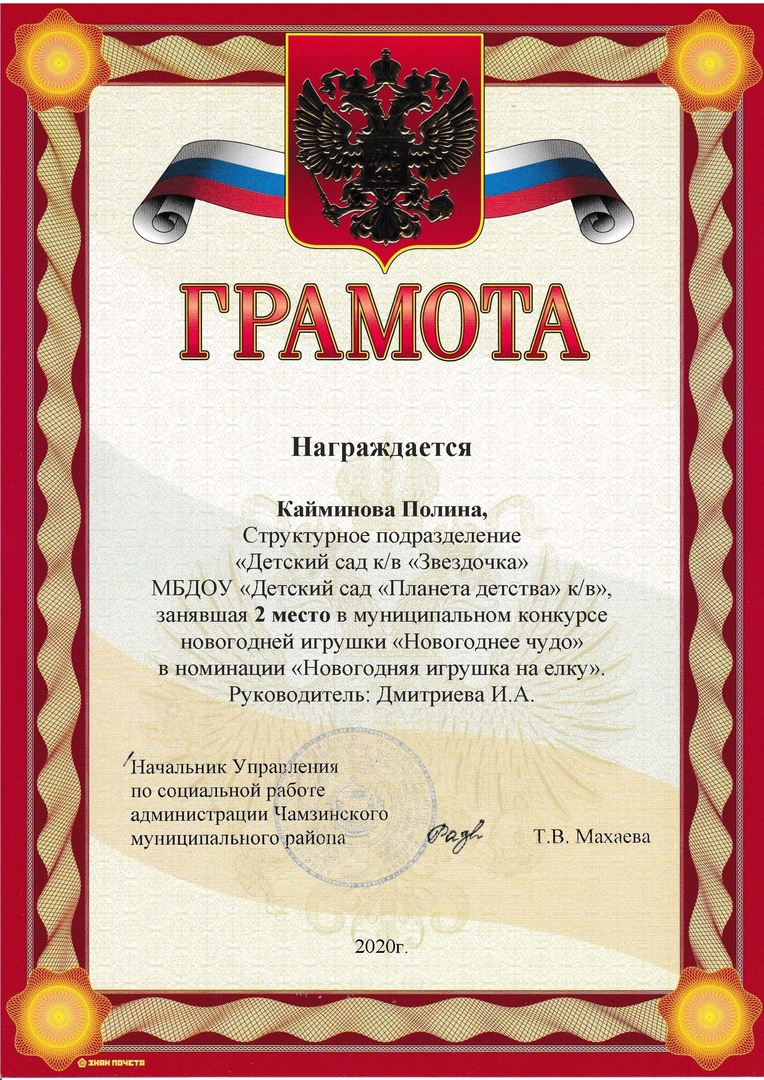 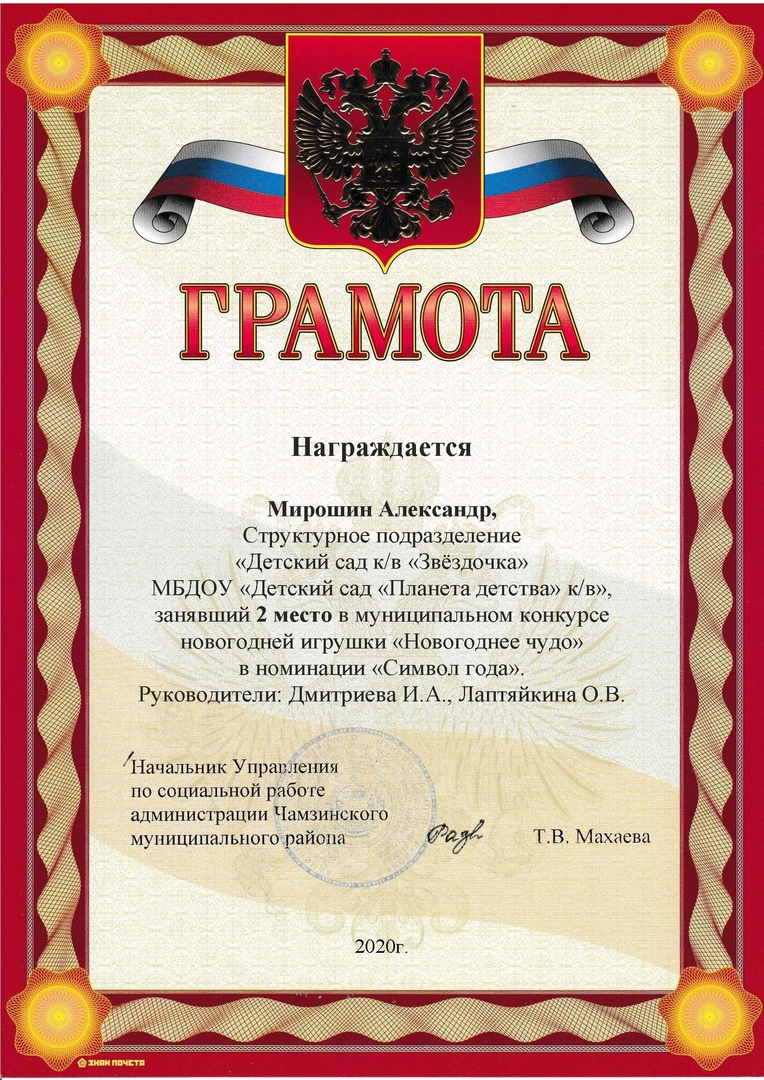 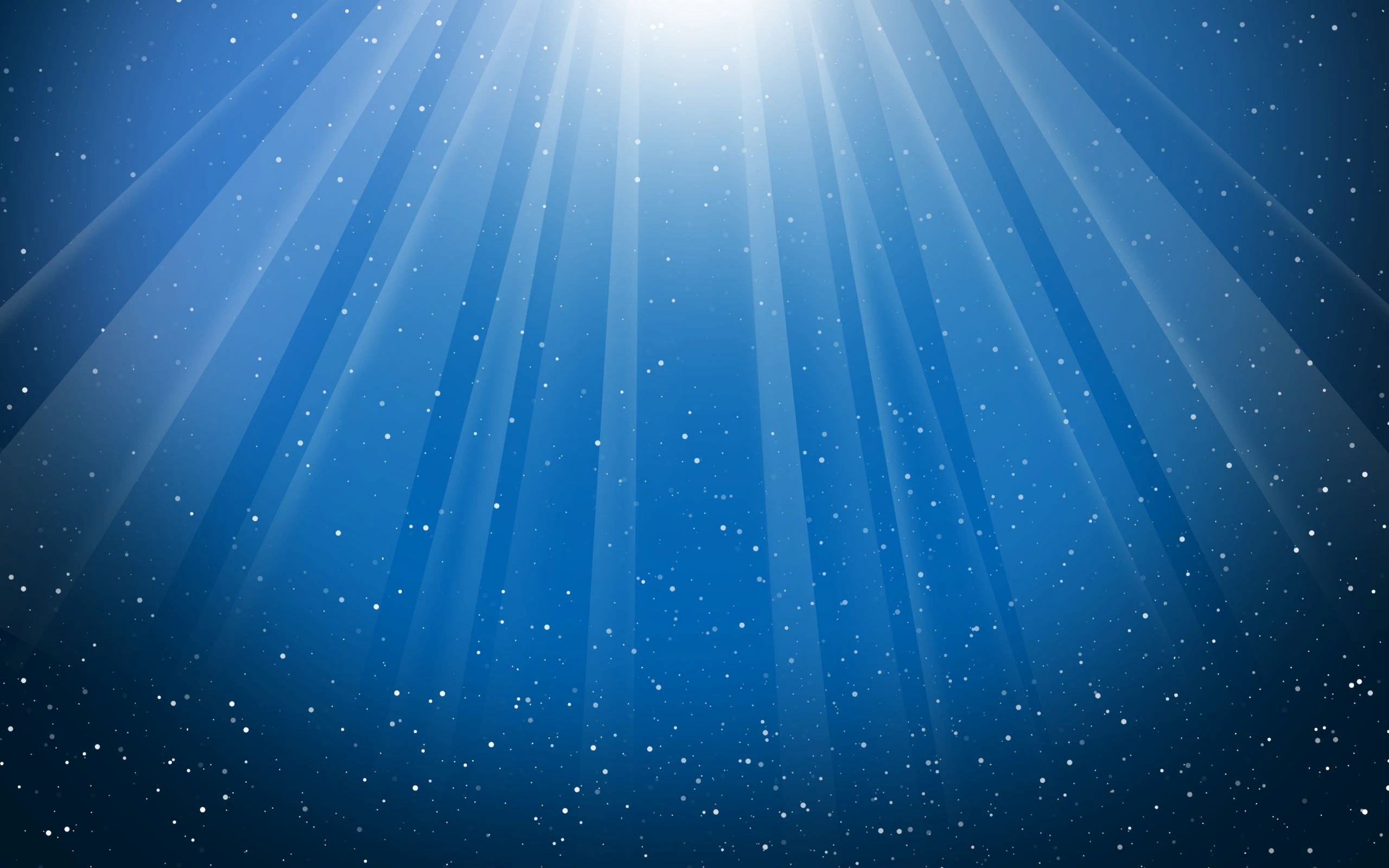 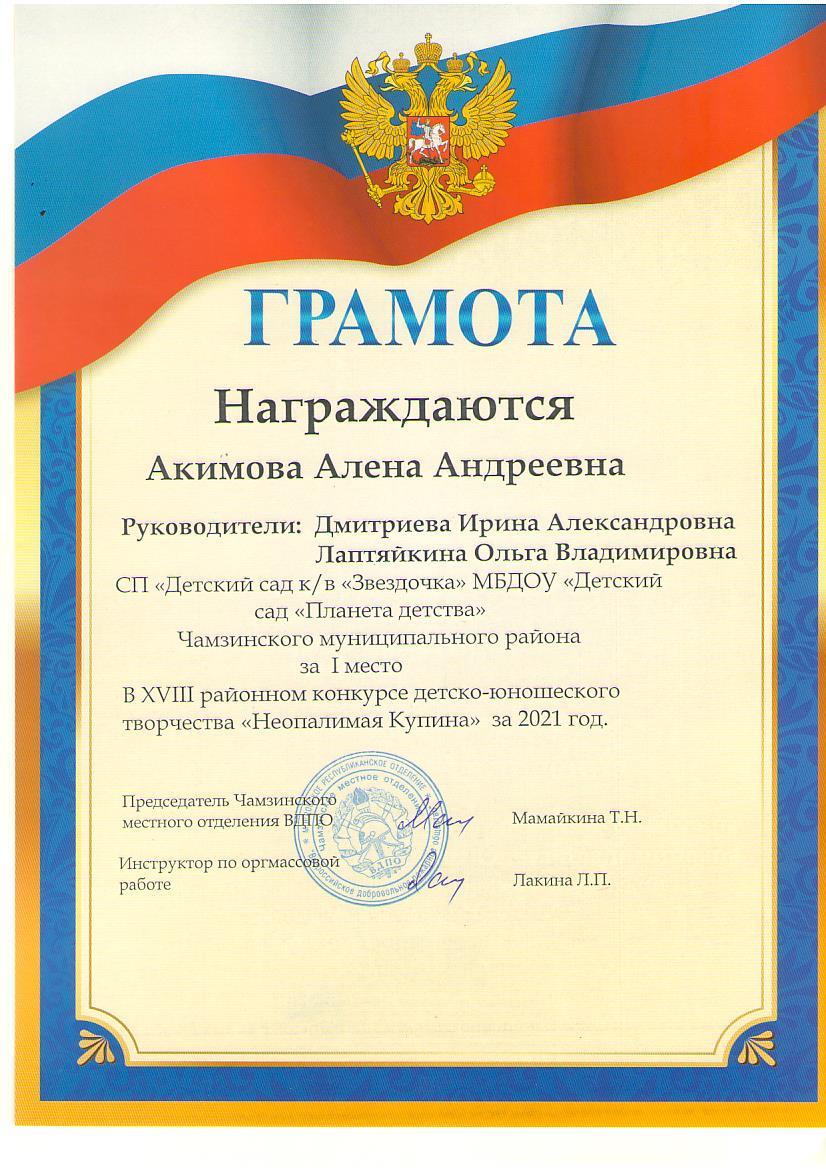 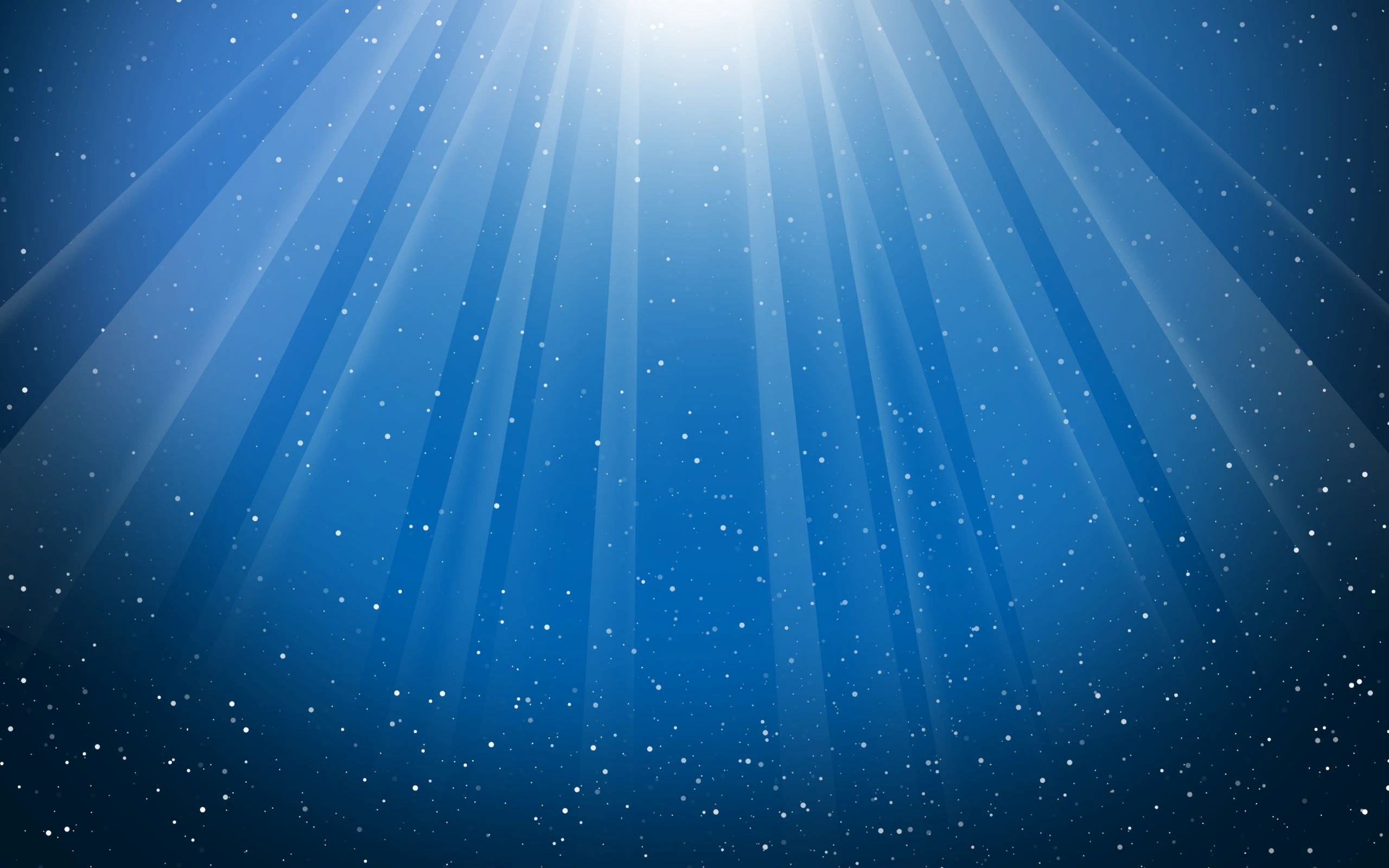 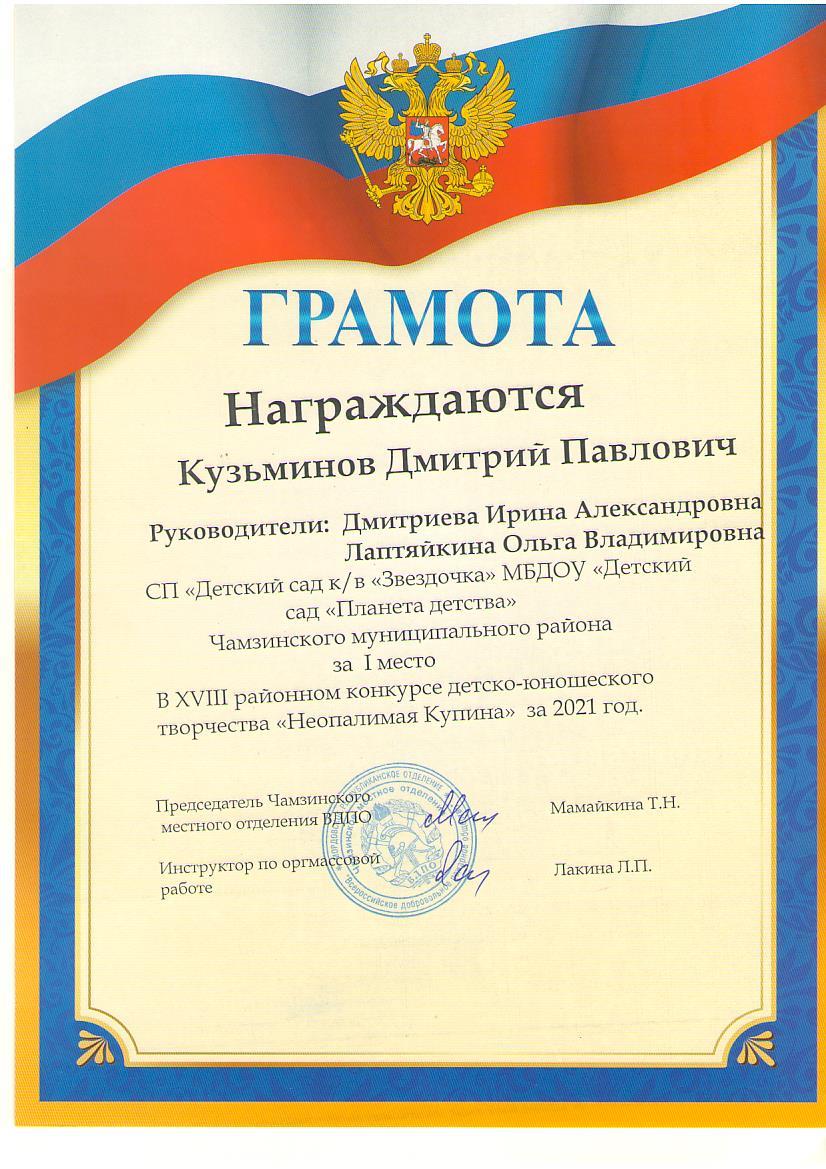 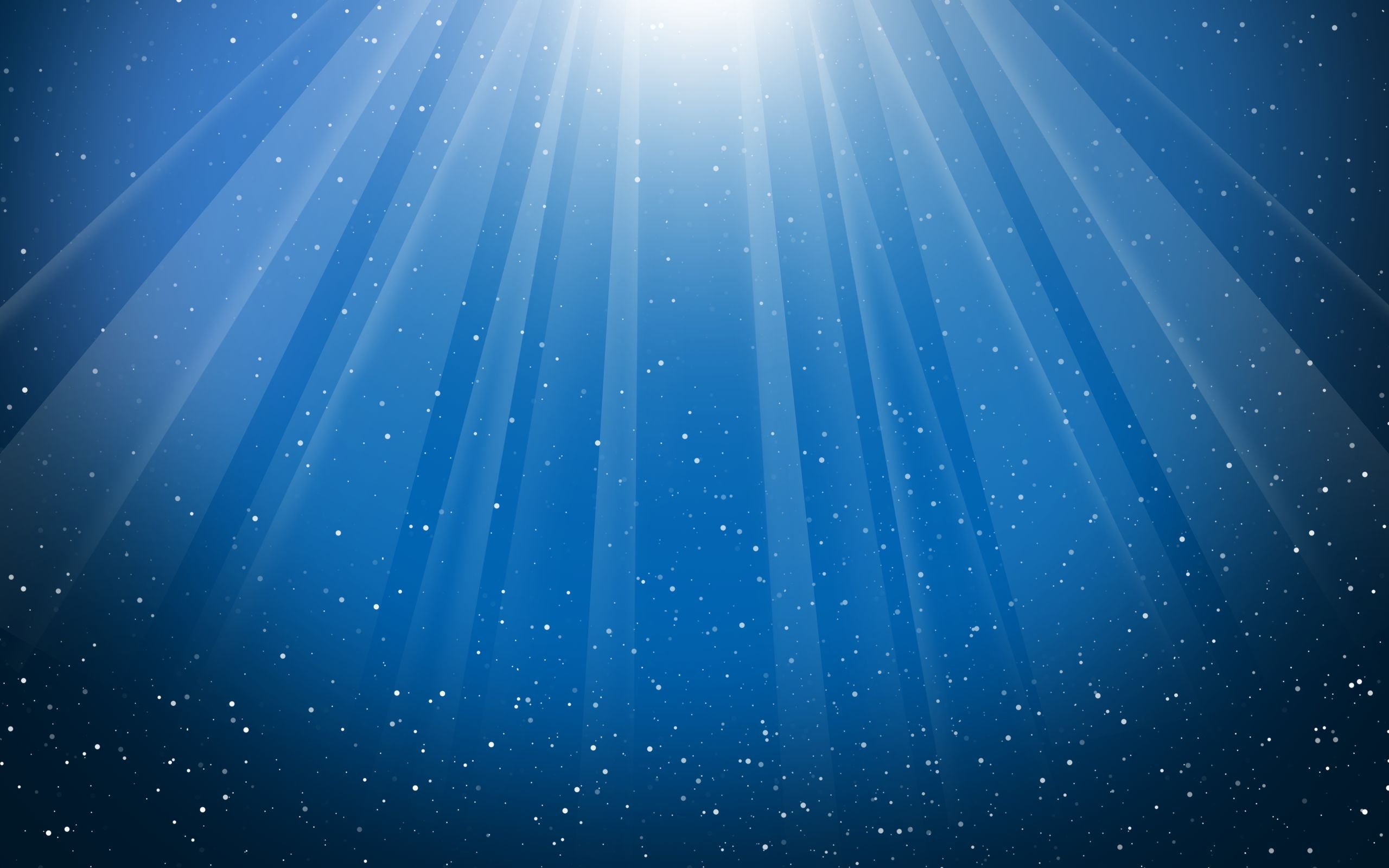 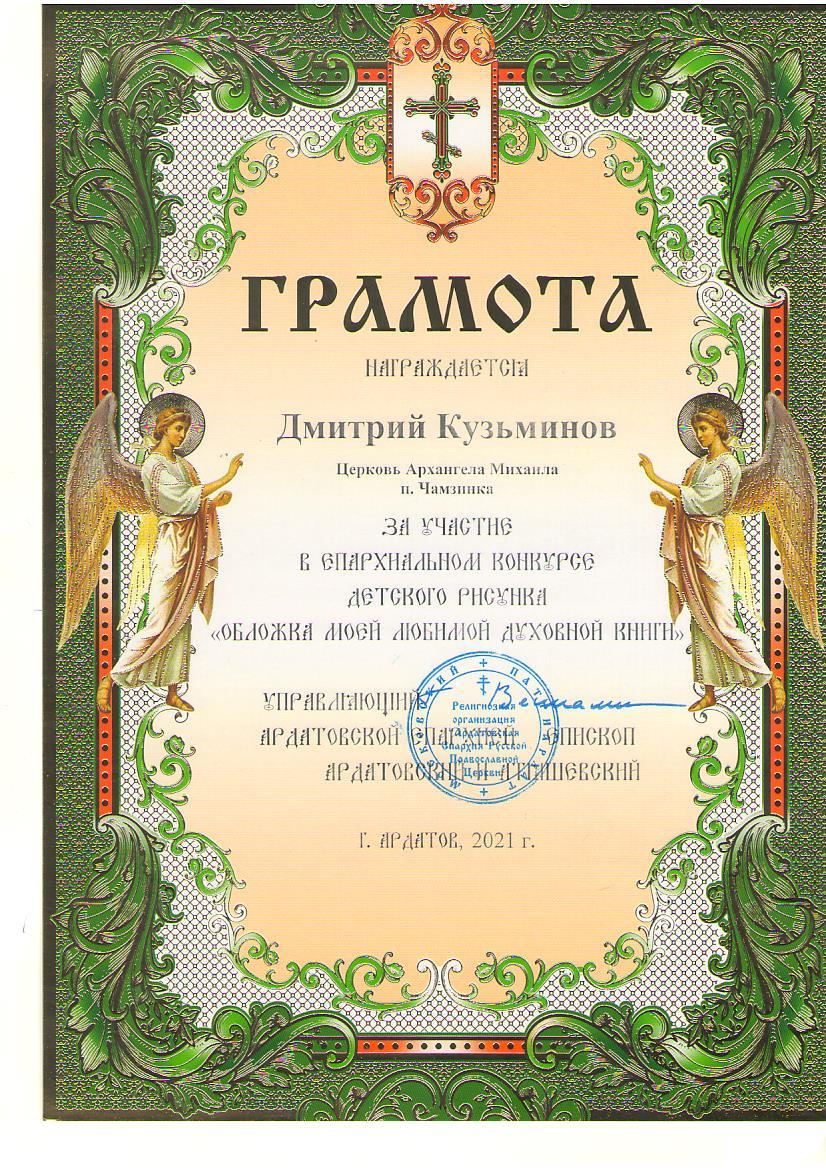 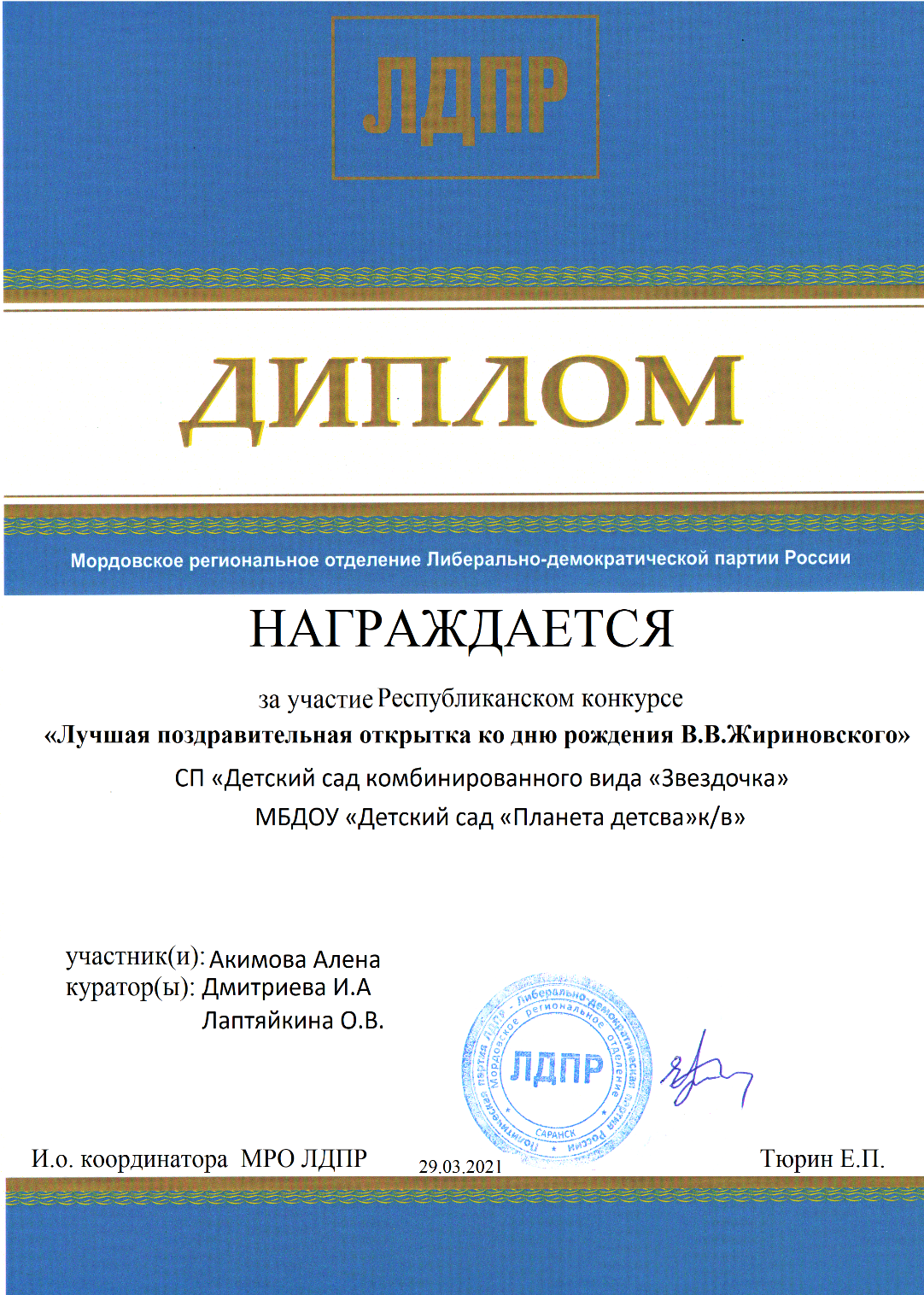 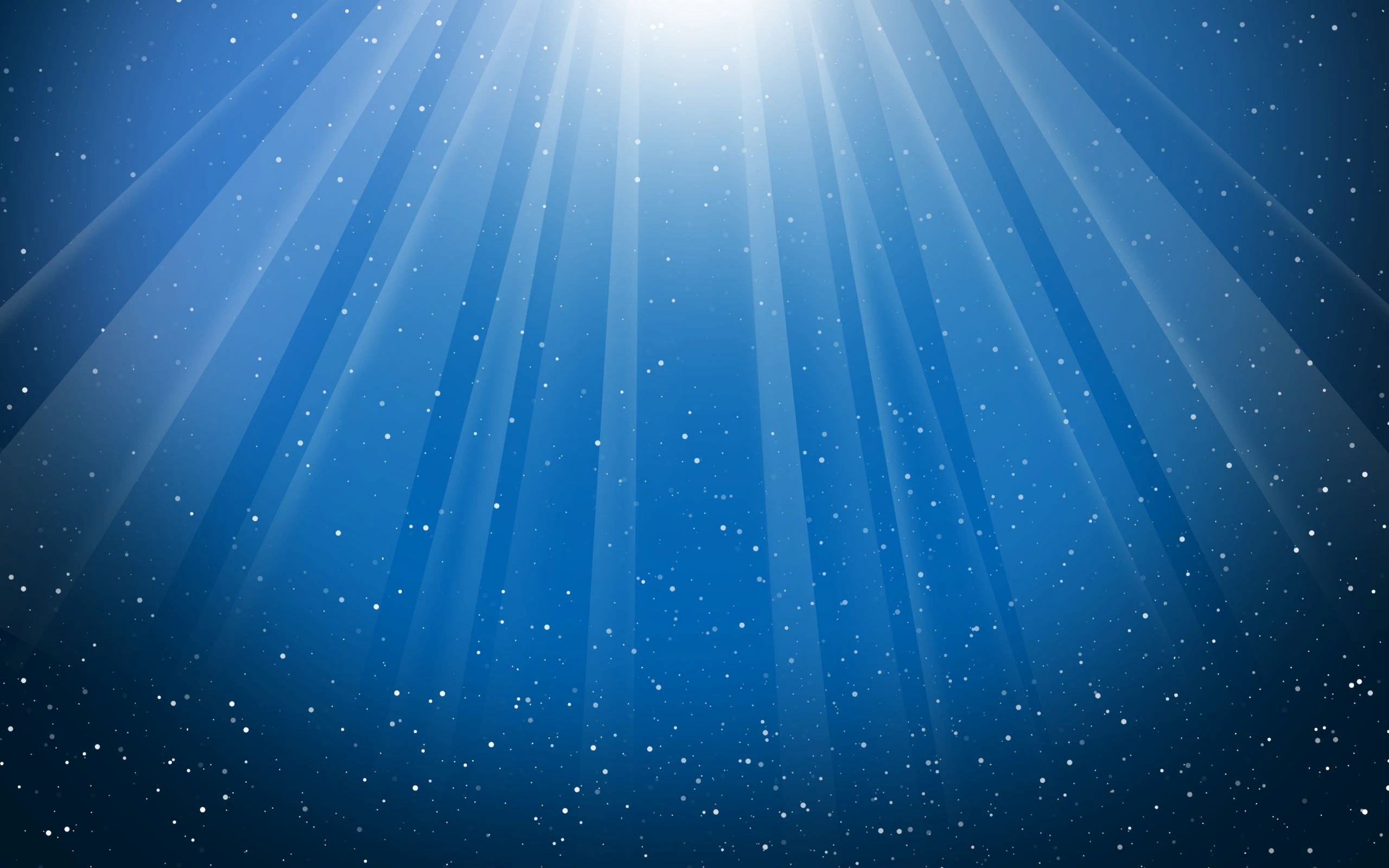 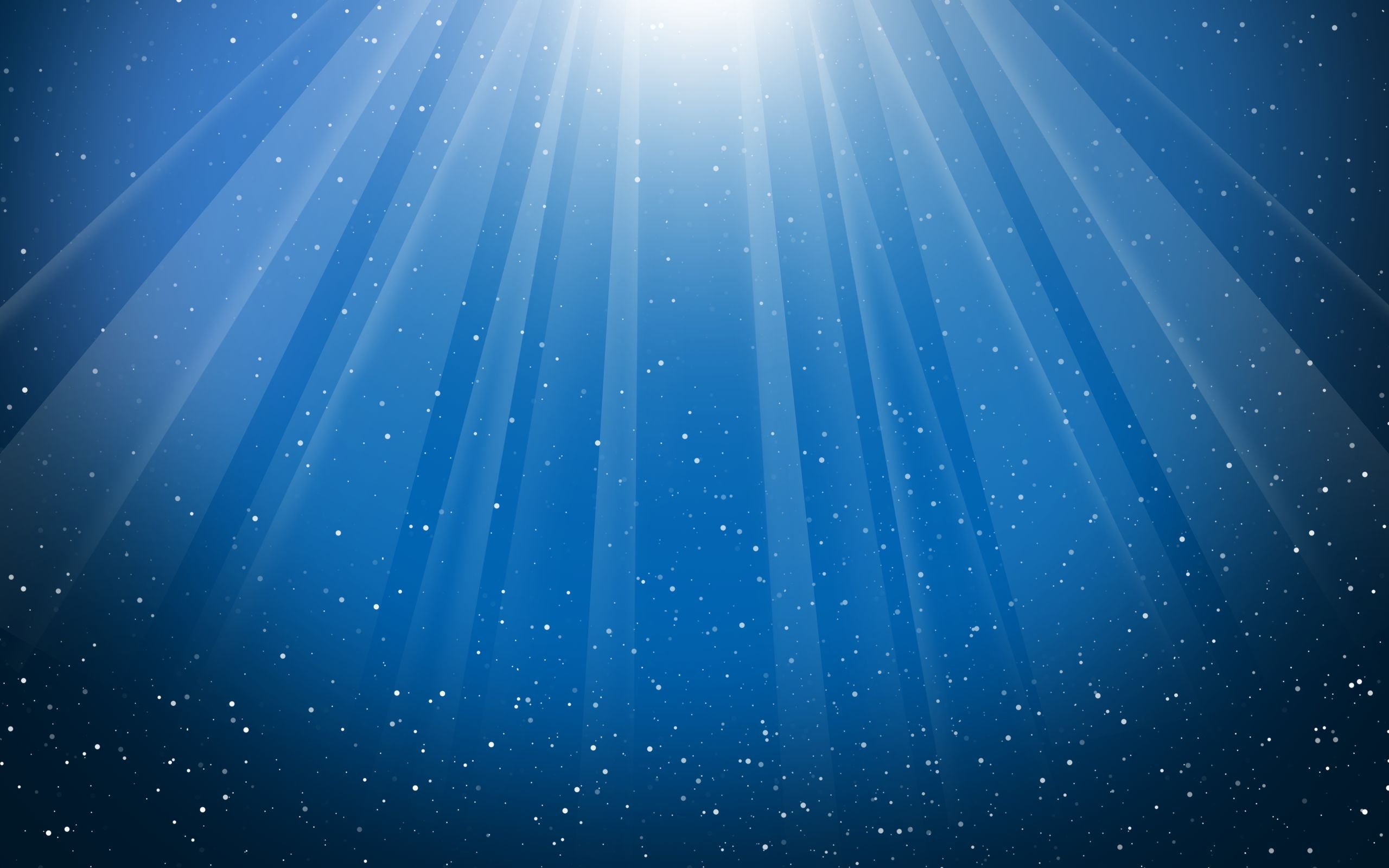 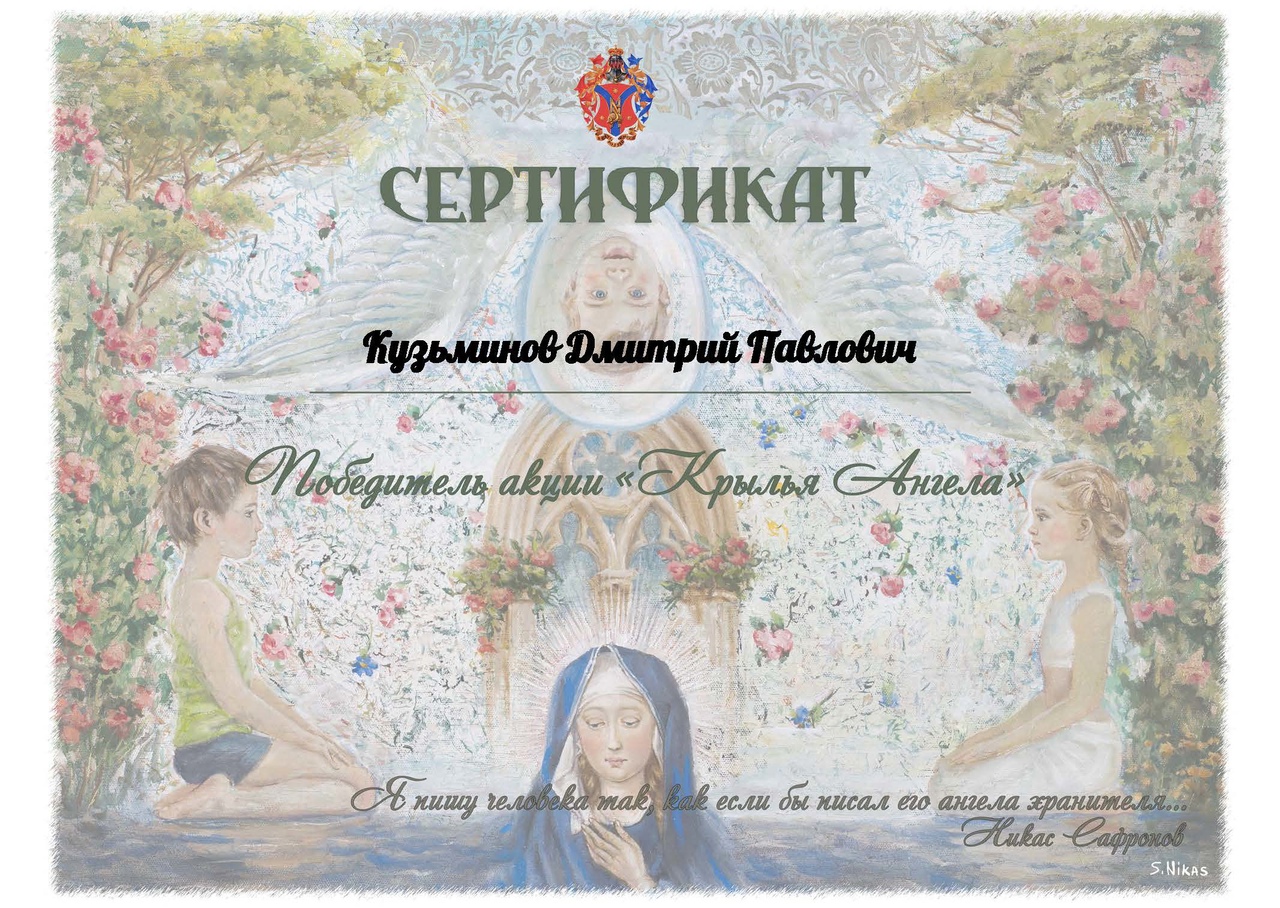 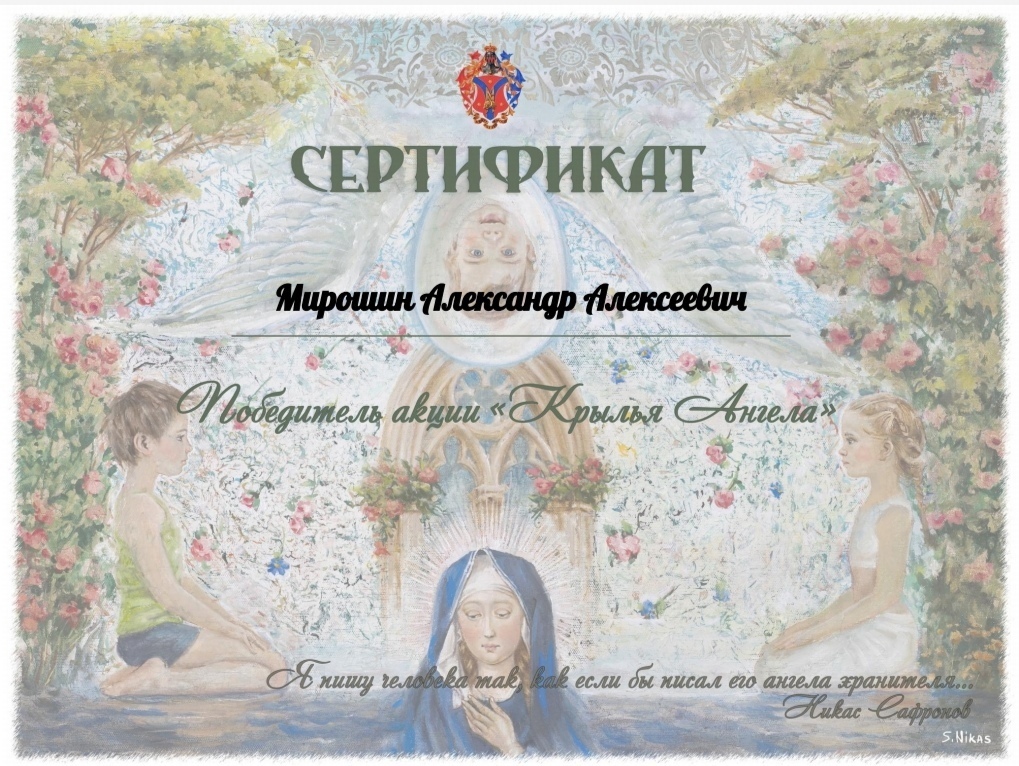 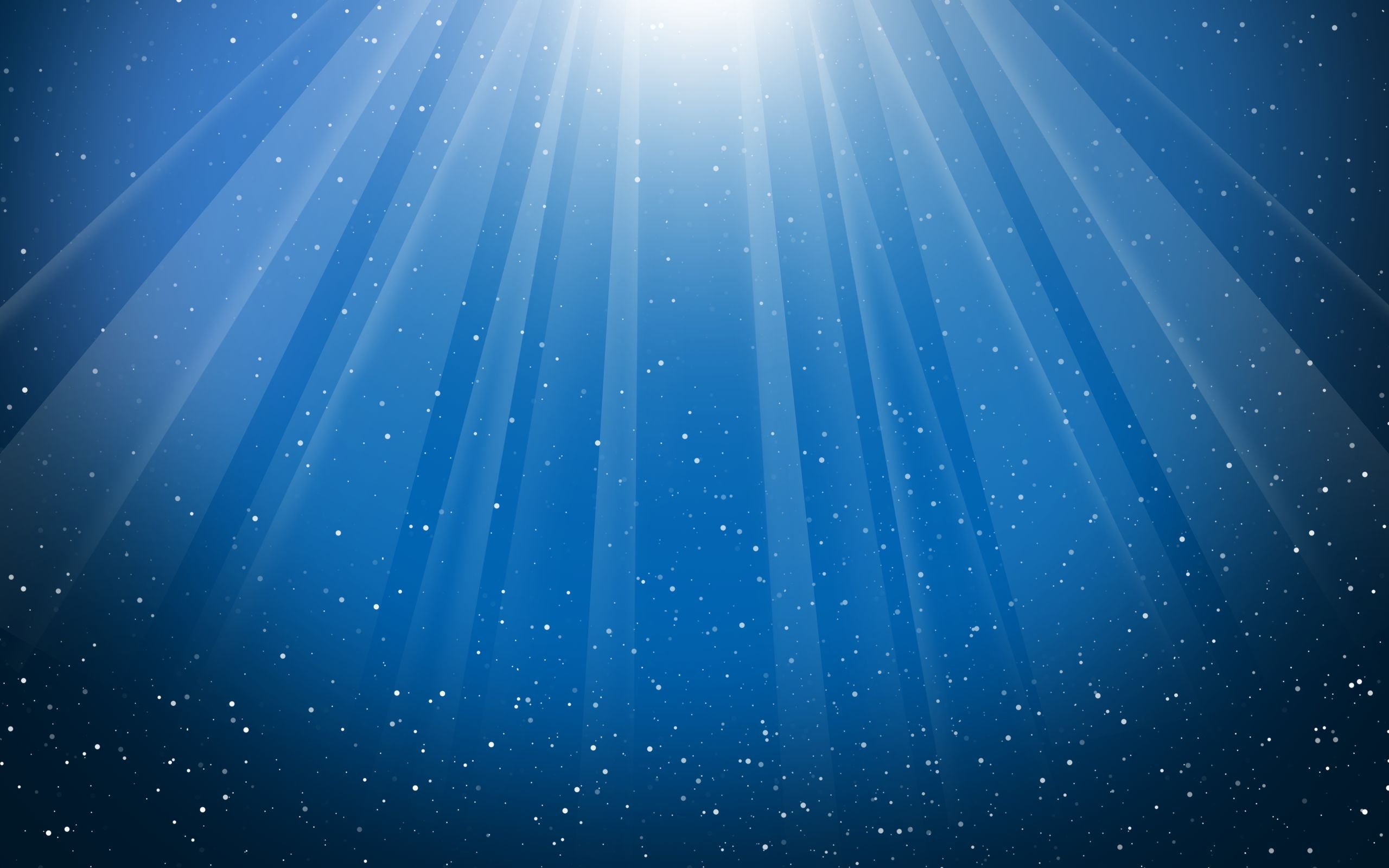 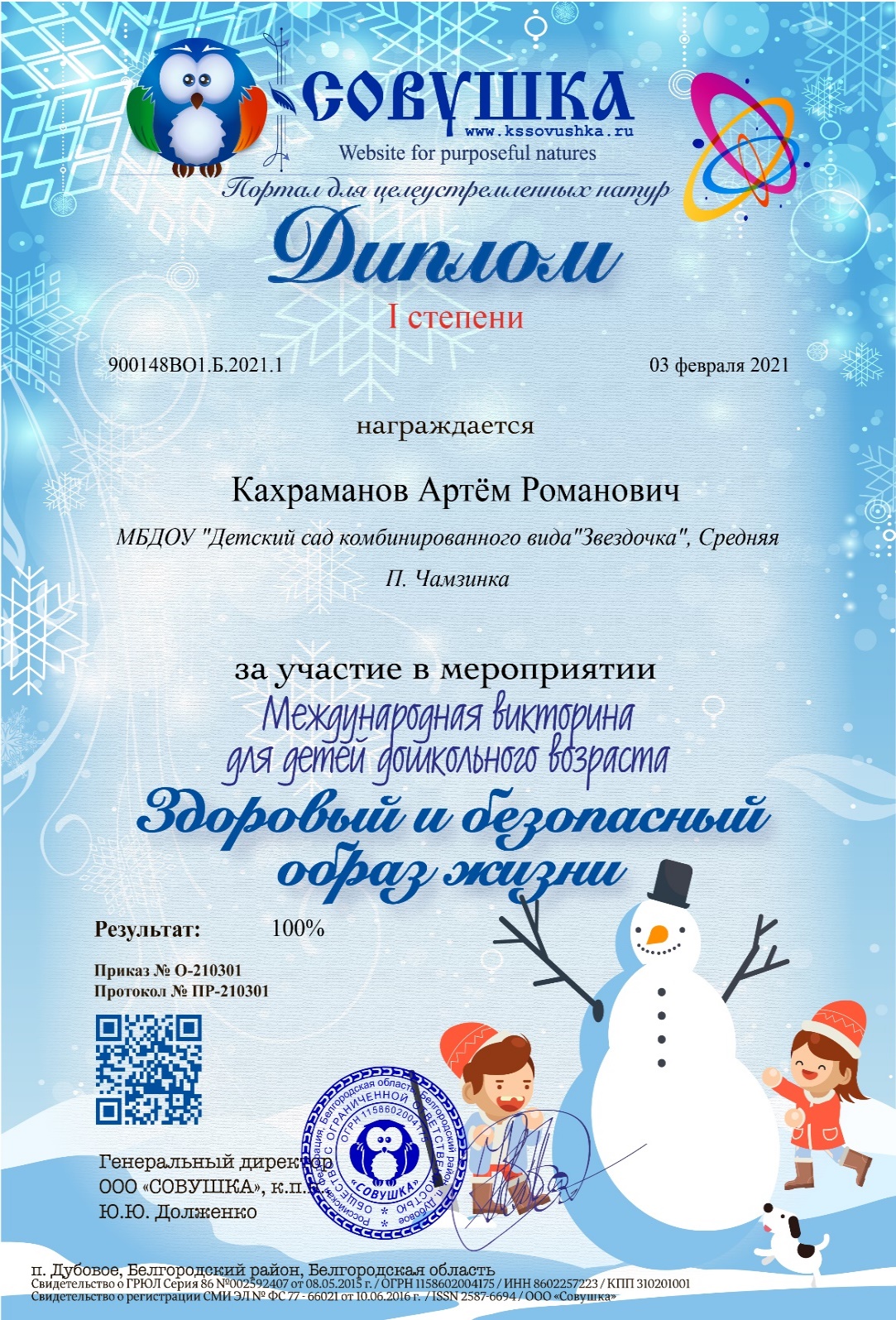 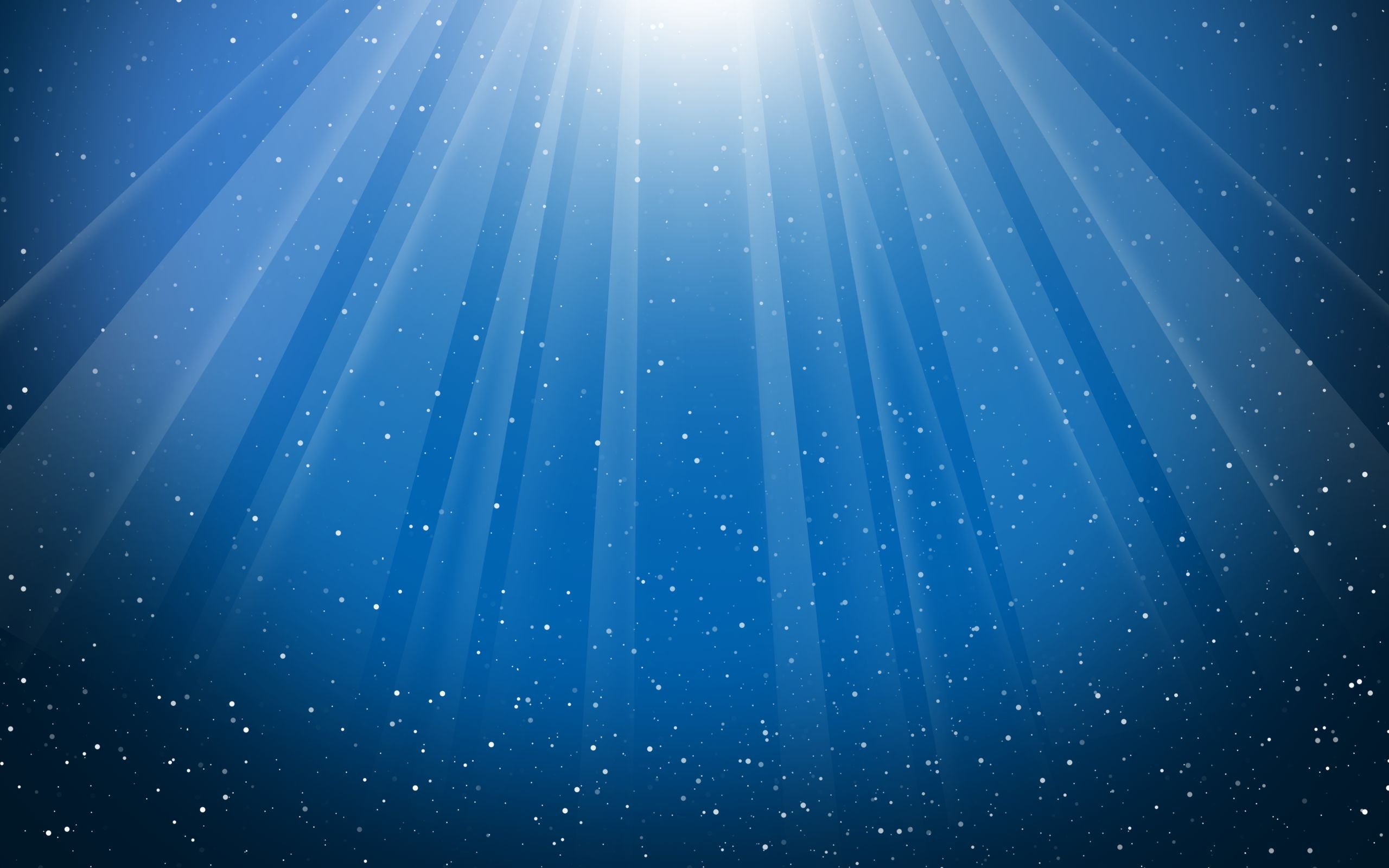 5. Наличие авторских программ, методических пособий
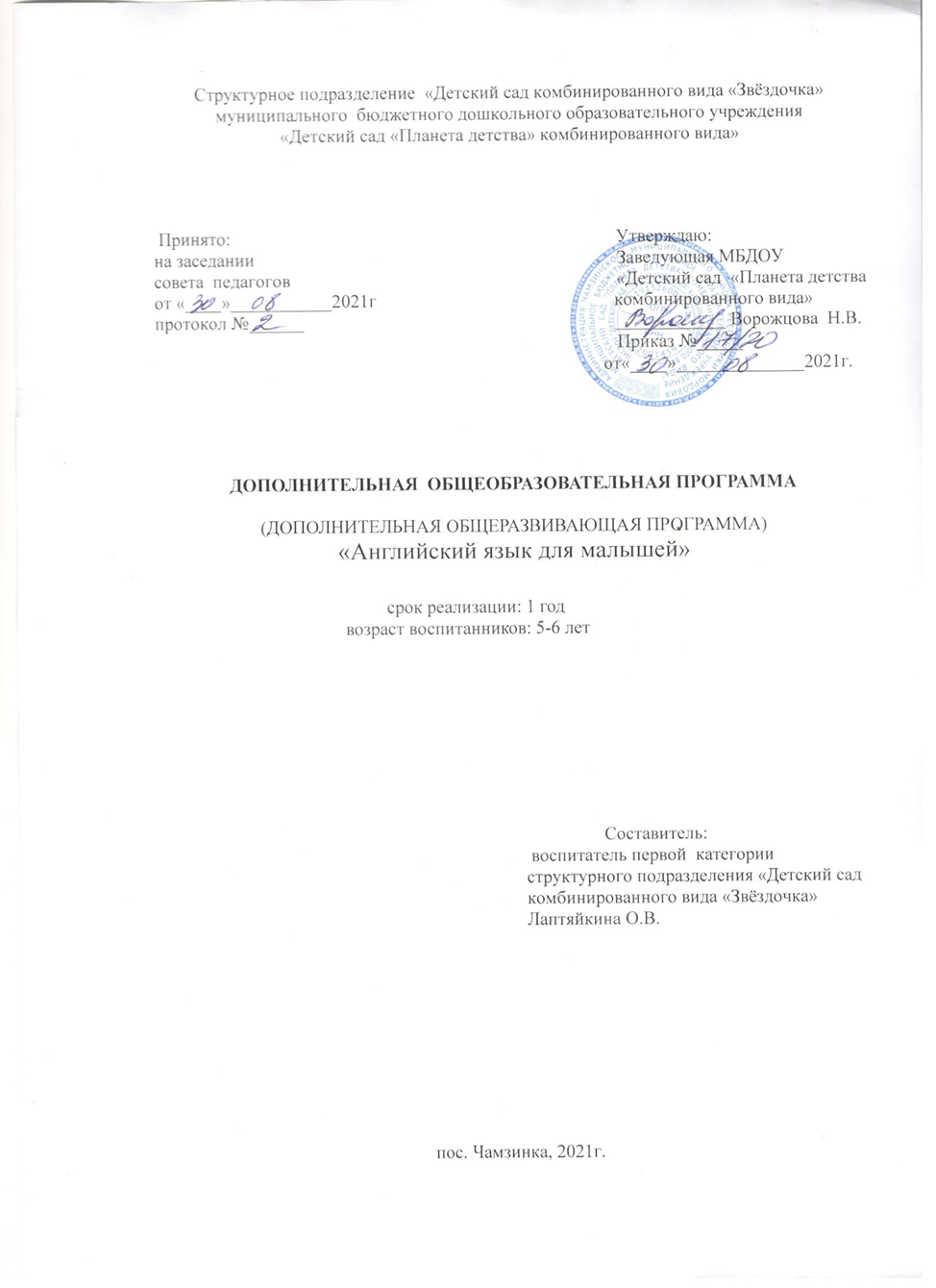 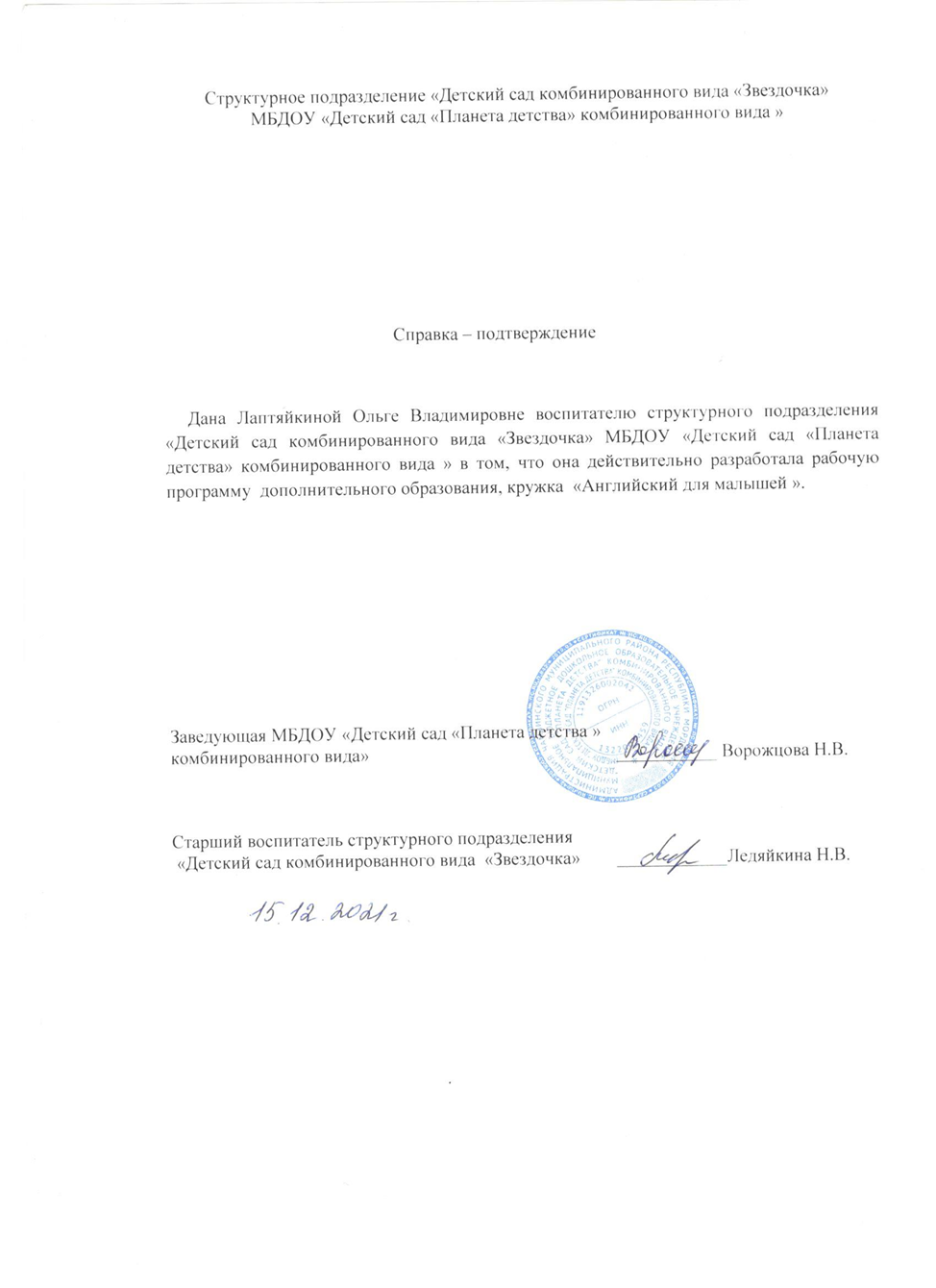 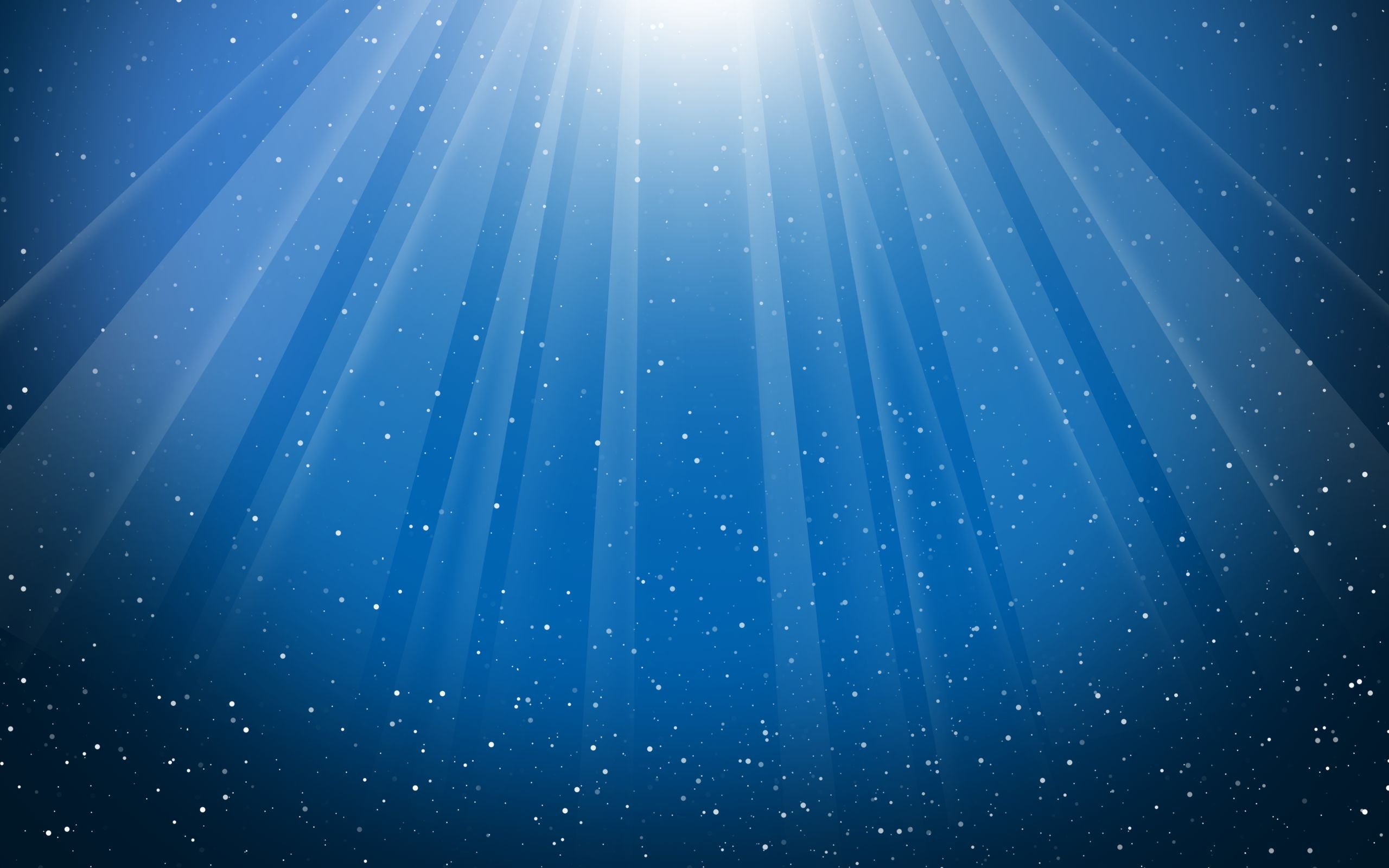 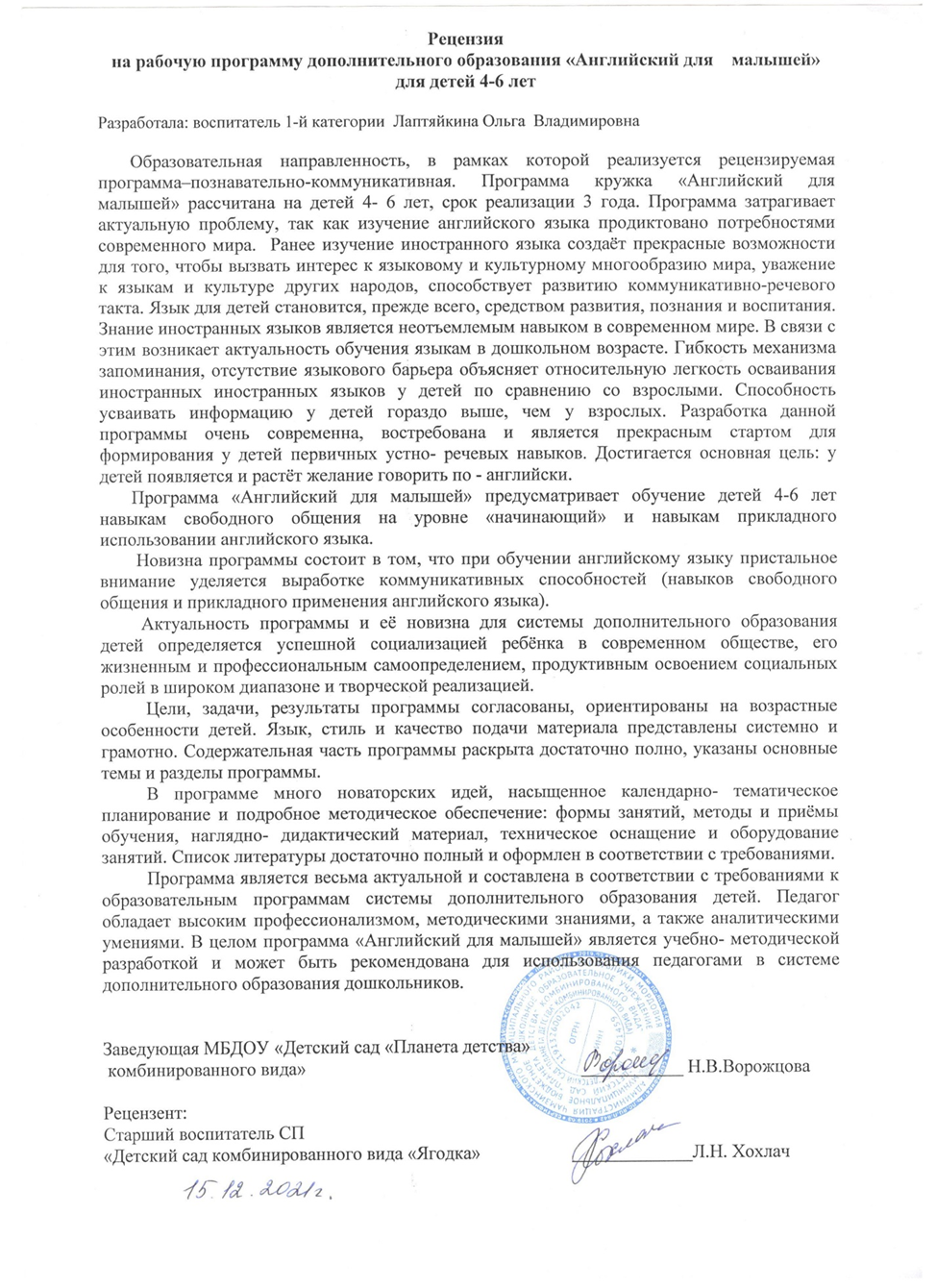 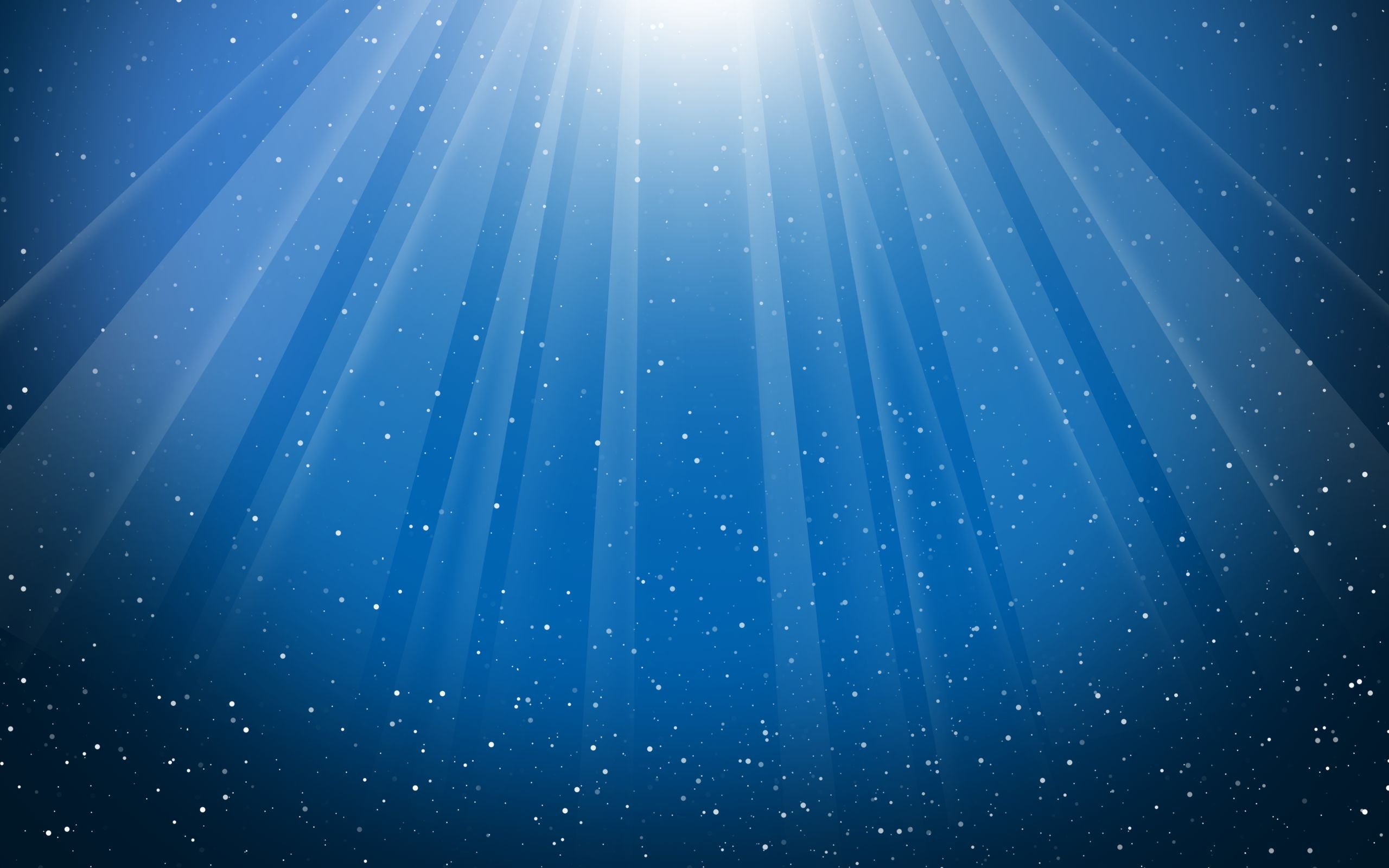 6. Выступления на заседаниях методических советах, научно – практических конференциях, педагогических чтениях, семинарах, секциях , форумах, радиопередачах. 6
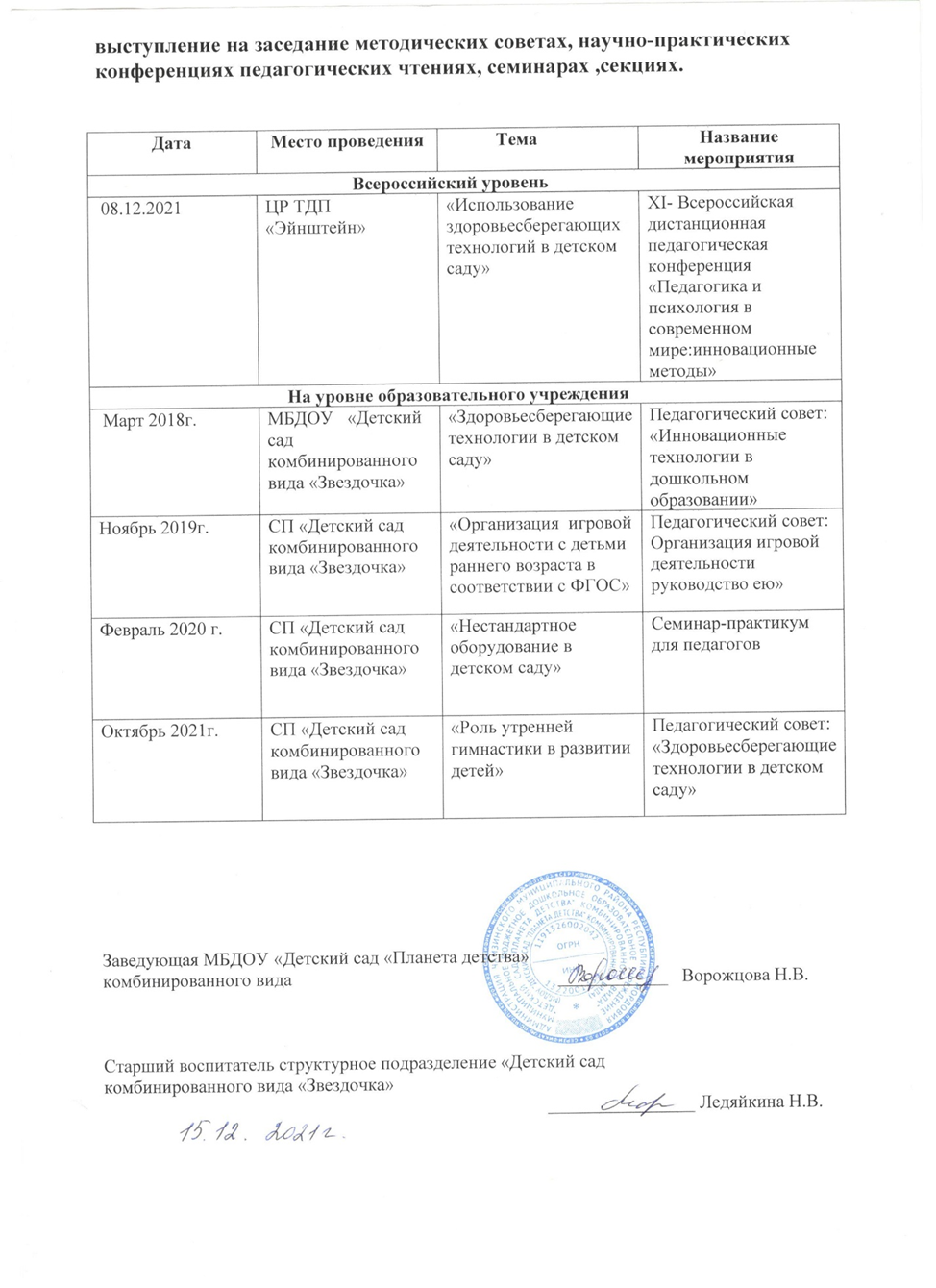 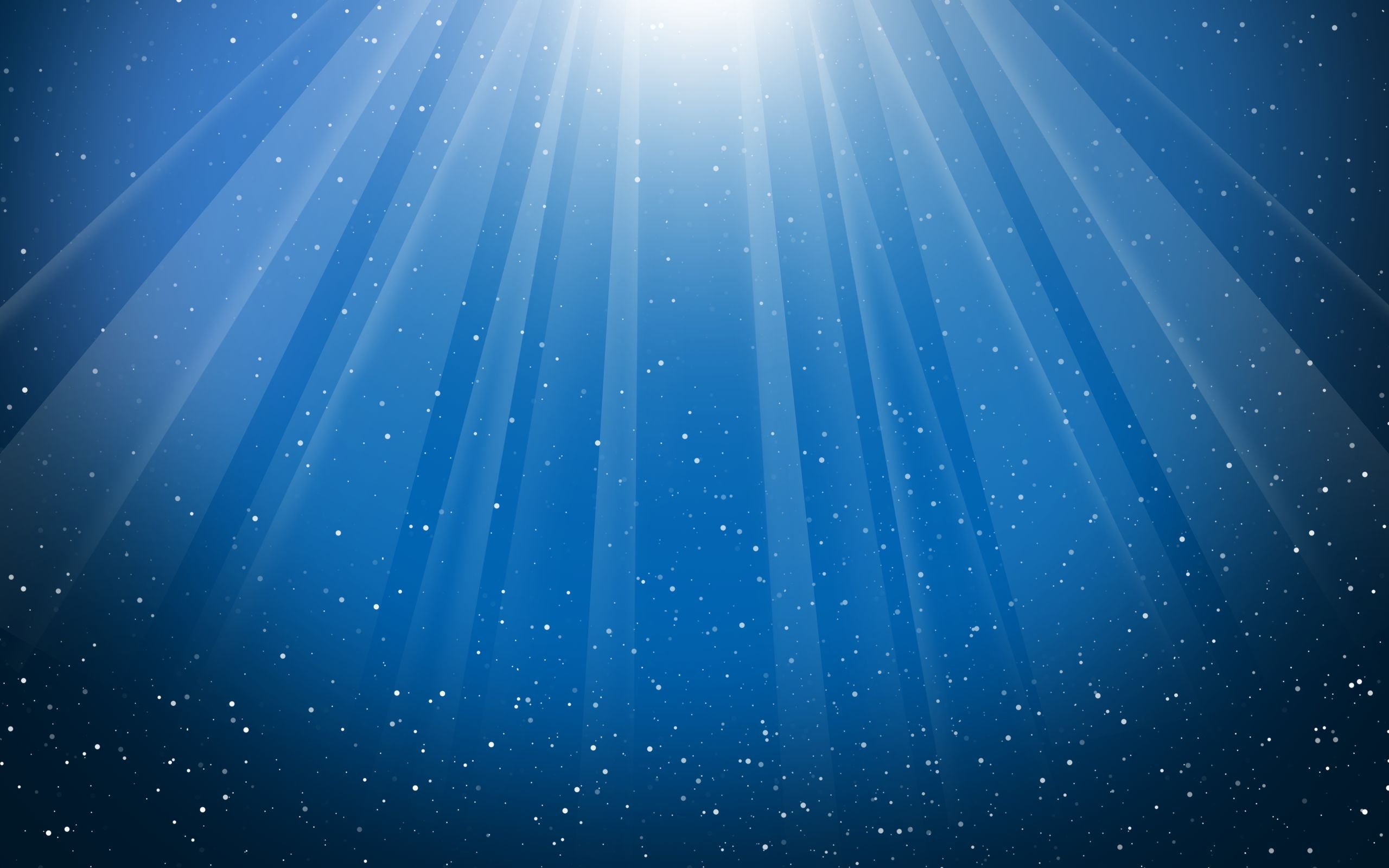 7.  Проведение открытых занятий, мастер-классов, мероприятий
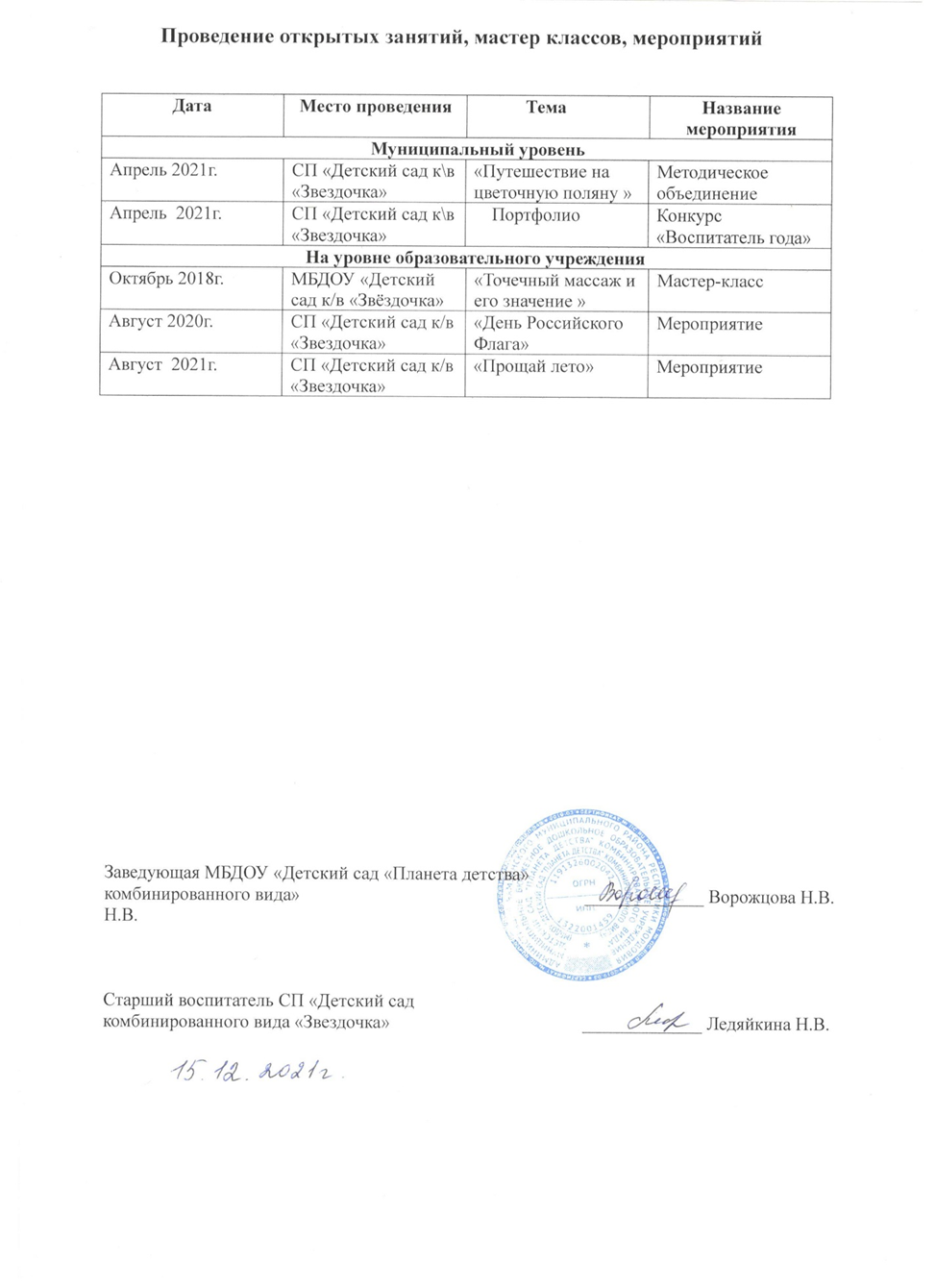 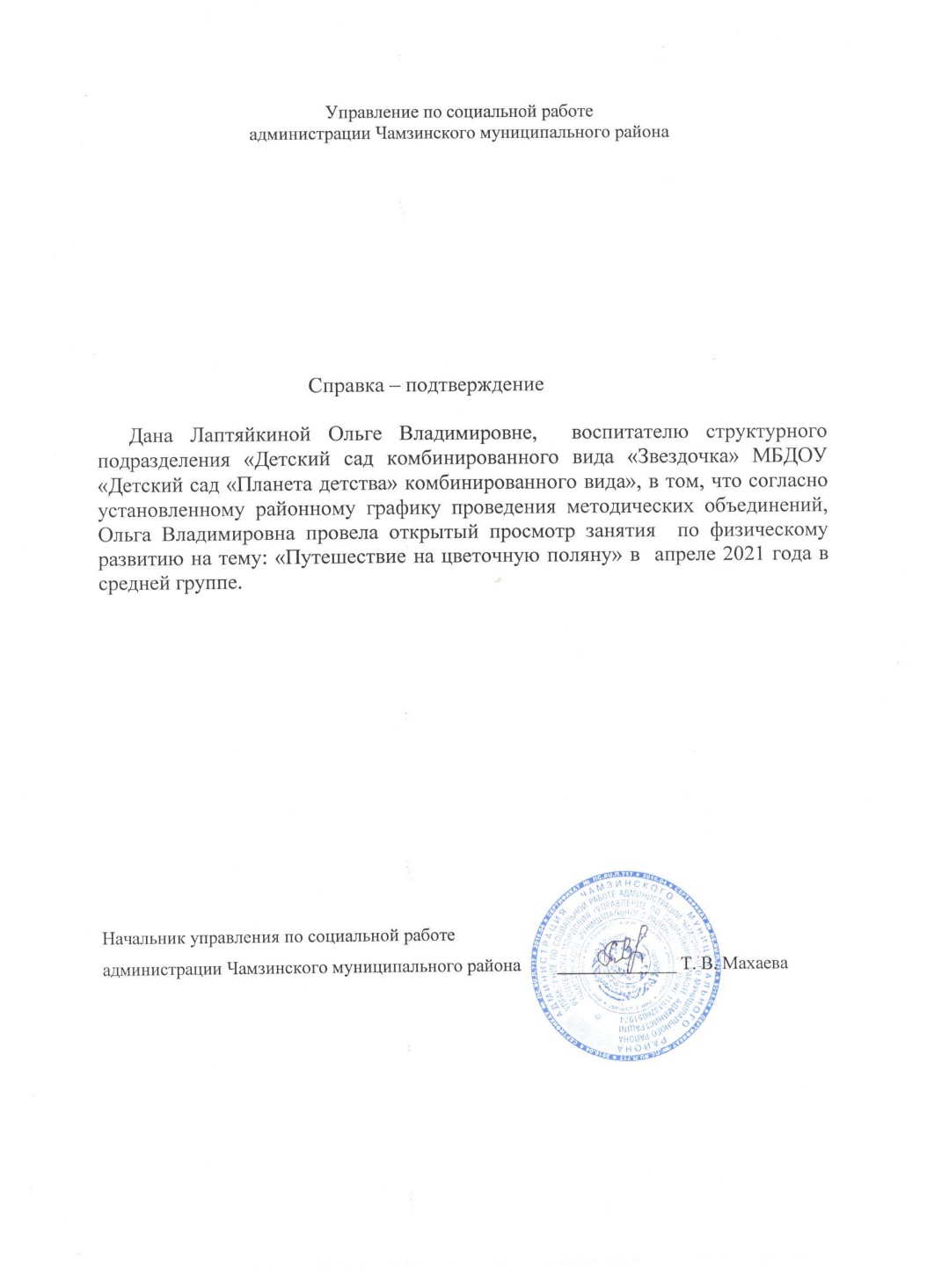 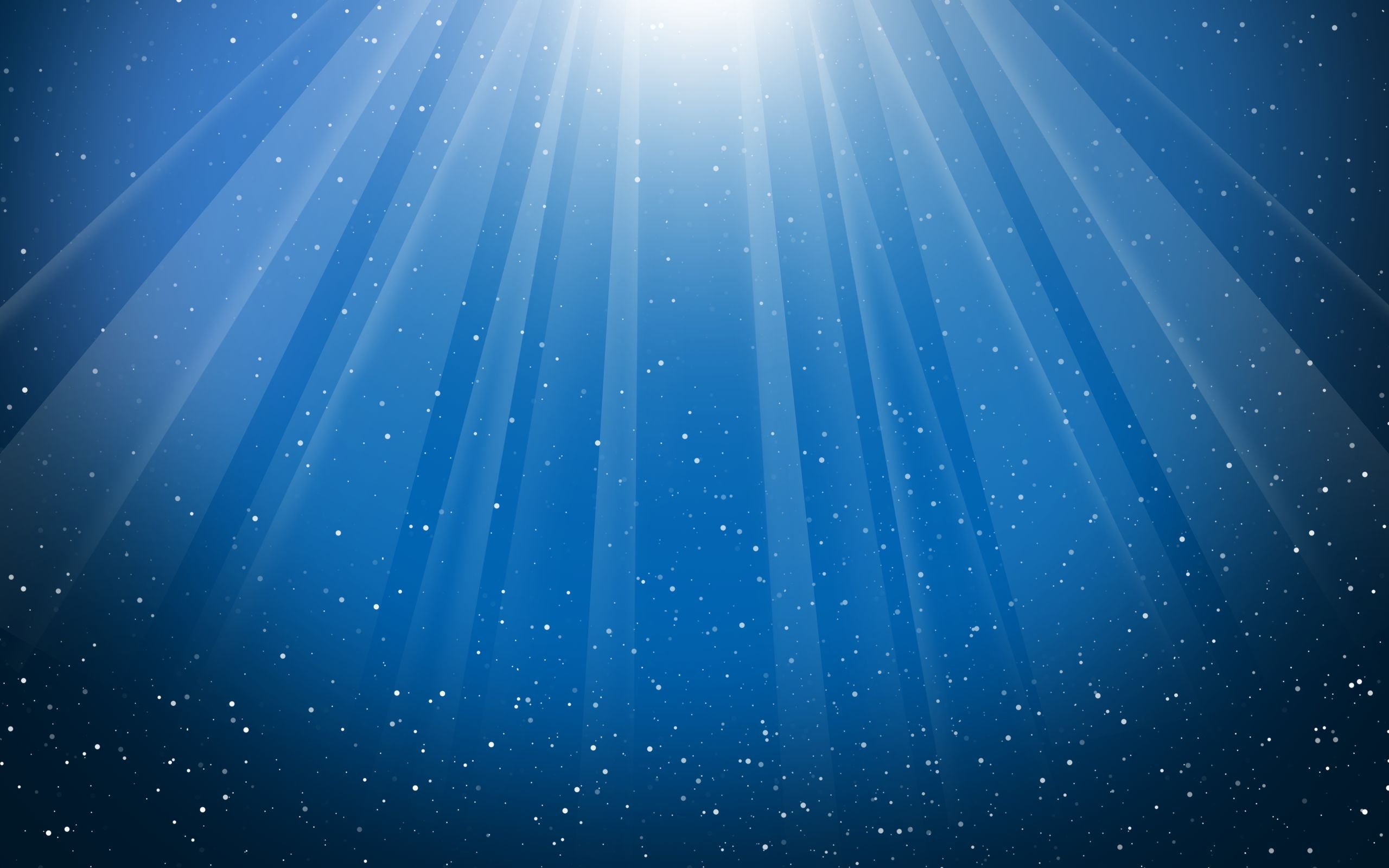 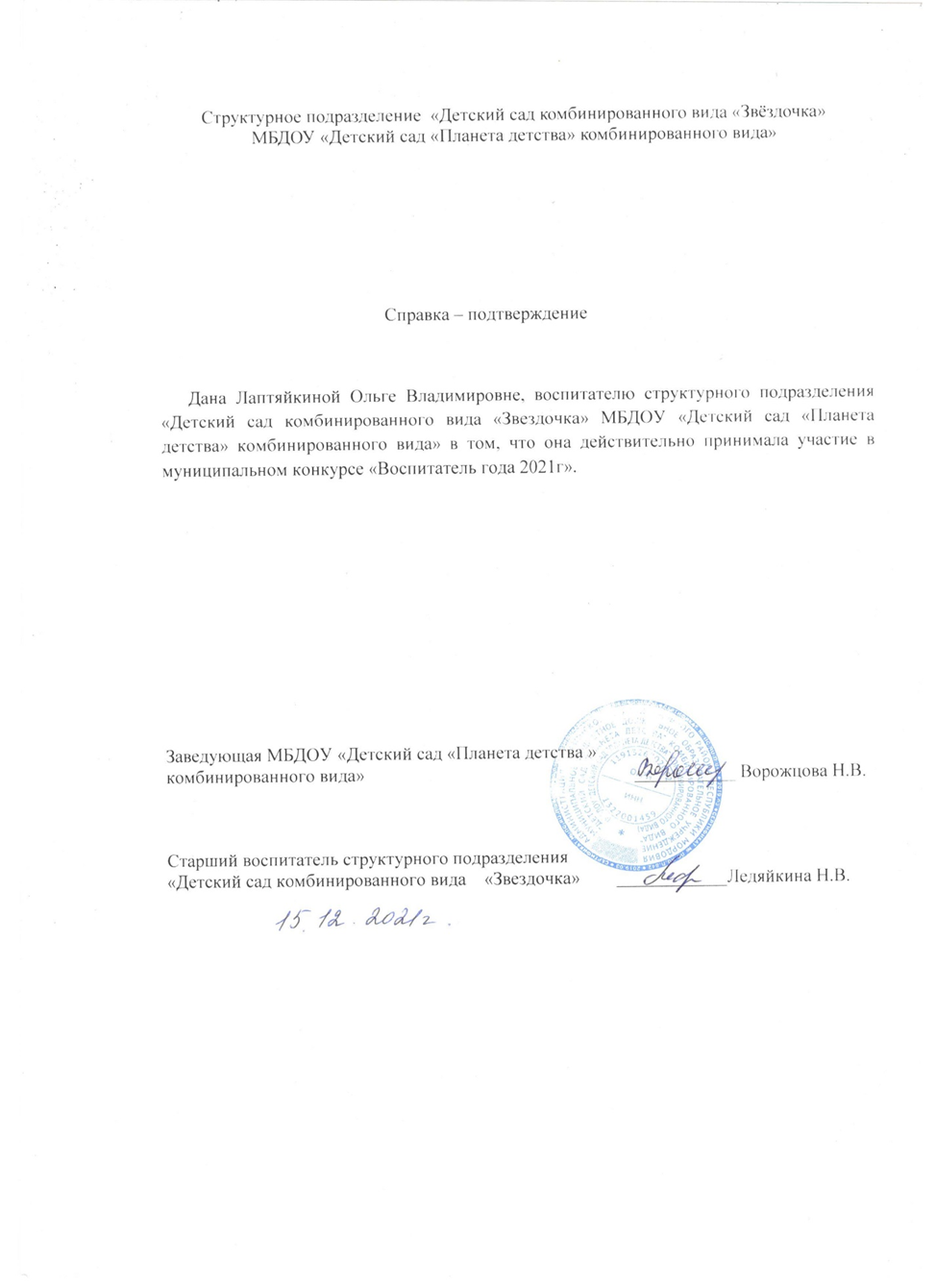 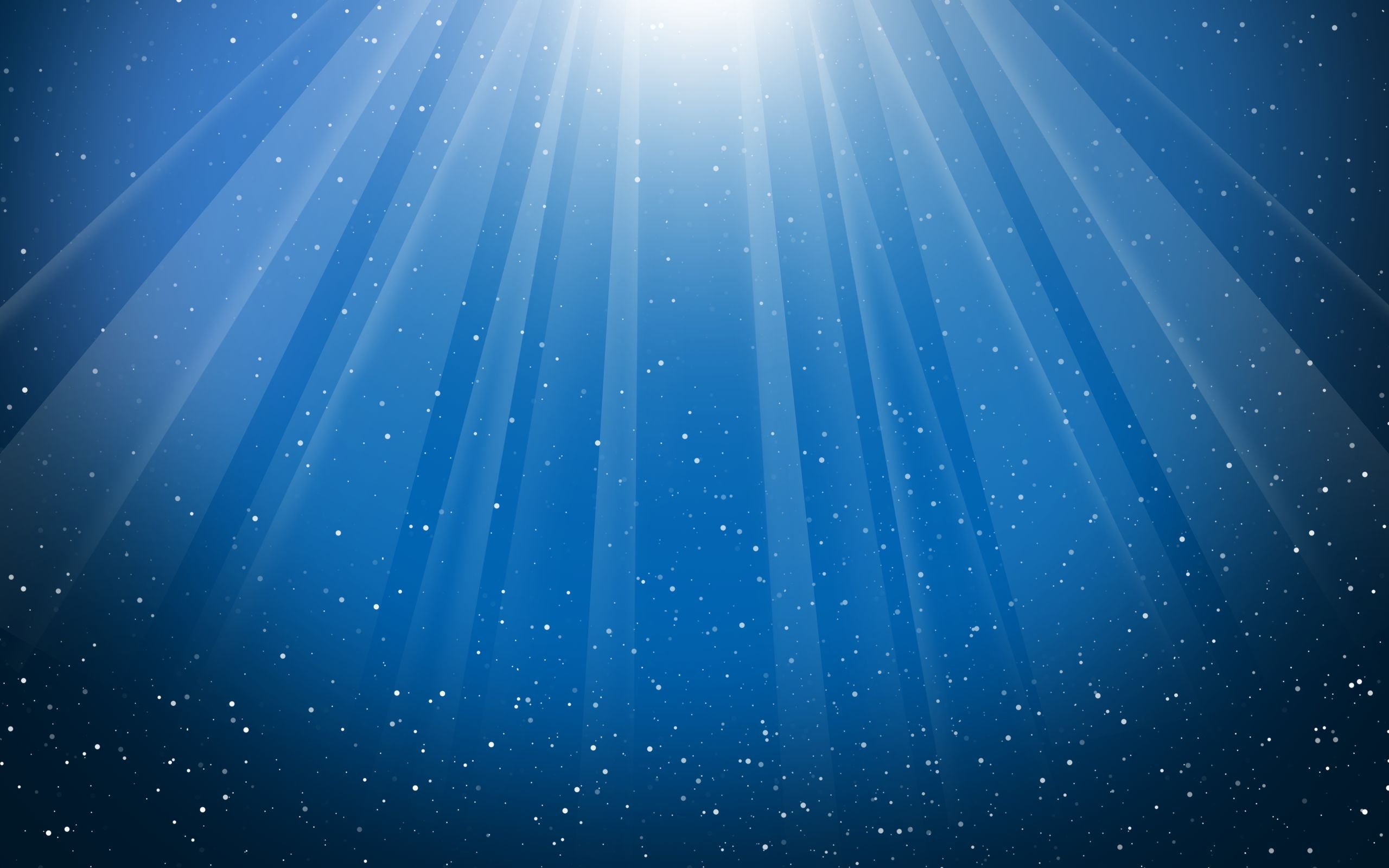 9. Общественно-педагогическая активность педагога: участие в комиссиях, педагогических сообществах, в жюри конкурсов
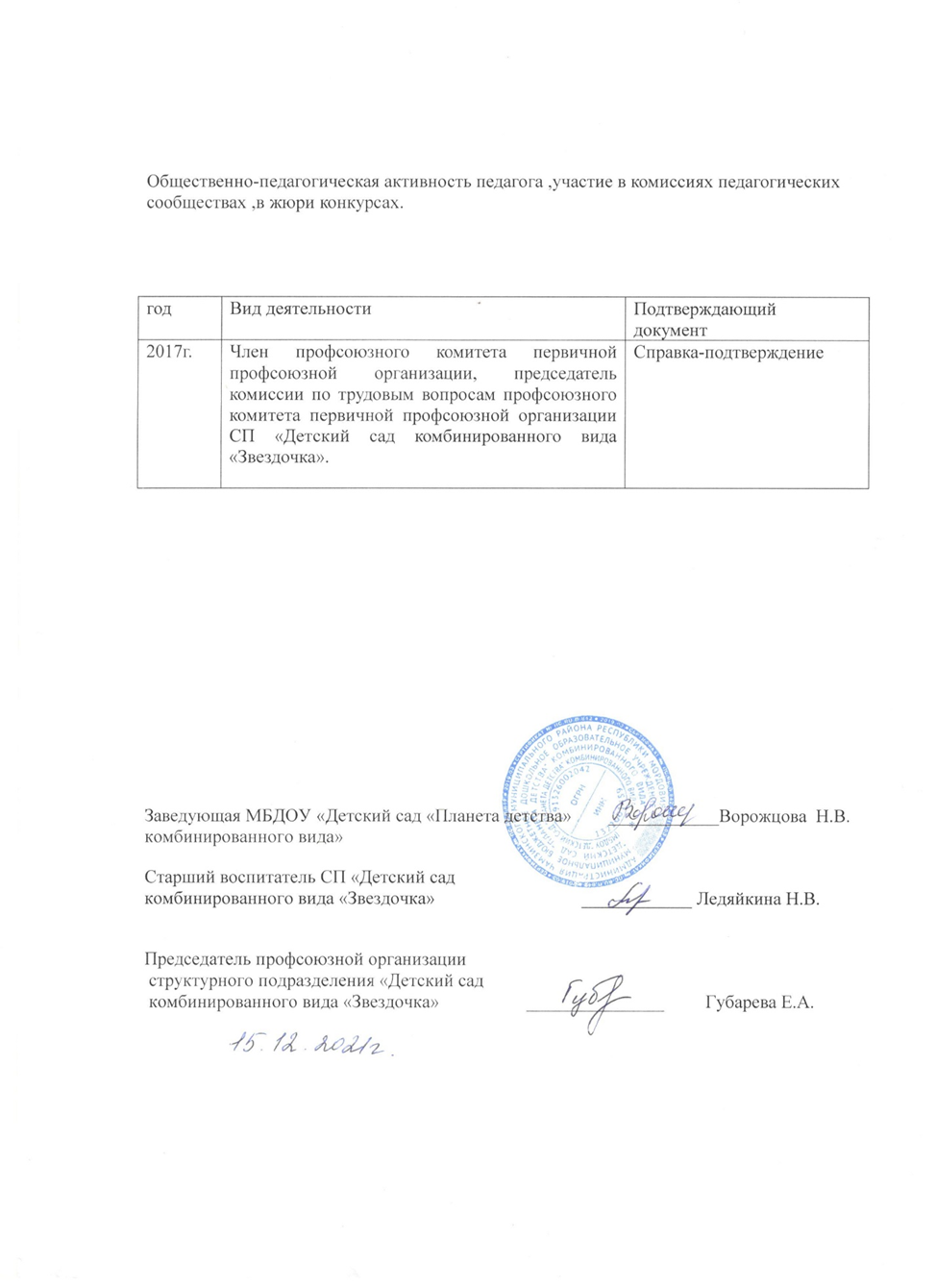 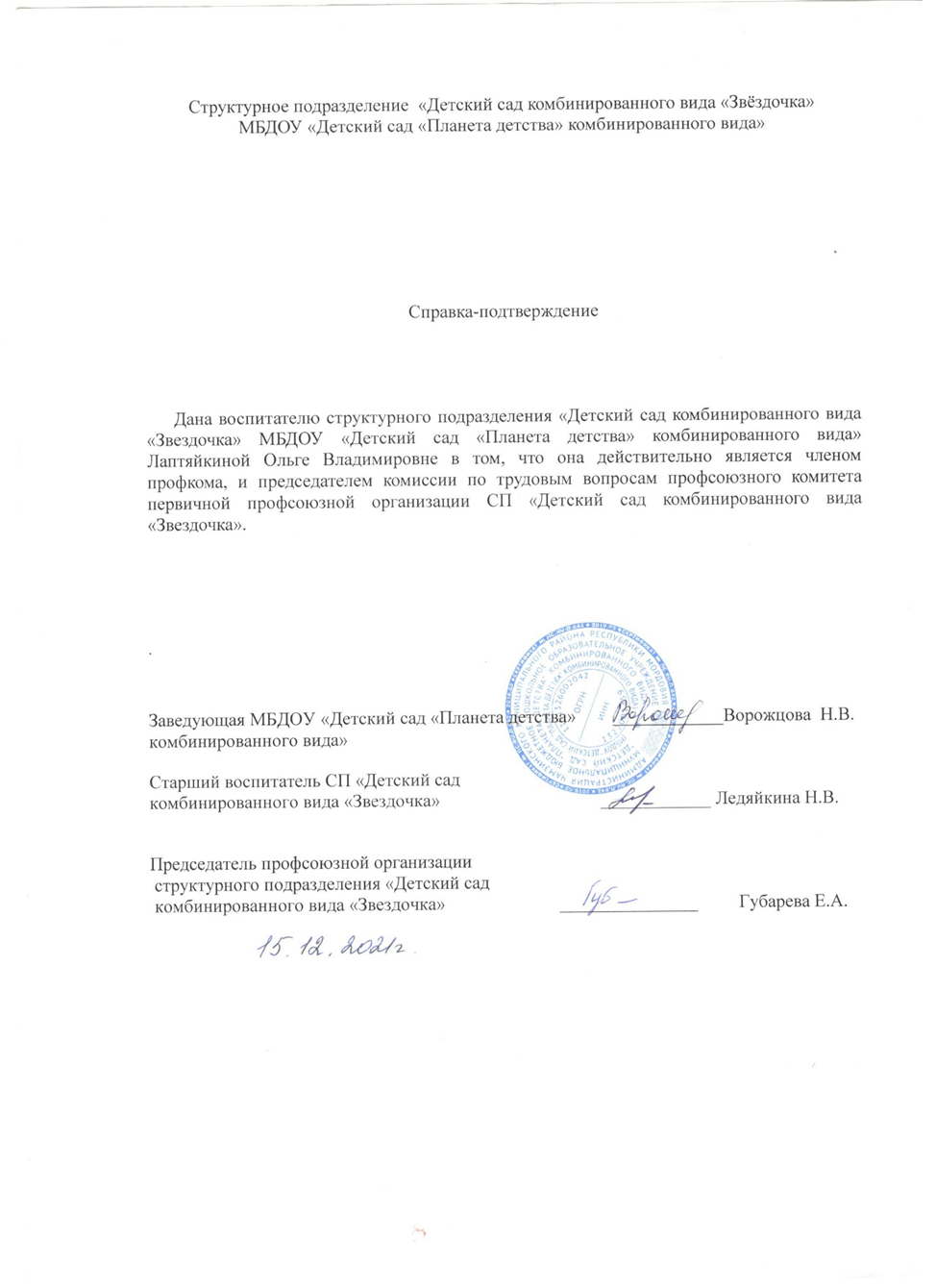 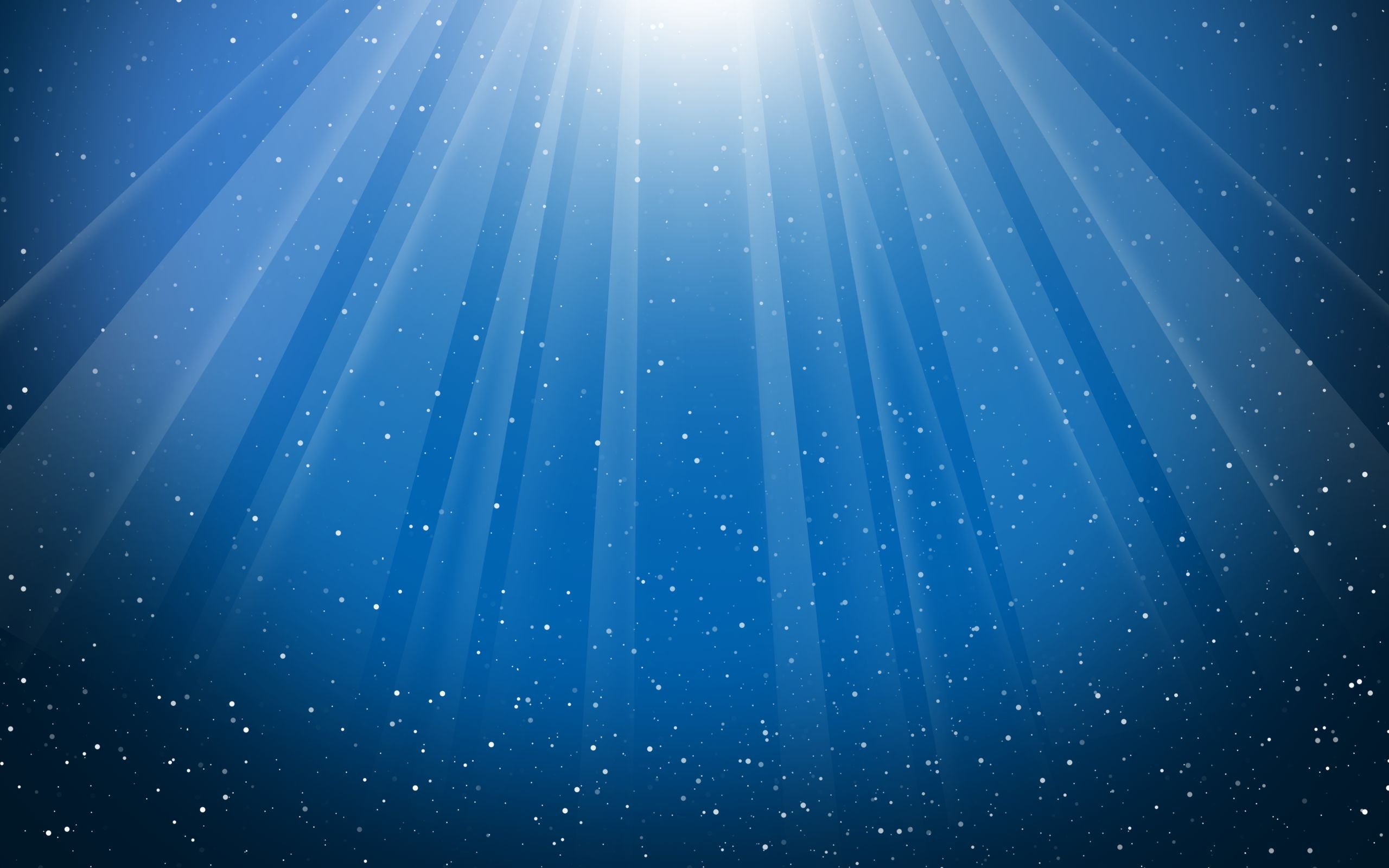 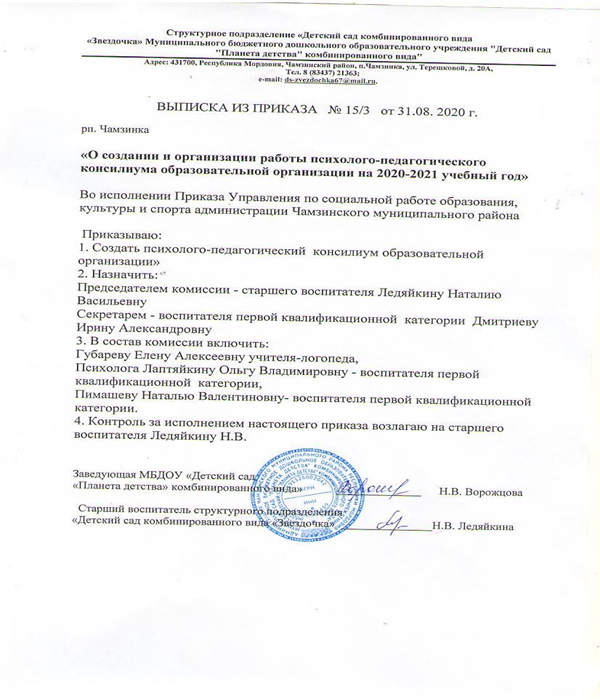 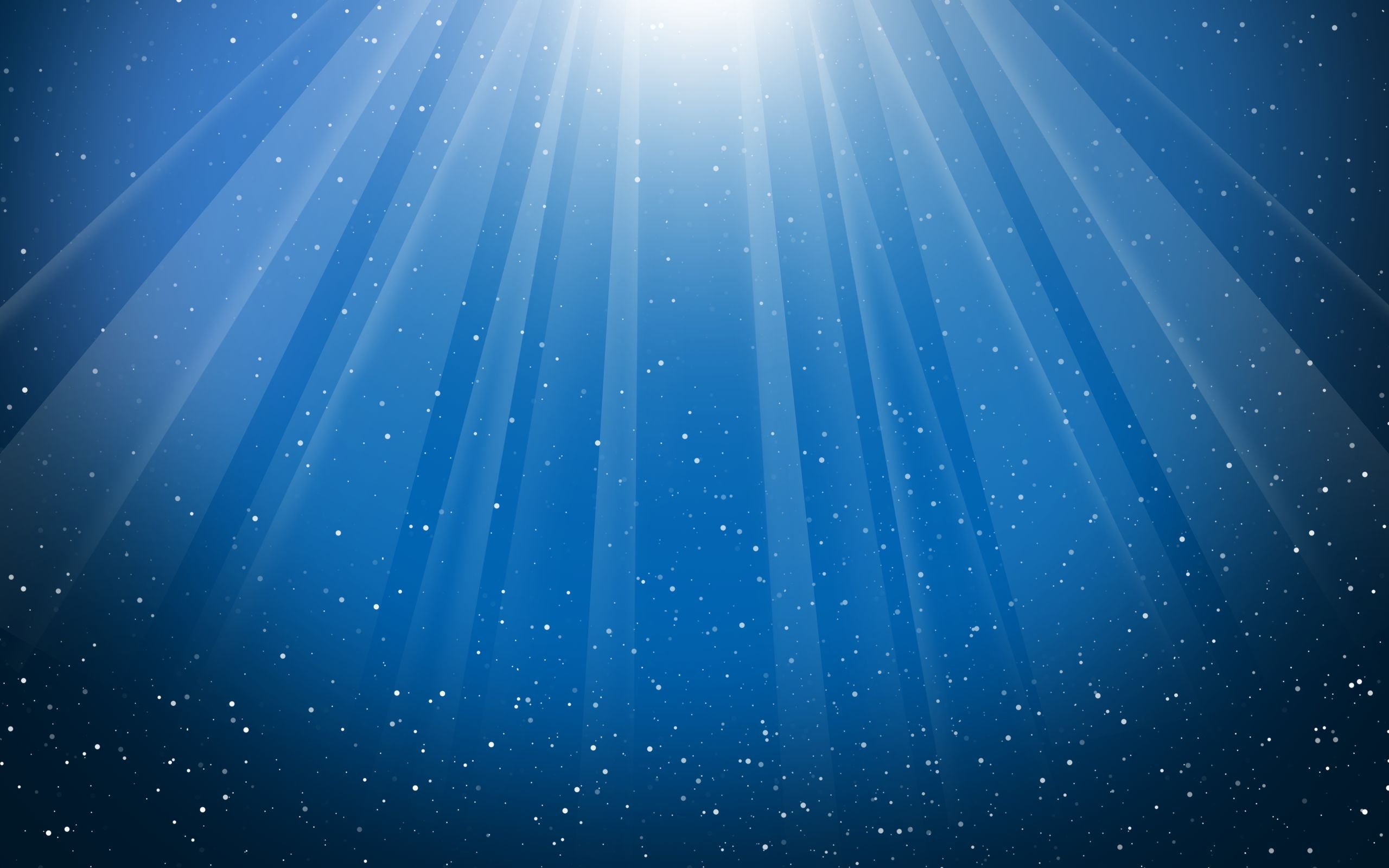 10. Позитивные результаты работы с воспитанниками
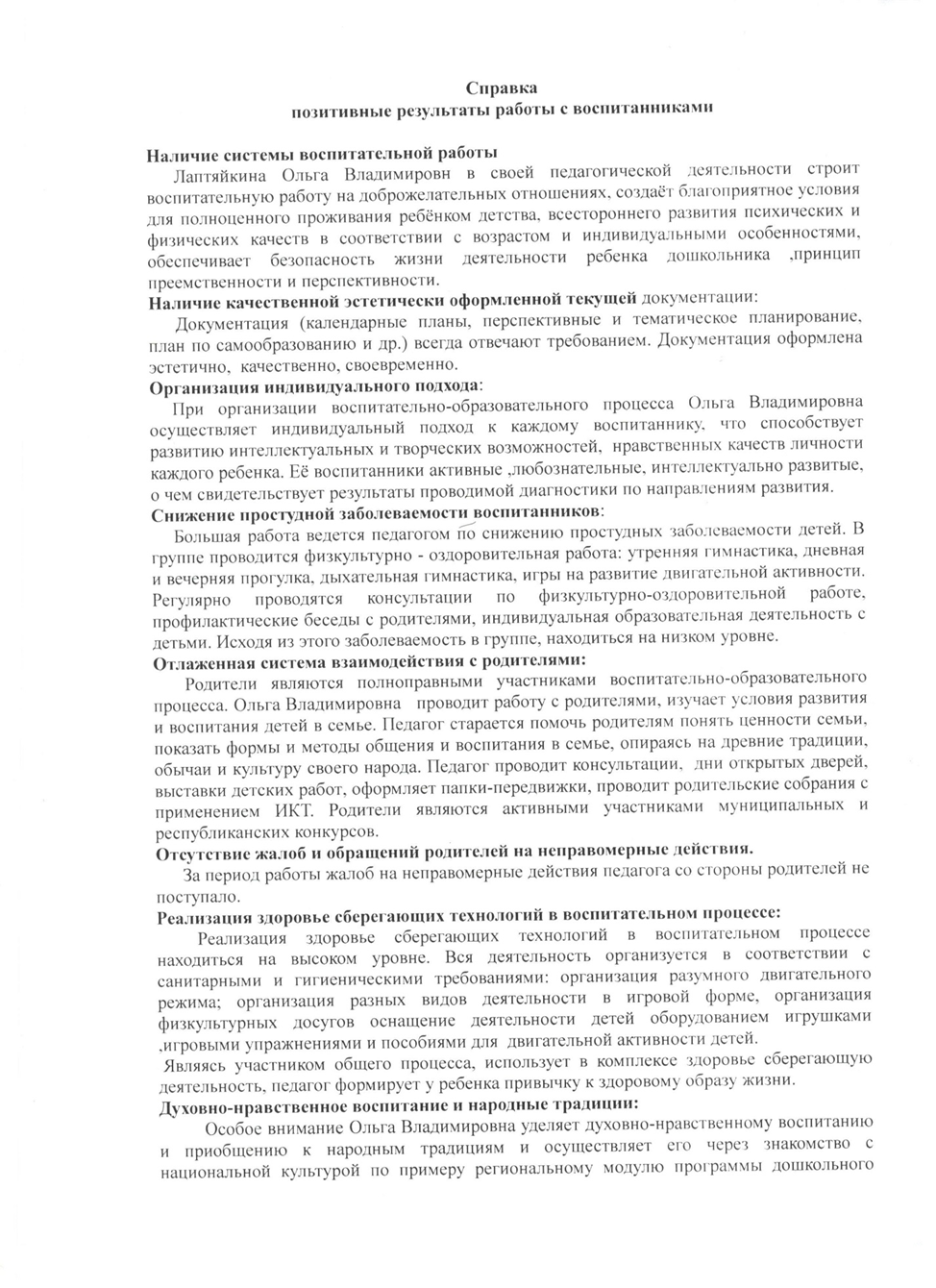 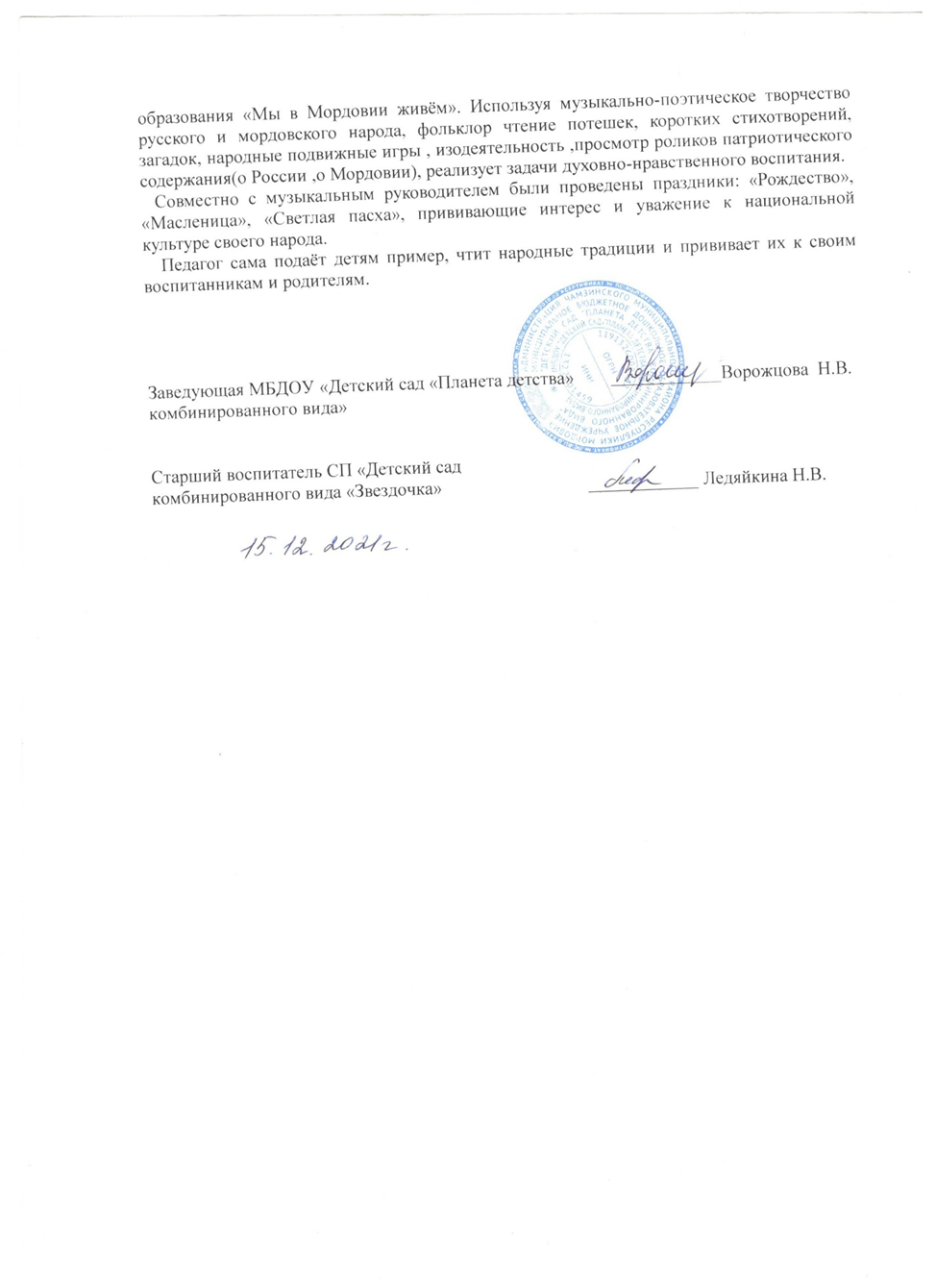 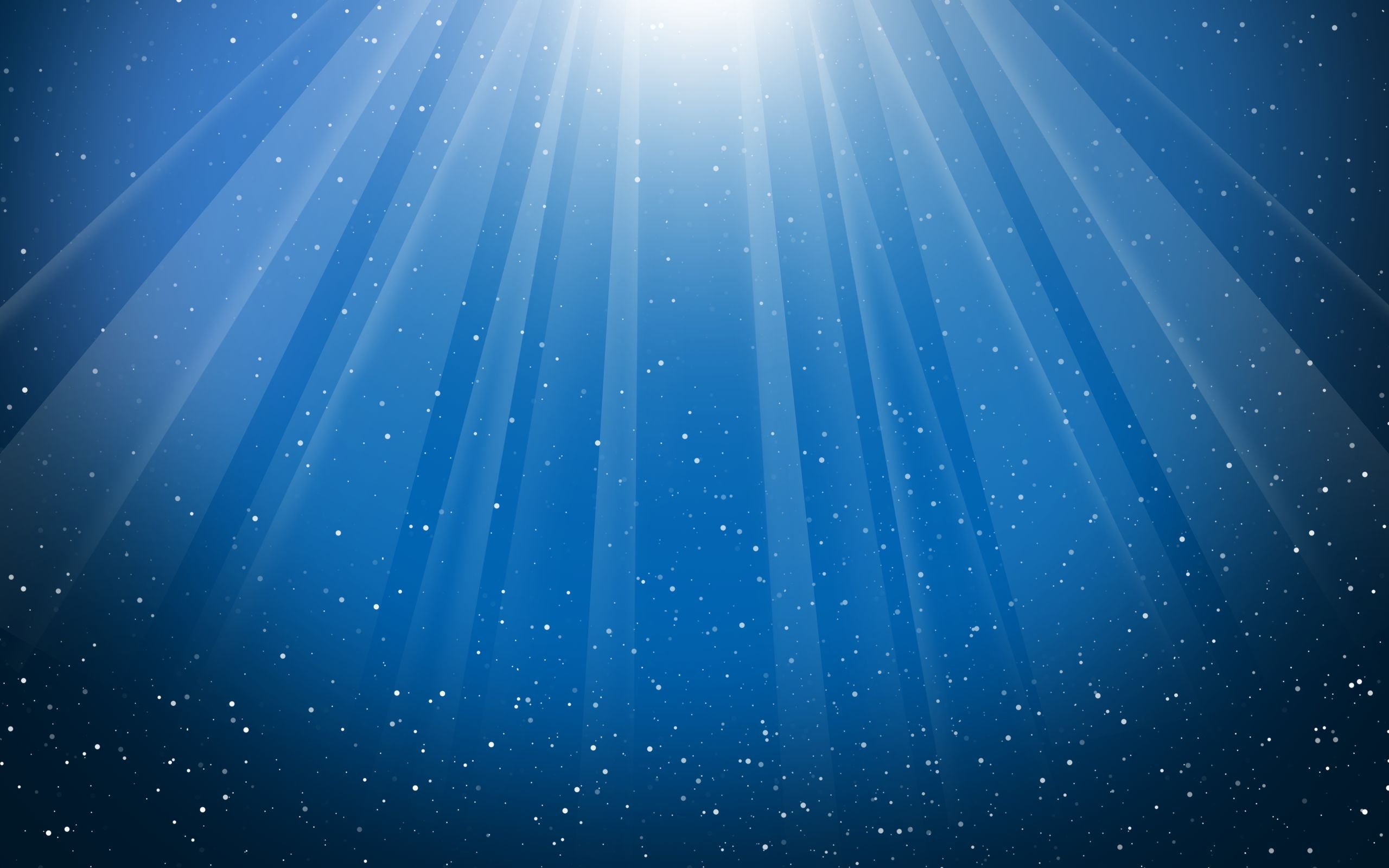 11.Качество взаимодействия с родителями
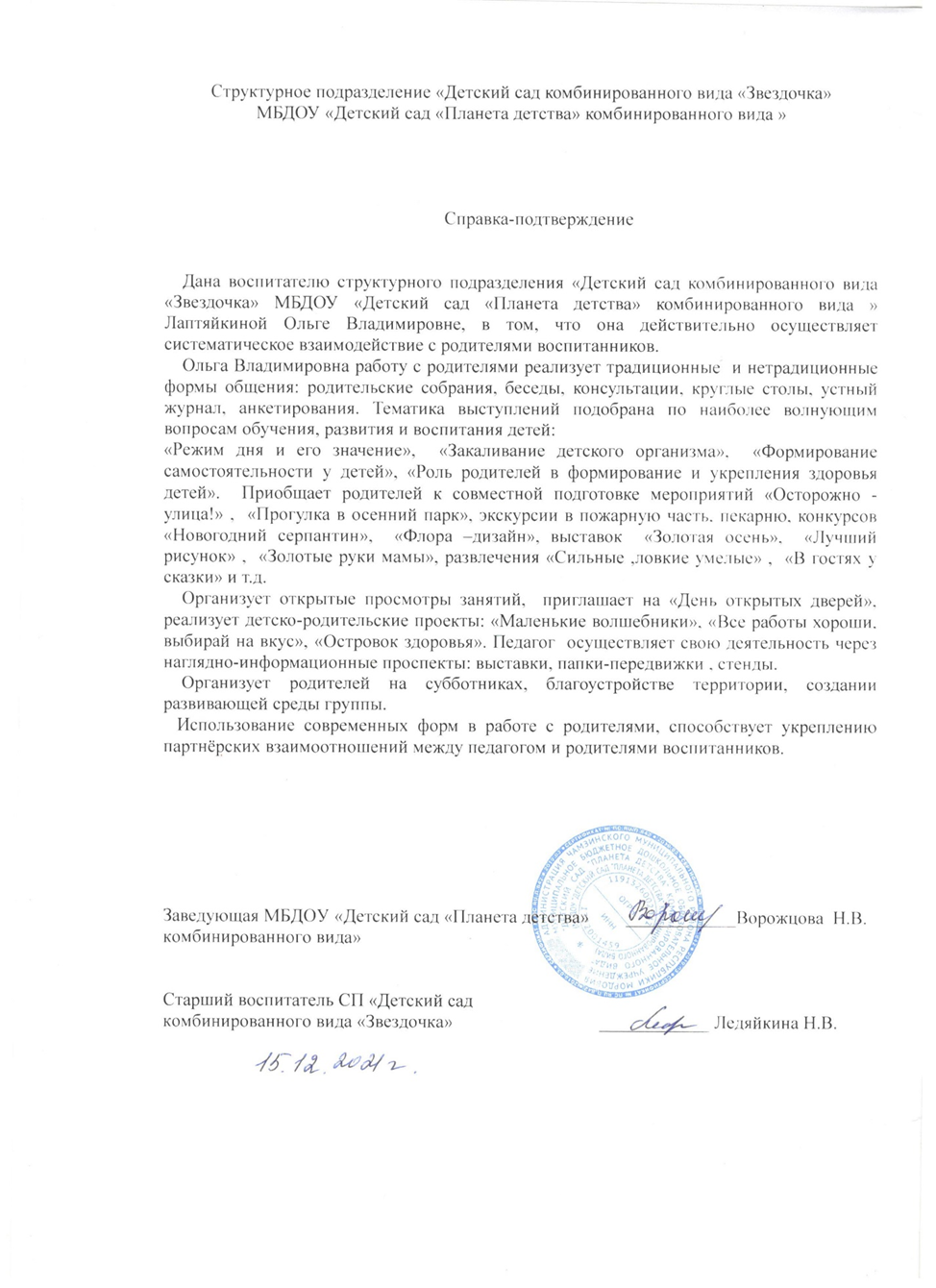 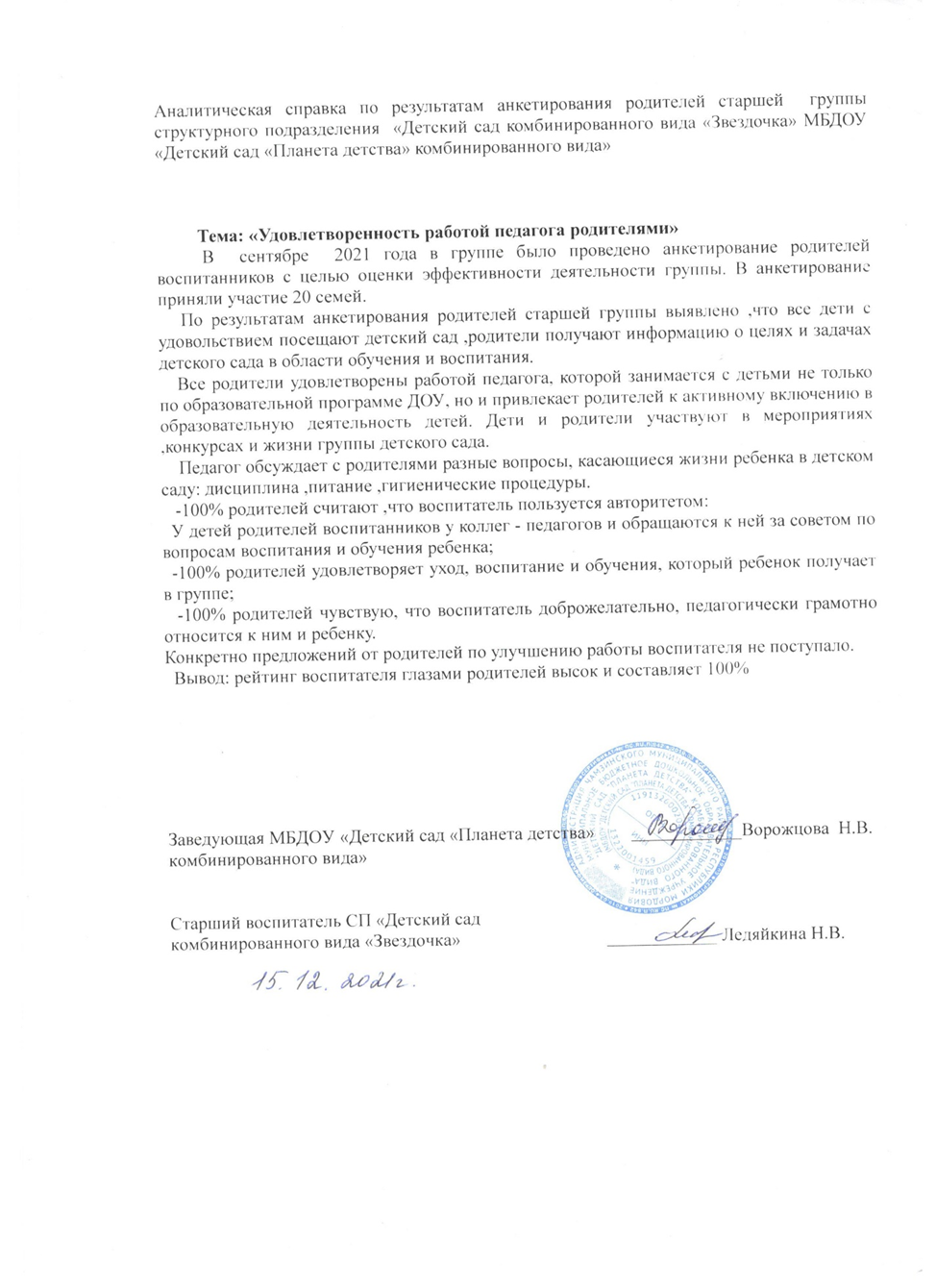 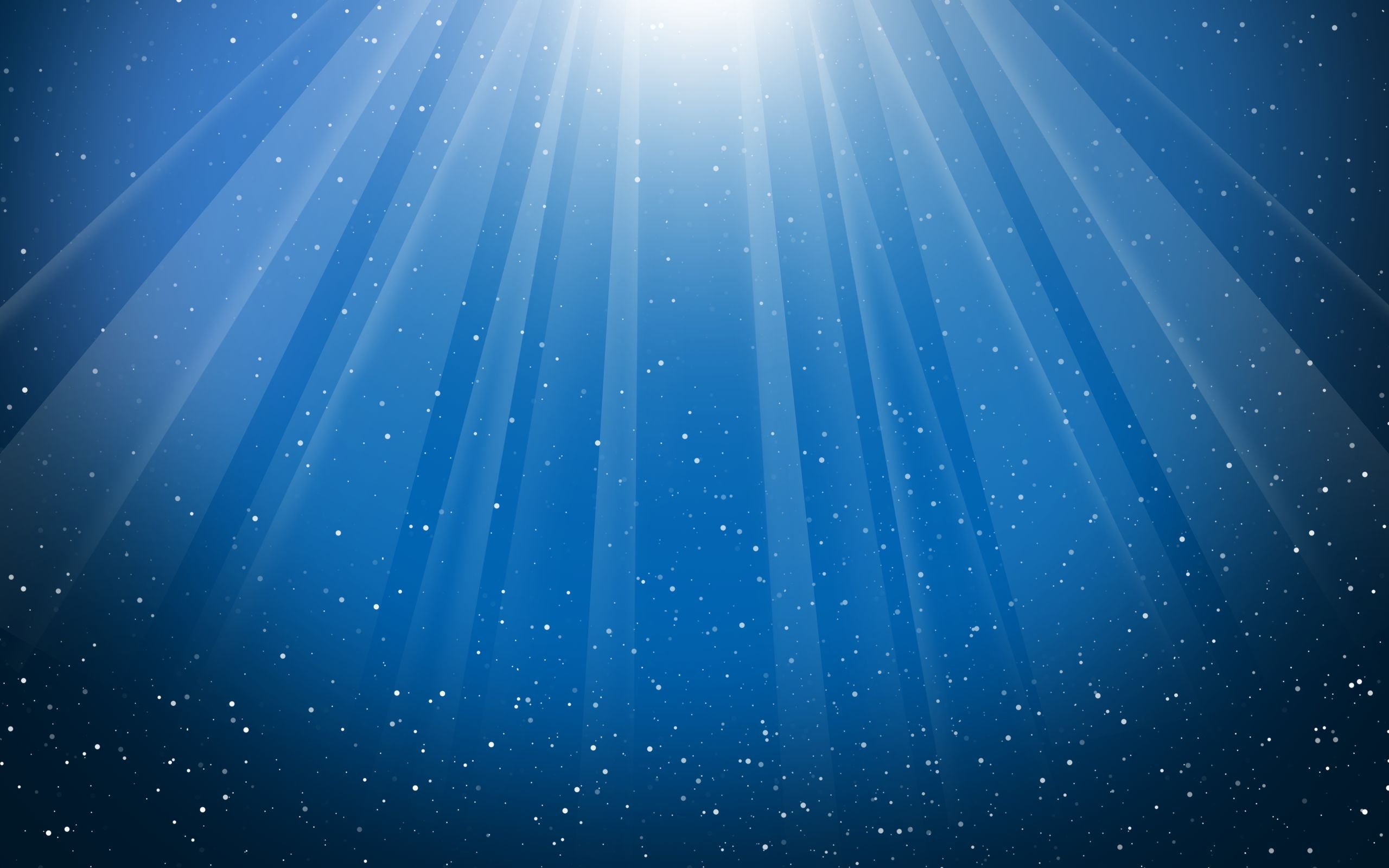 12. Работа с детьми из социально-неблагополучных семей
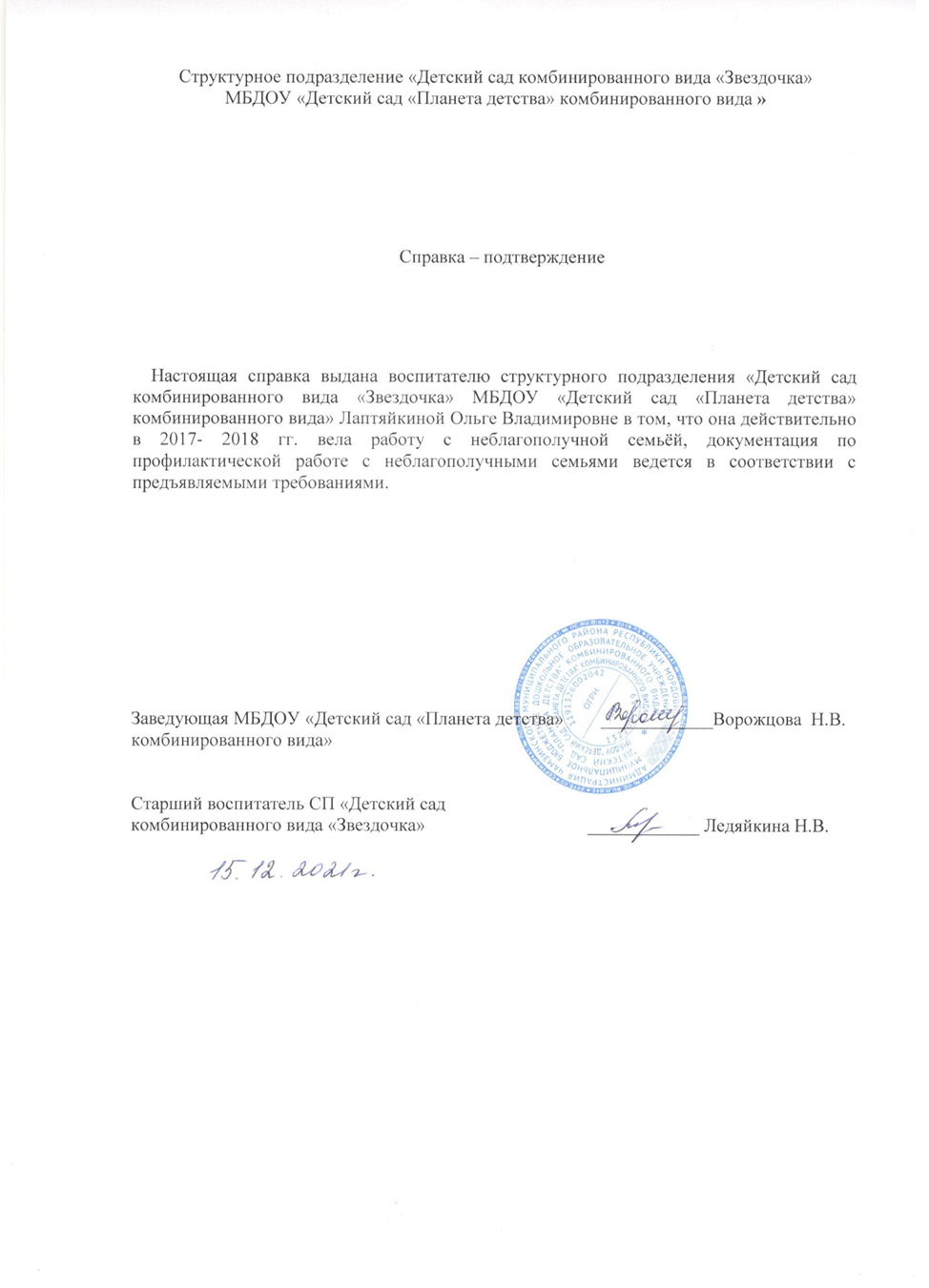 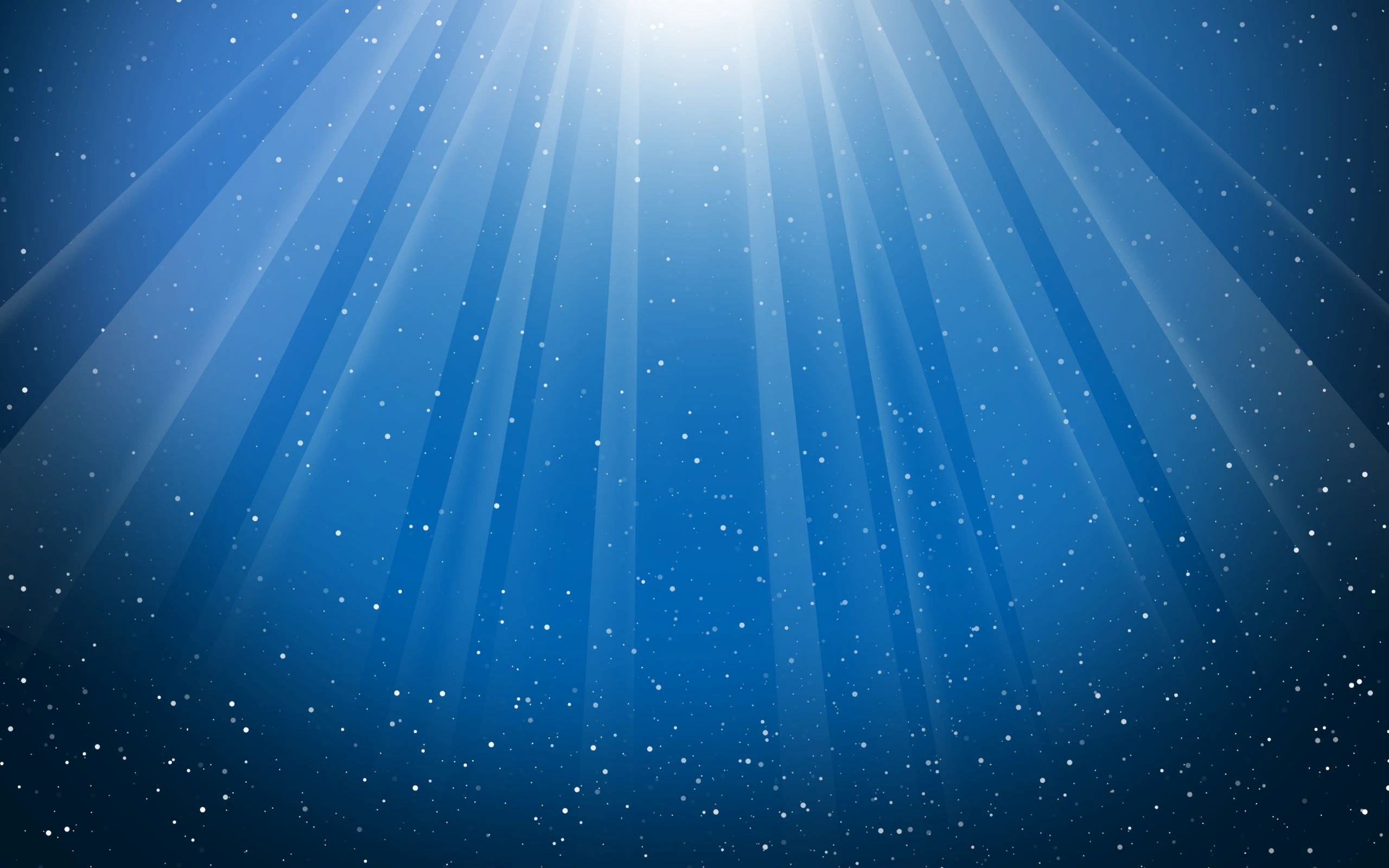 13. Участие педагога в профессиональных конкурсах
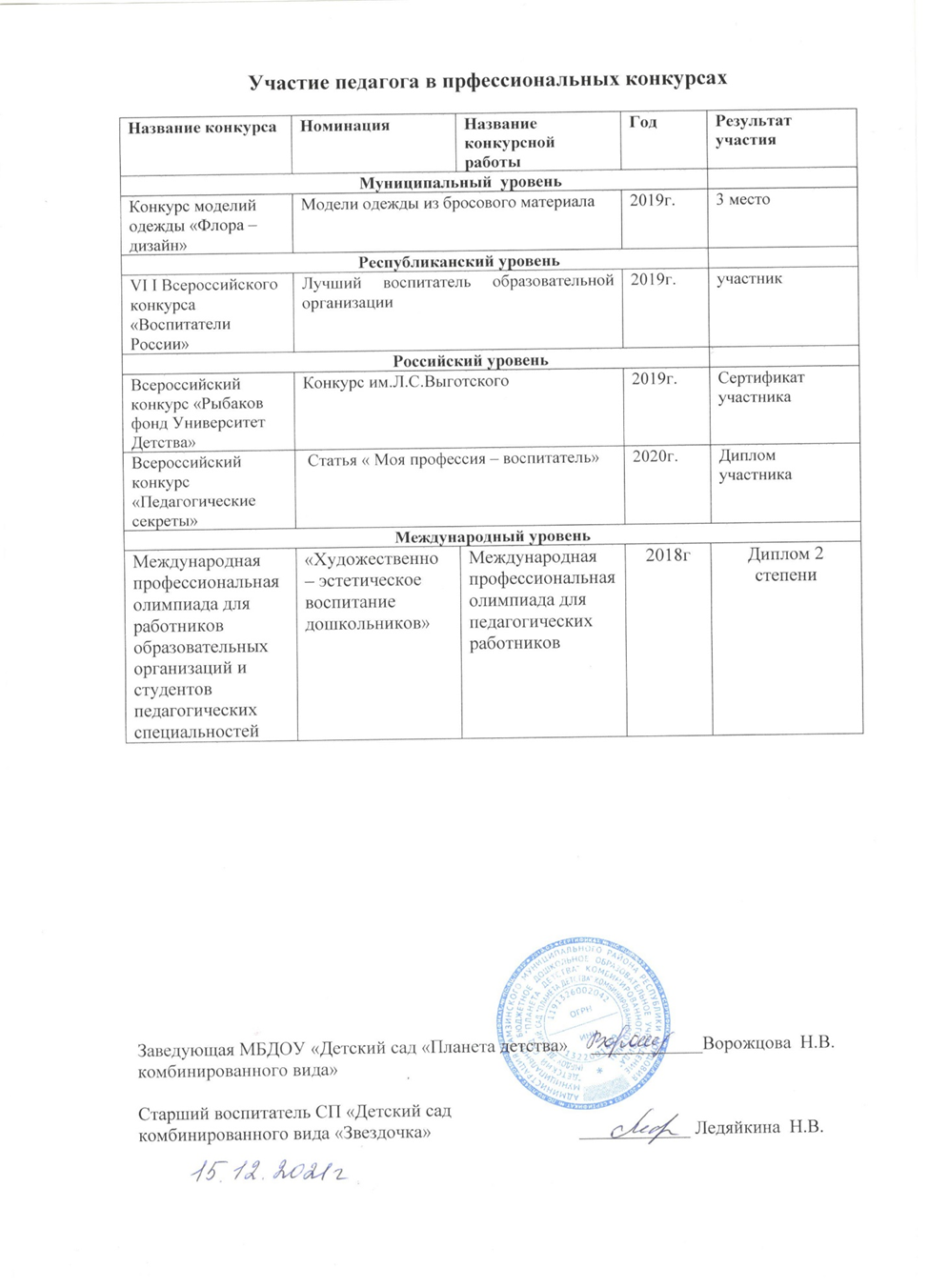 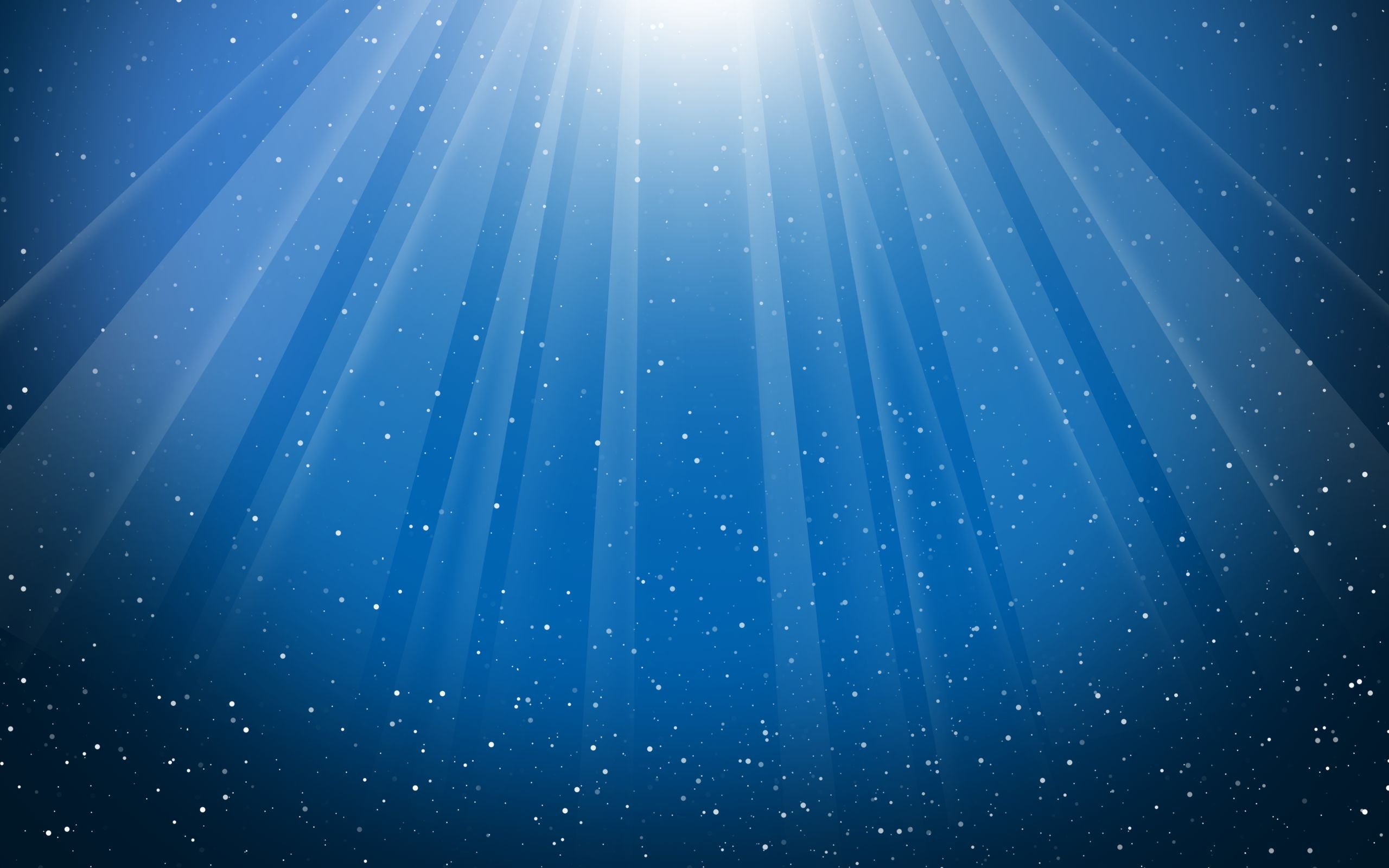 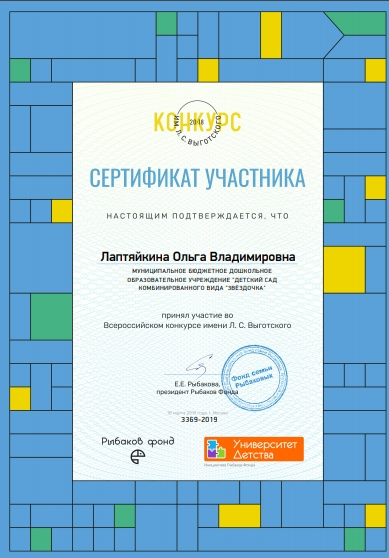 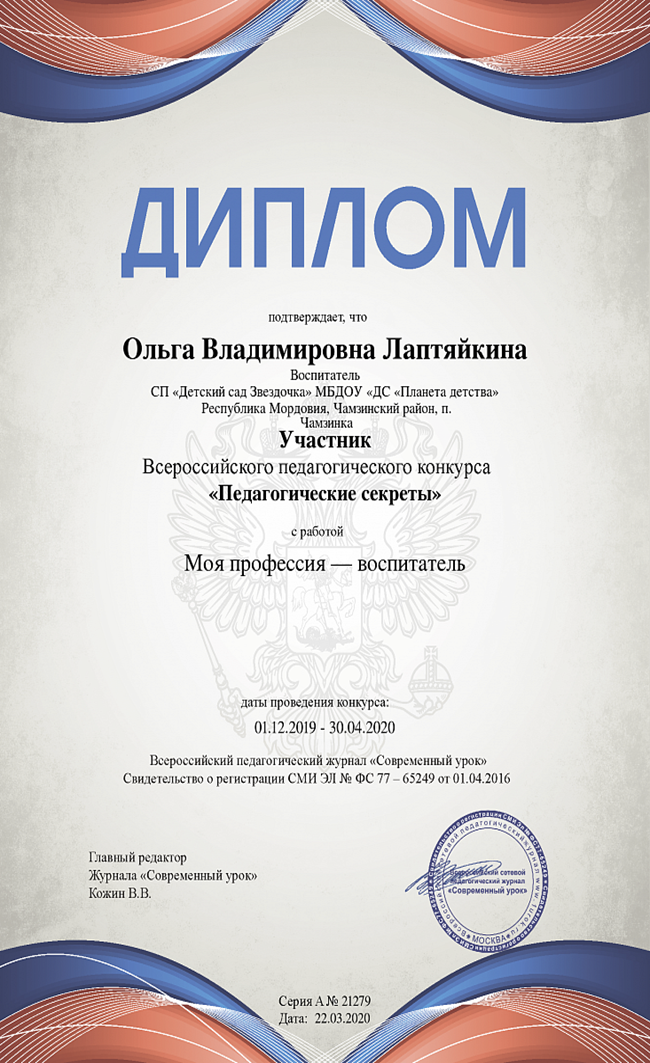 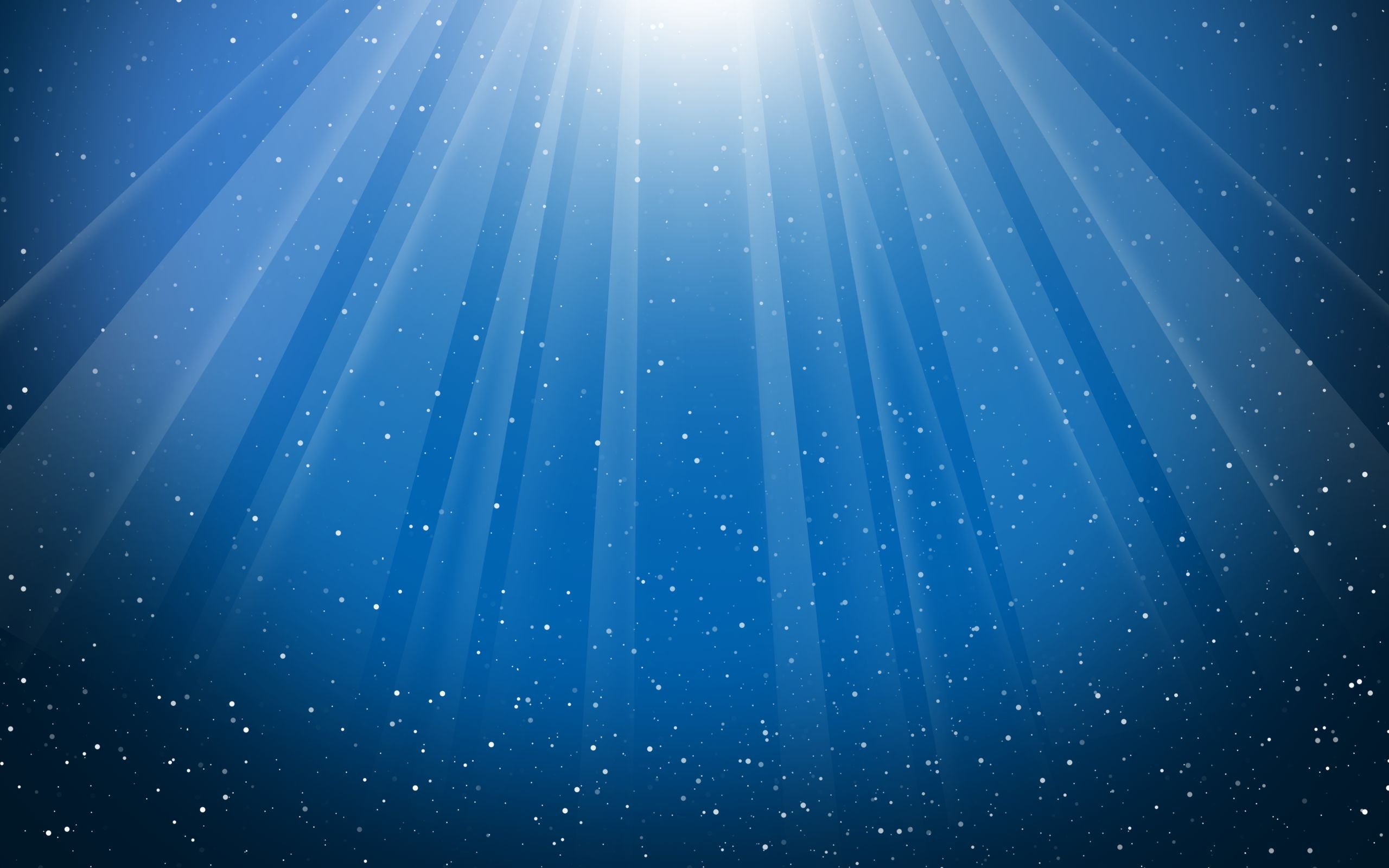 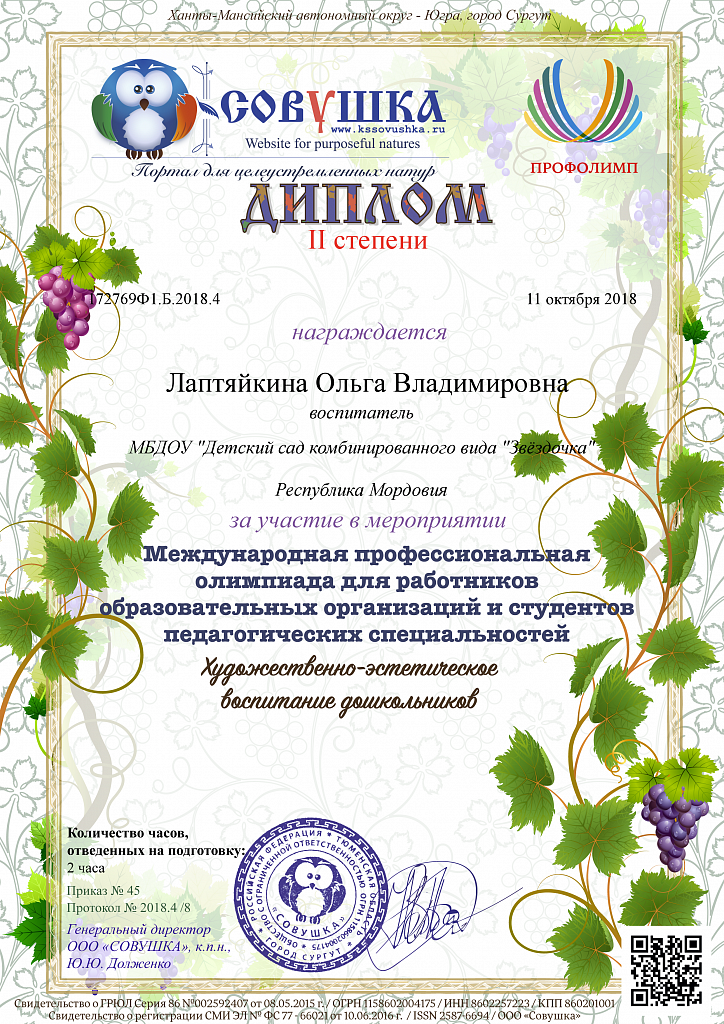 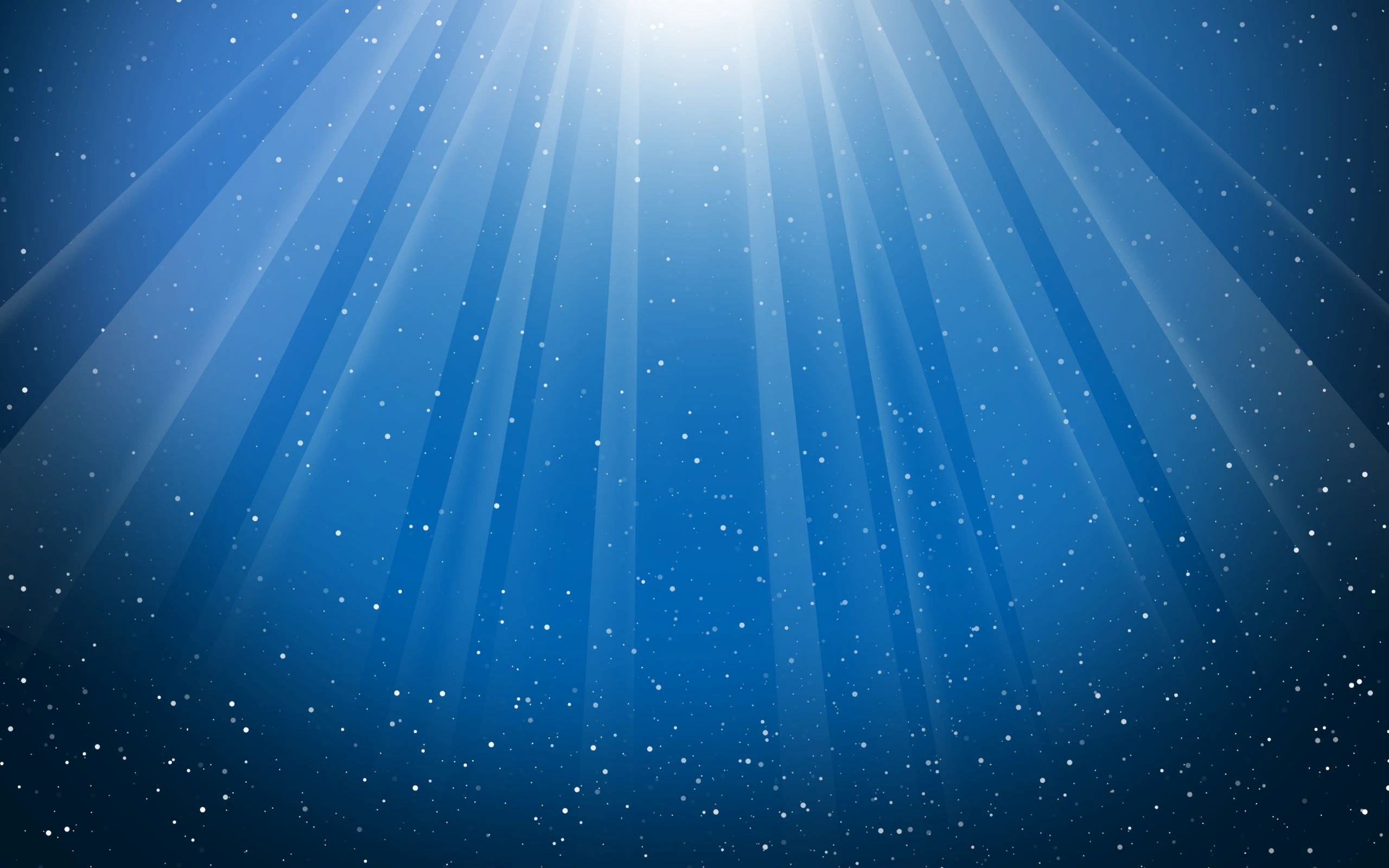 14. Награды и поощрения
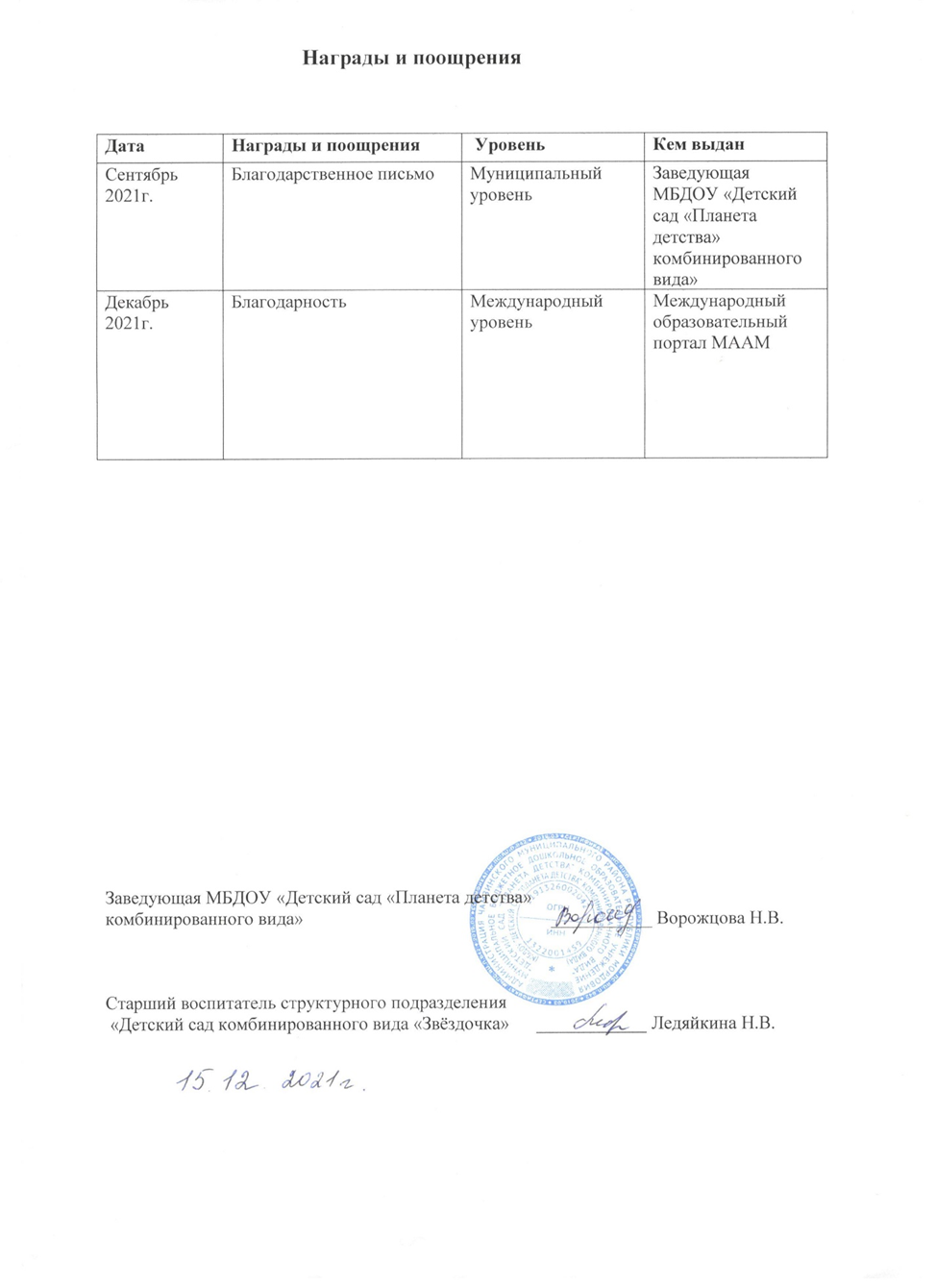 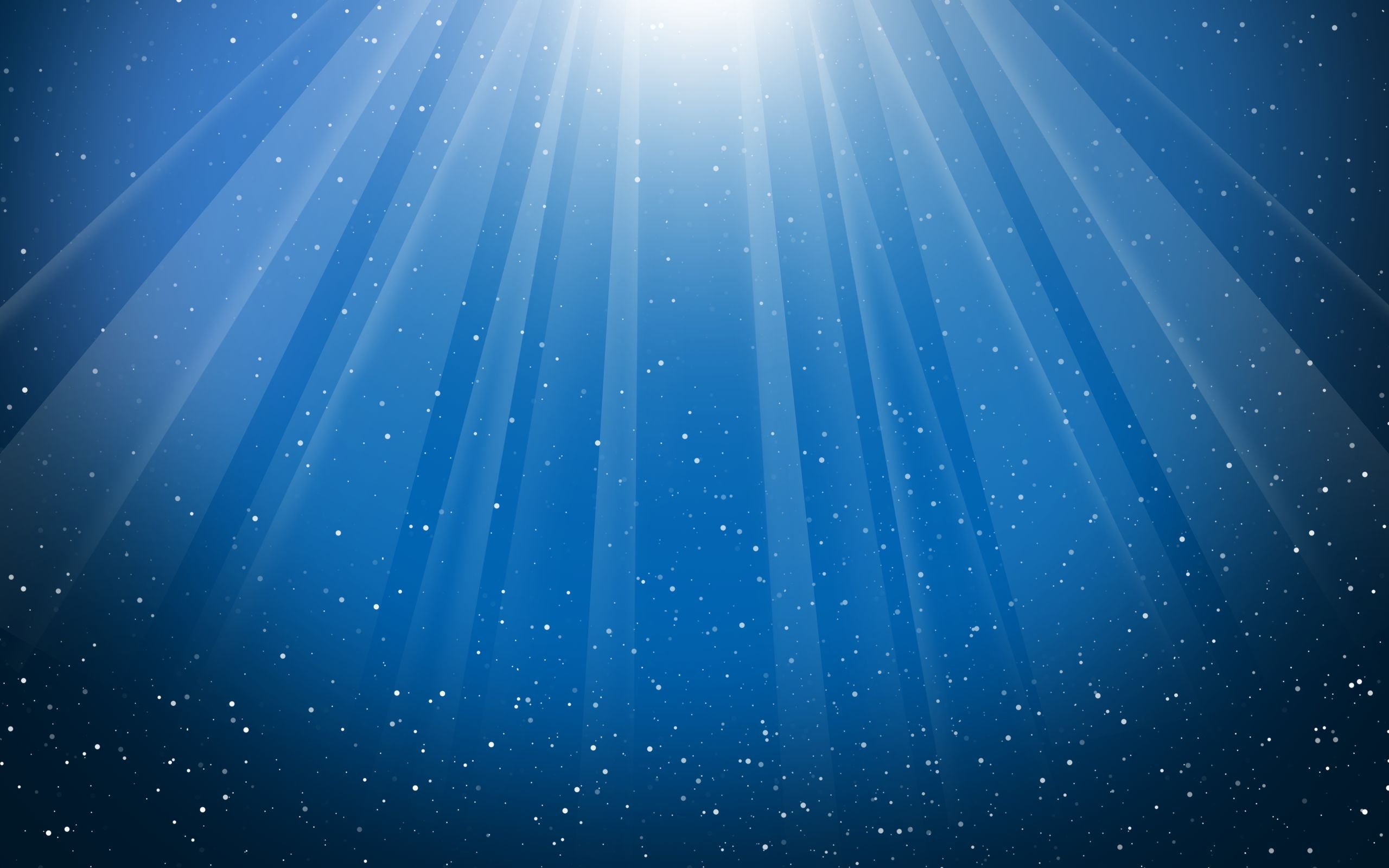 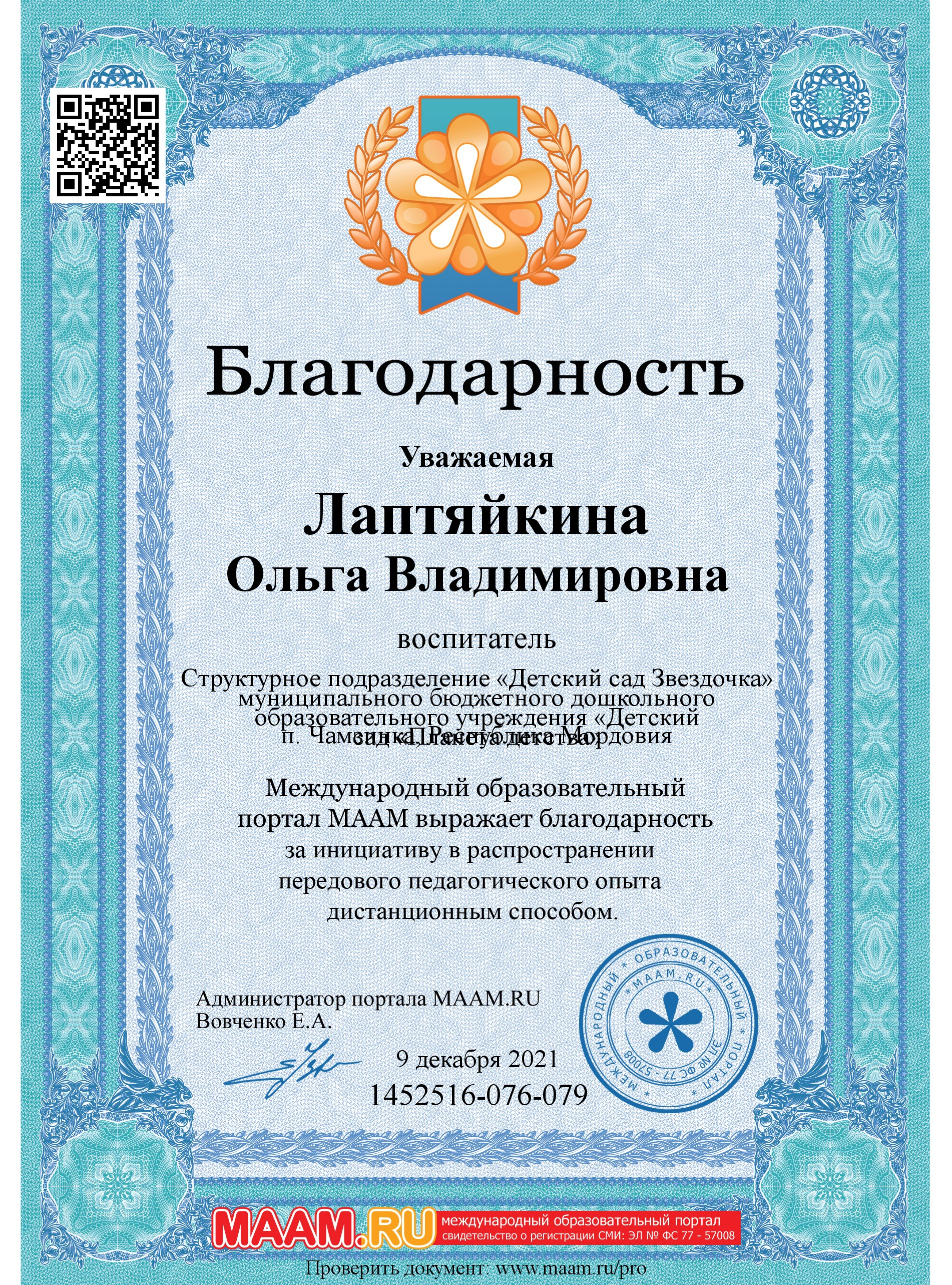 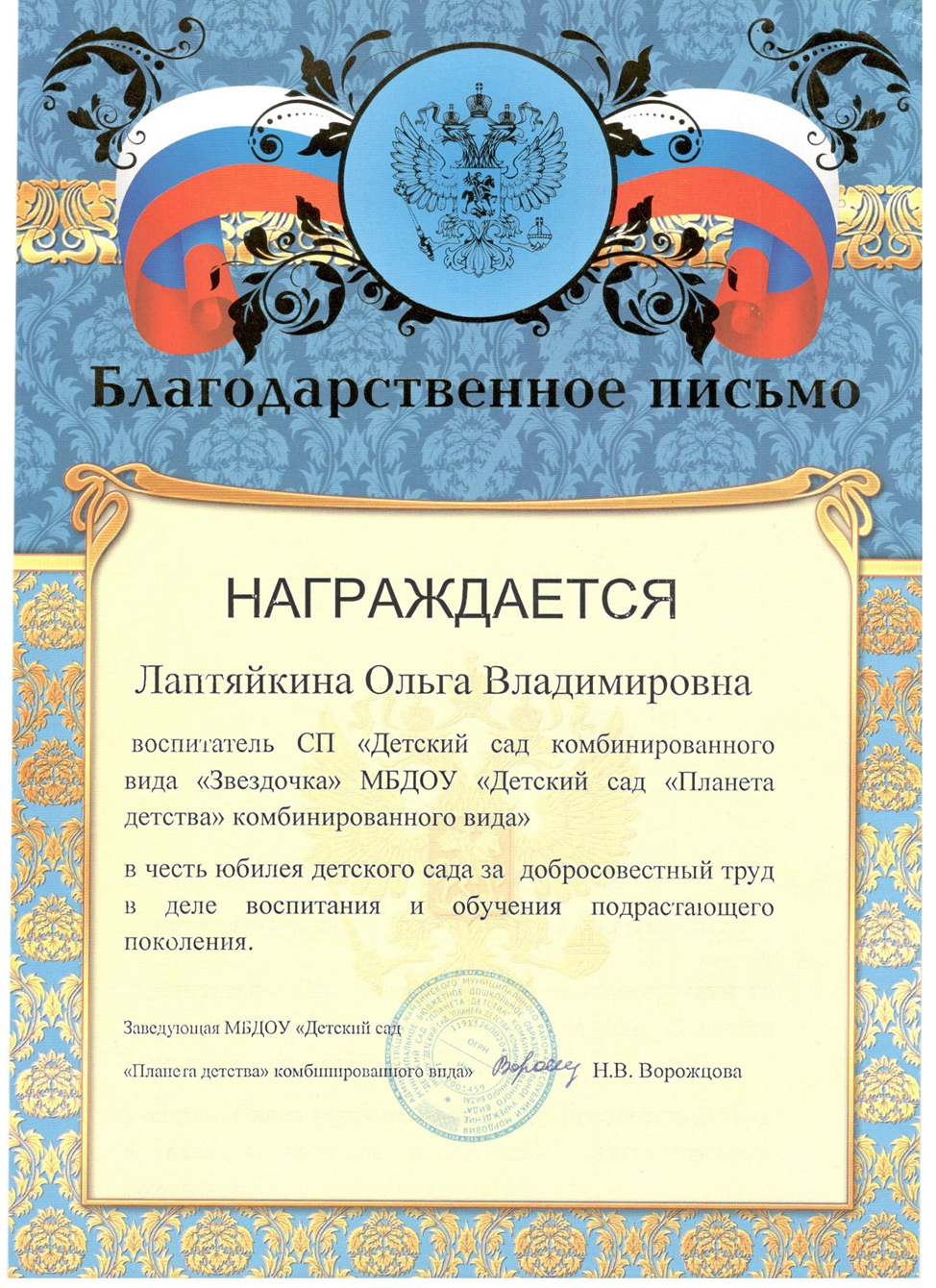